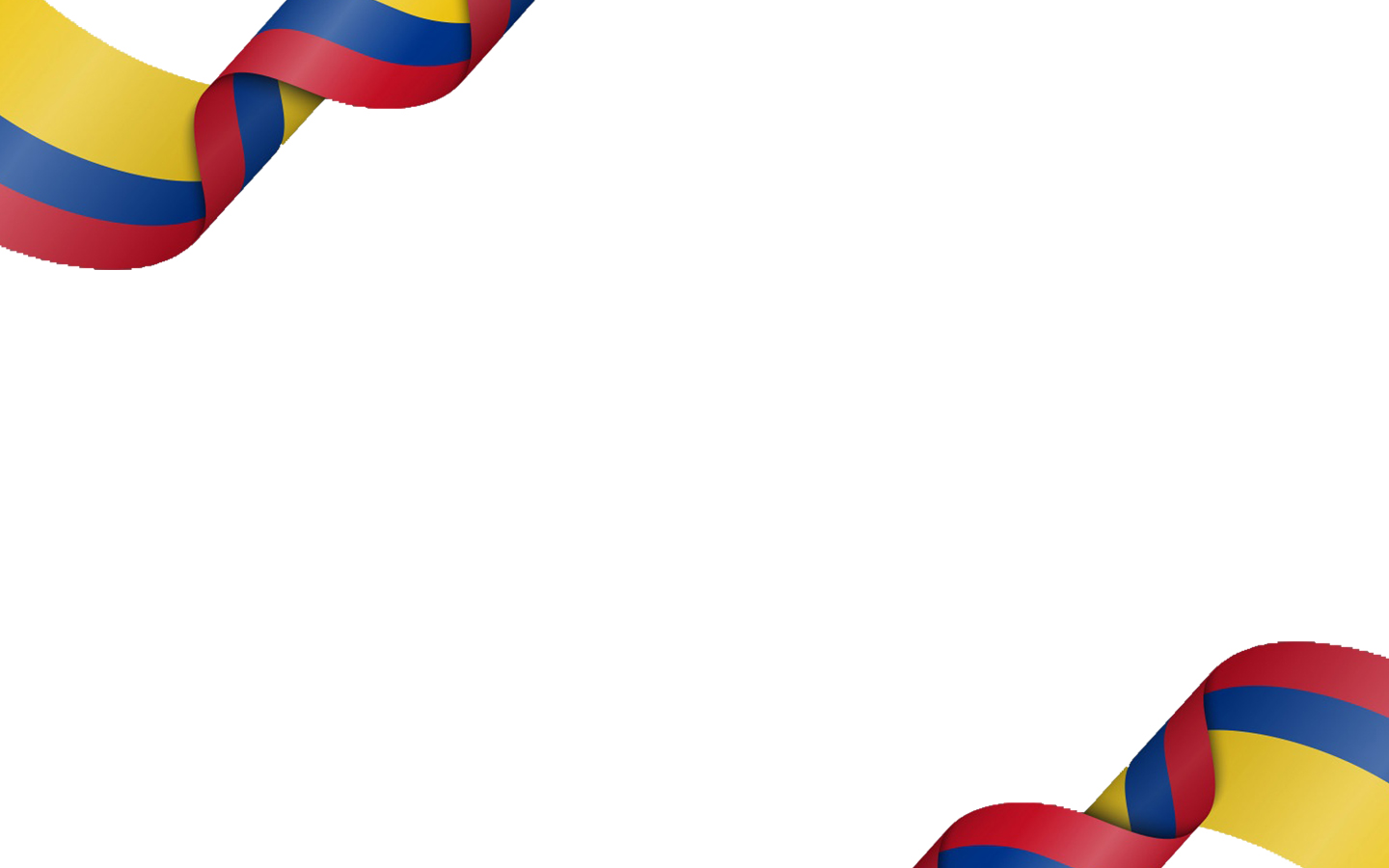 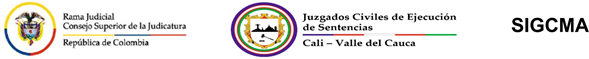 CONTEXTO DE LA ORGANIZACIÓN
EJECUCIÓN CIVIL MUNICIPAL DE CALI
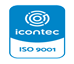 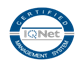 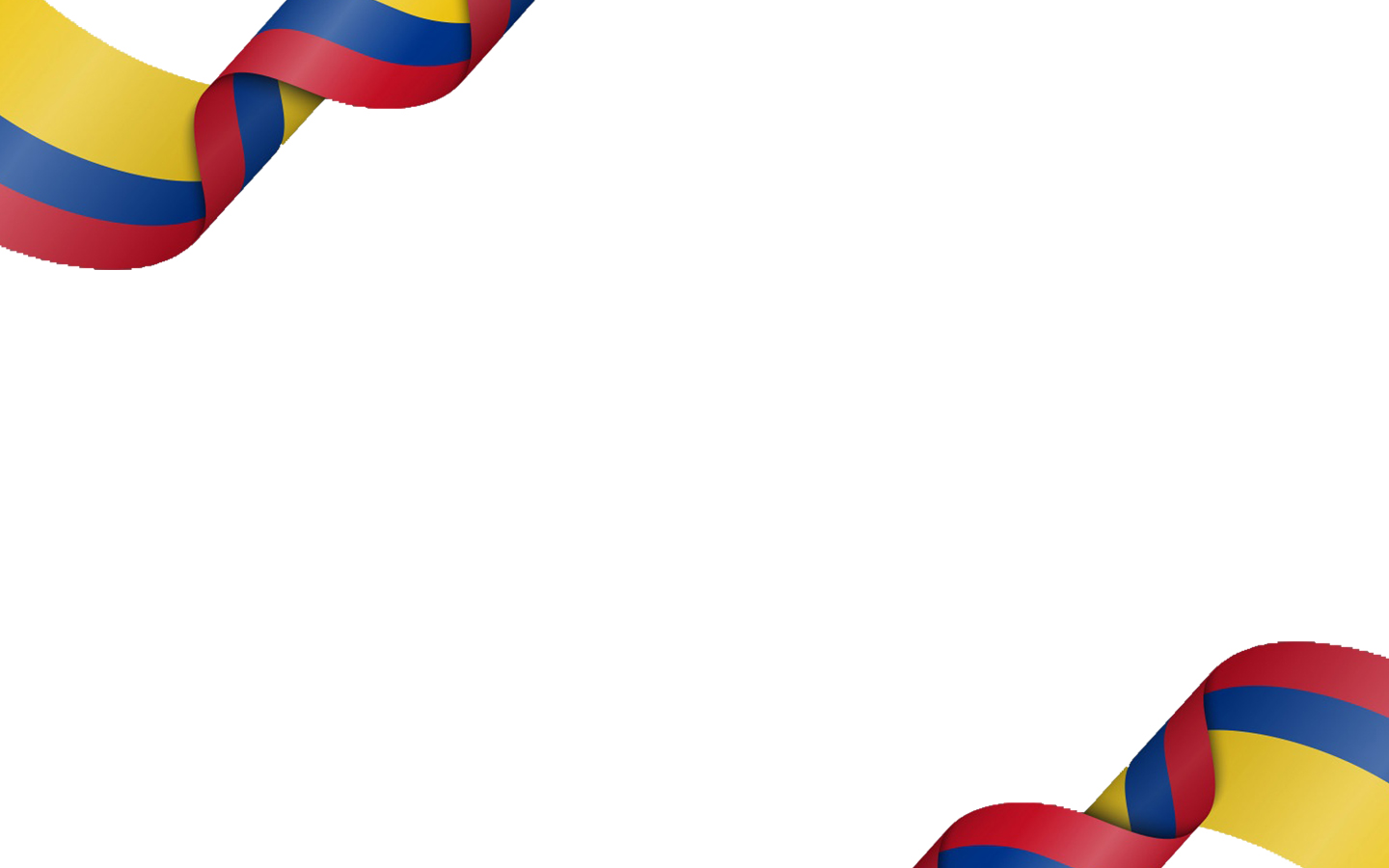 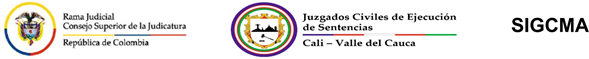 CONTEXTO DE LA ORGANIZACIÓN
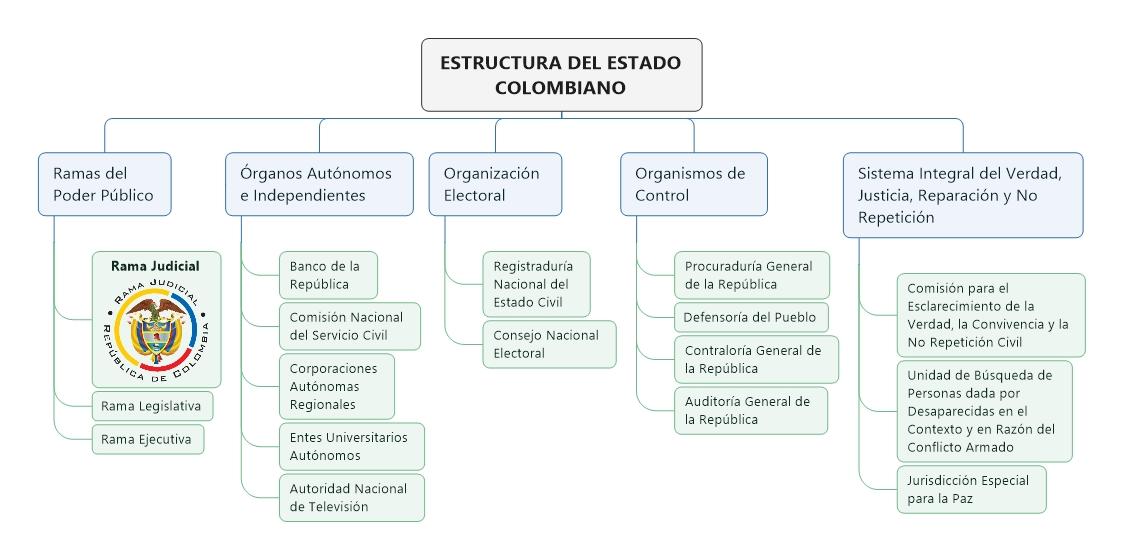 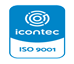 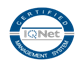 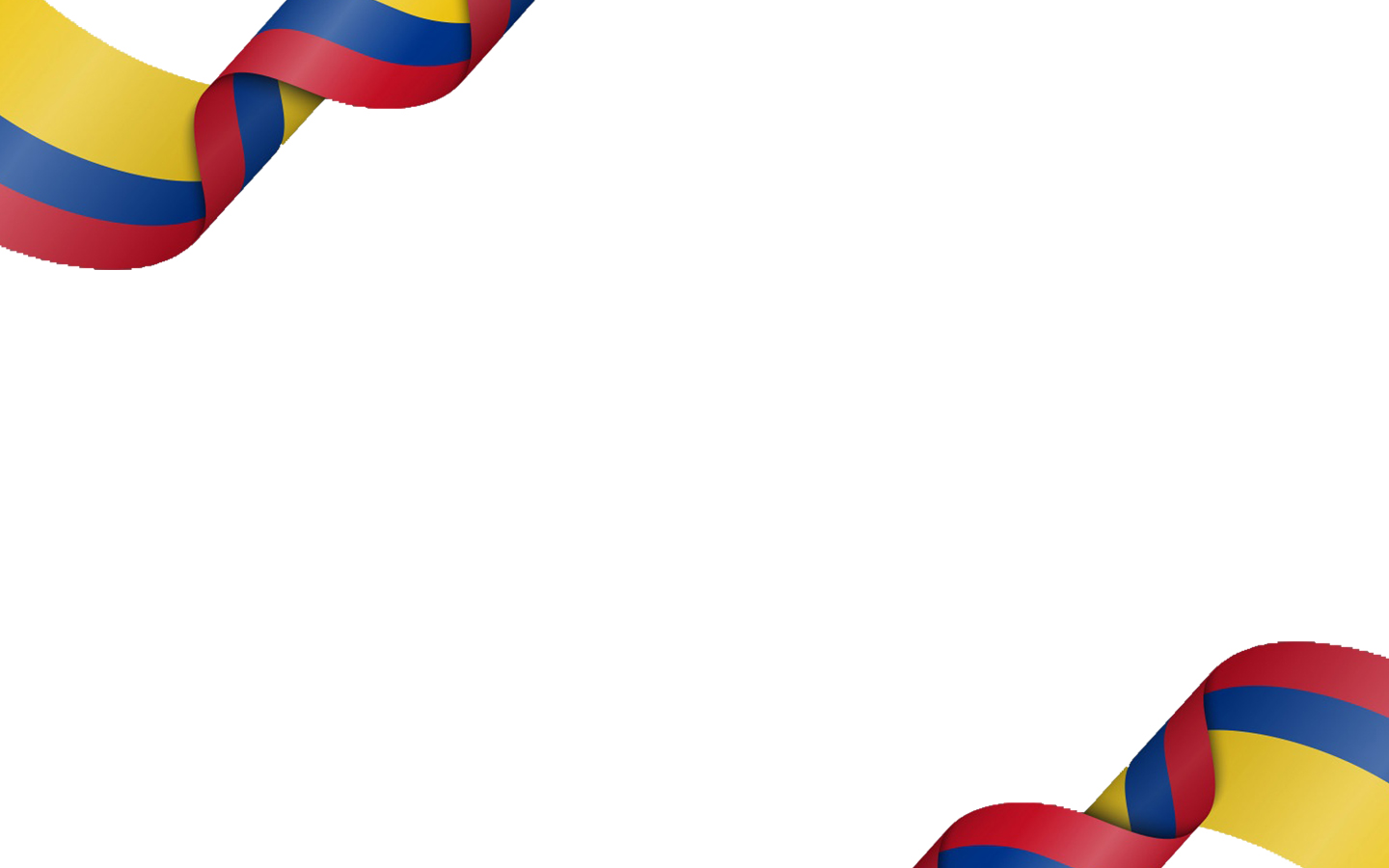 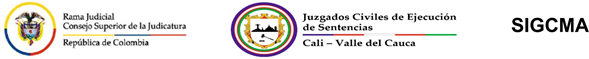 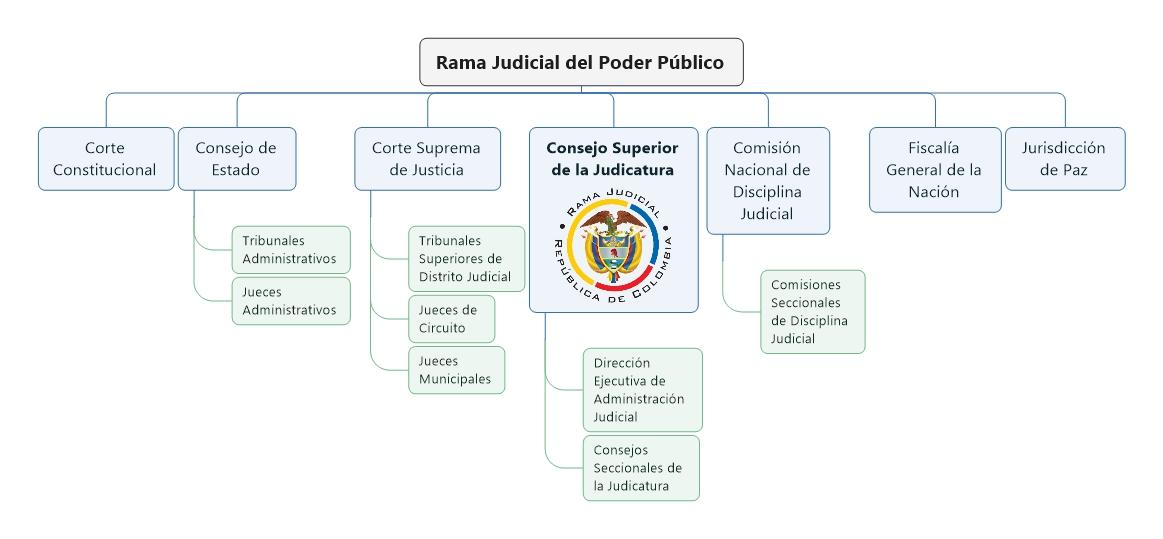 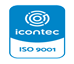 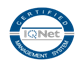 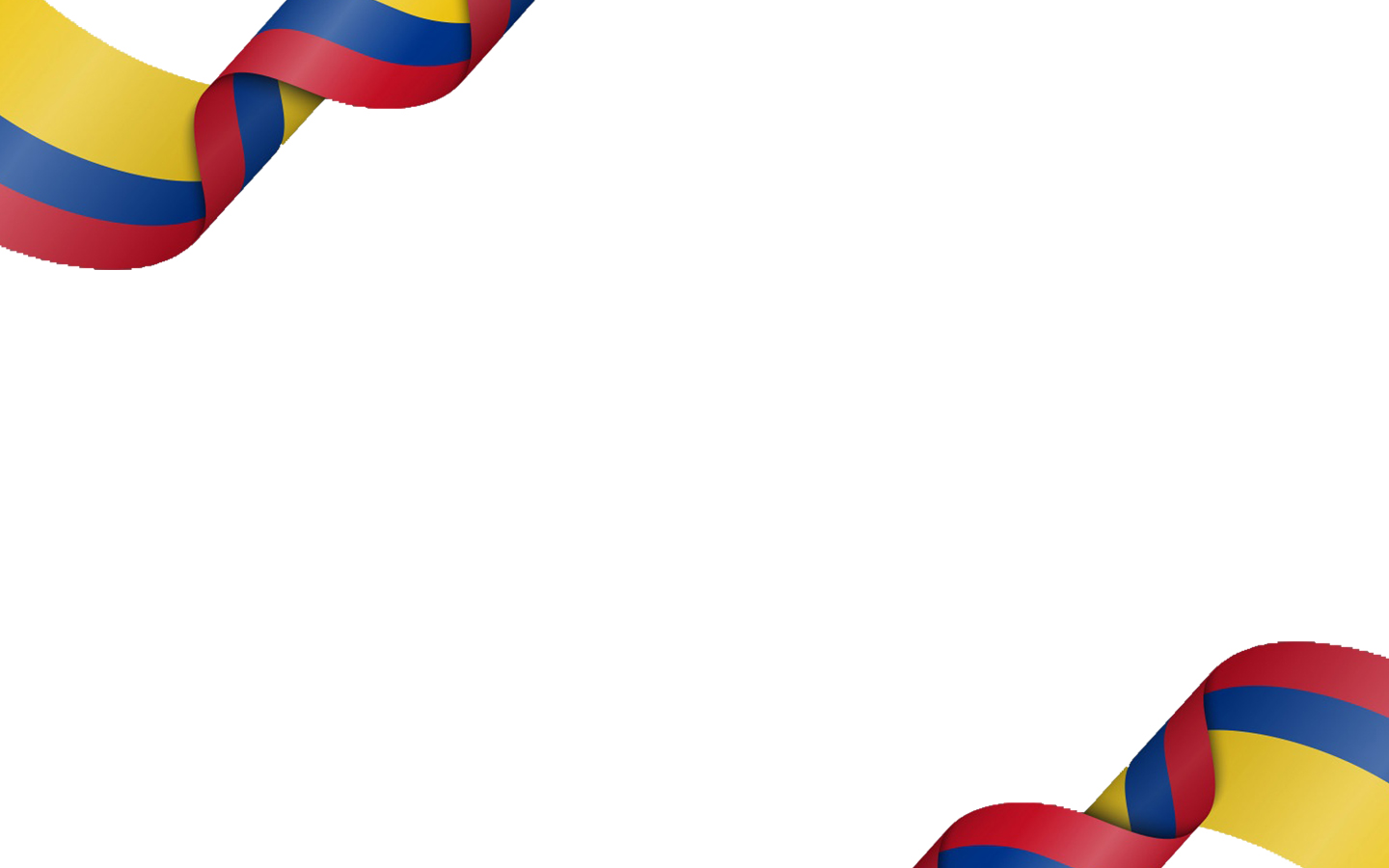 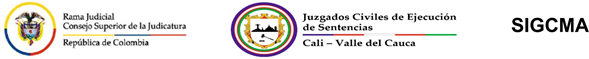 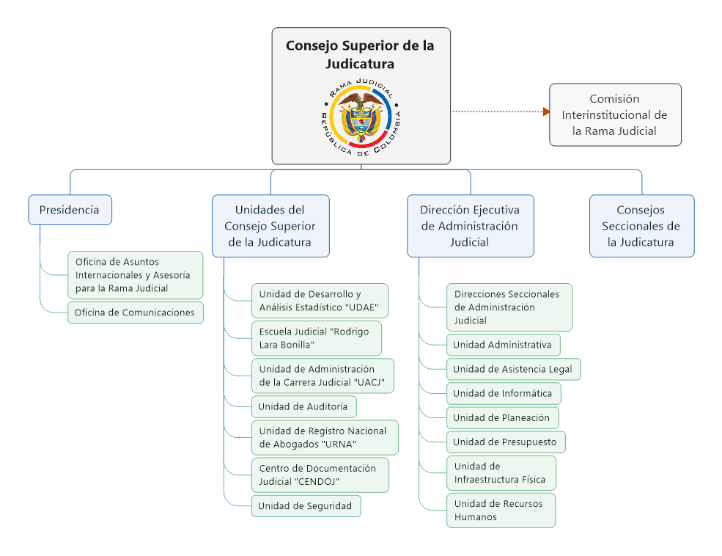 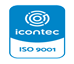 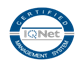 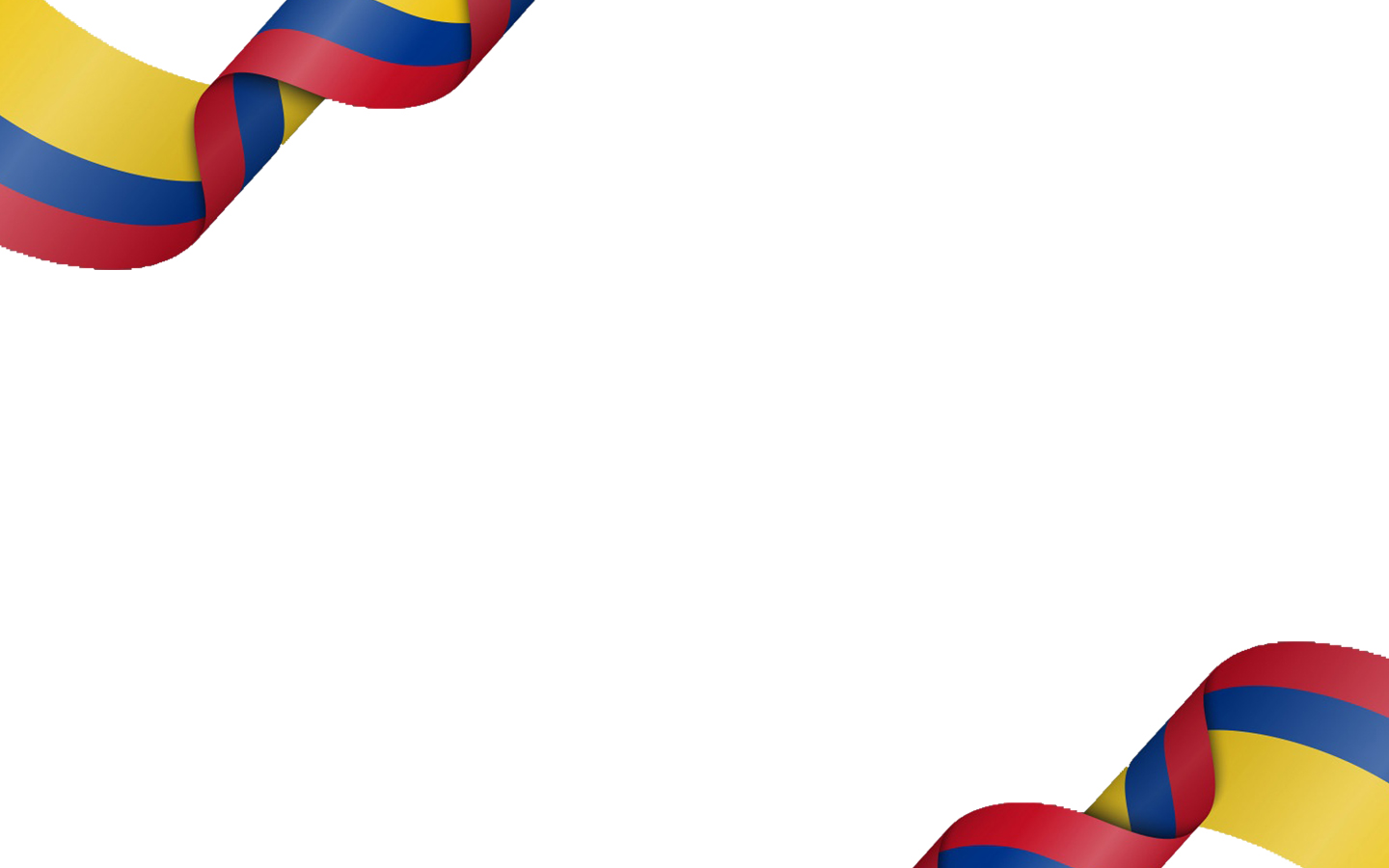 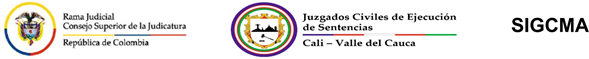 INFORMACIÓN GENERAL  DEPARTAMENTO DEL VALLE DEL CAUCA                     
 
El Valle del Cauca se constituyó tras la unión de los municipios de Cali y Buga, los cuales elevaron su solicitud de establecimiento ante el congreso bajo el decreto Nº 340 del 16 de abril de 1910, durante la presidencia de Ramón González Valencia
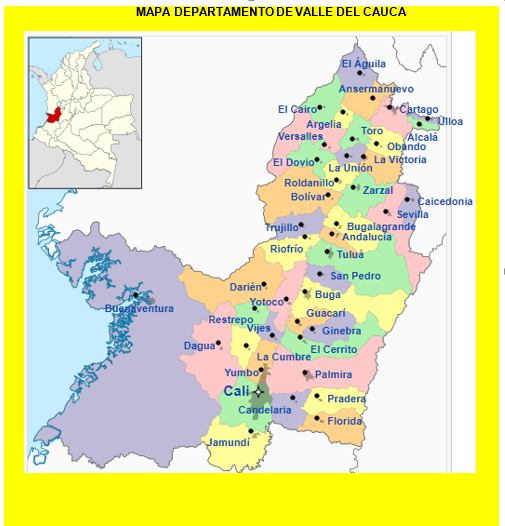 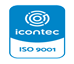 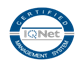 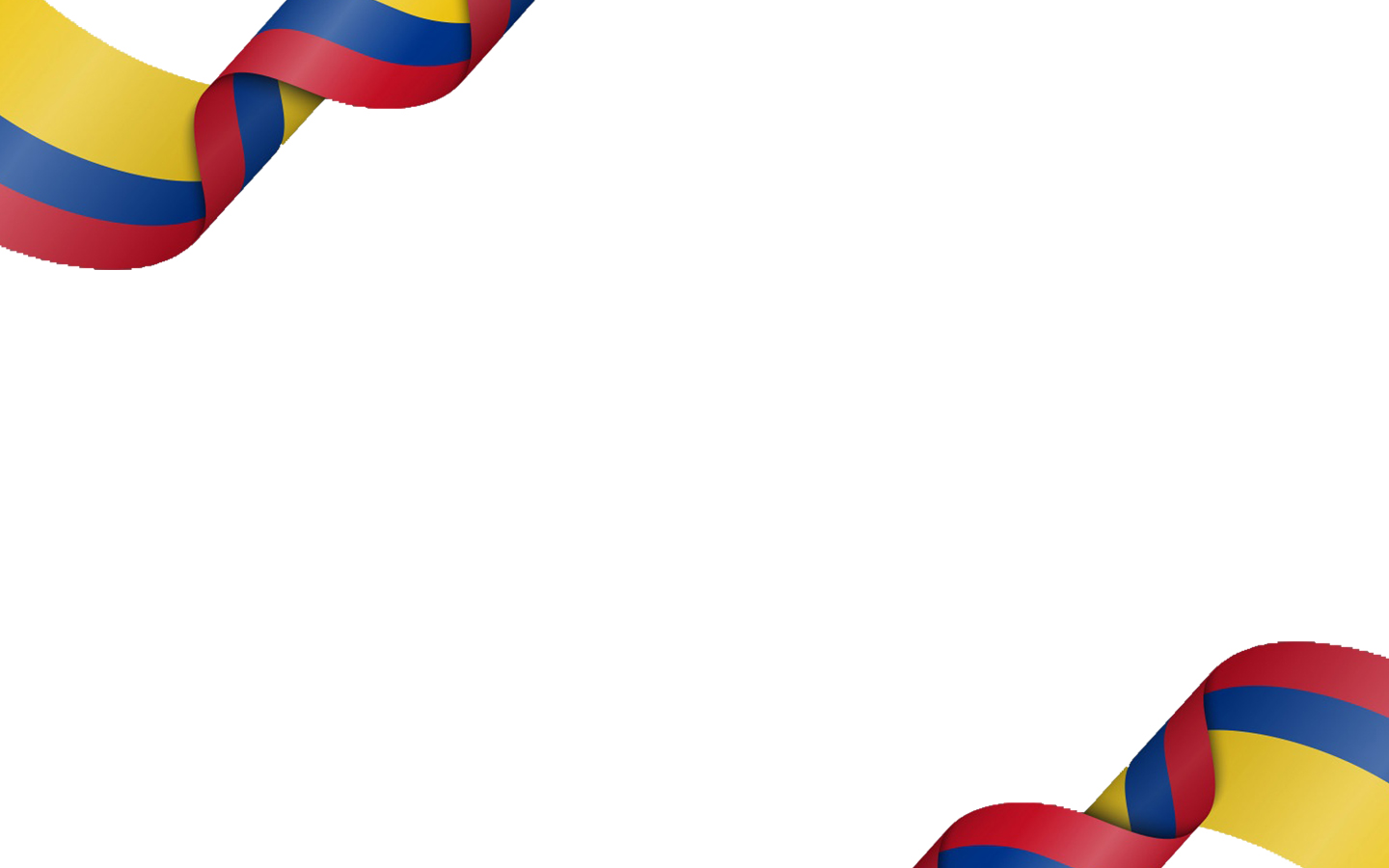 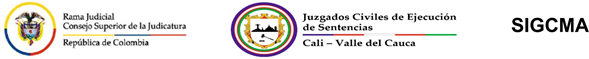 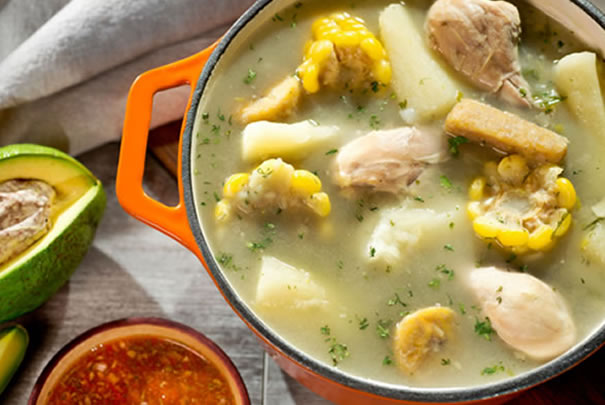 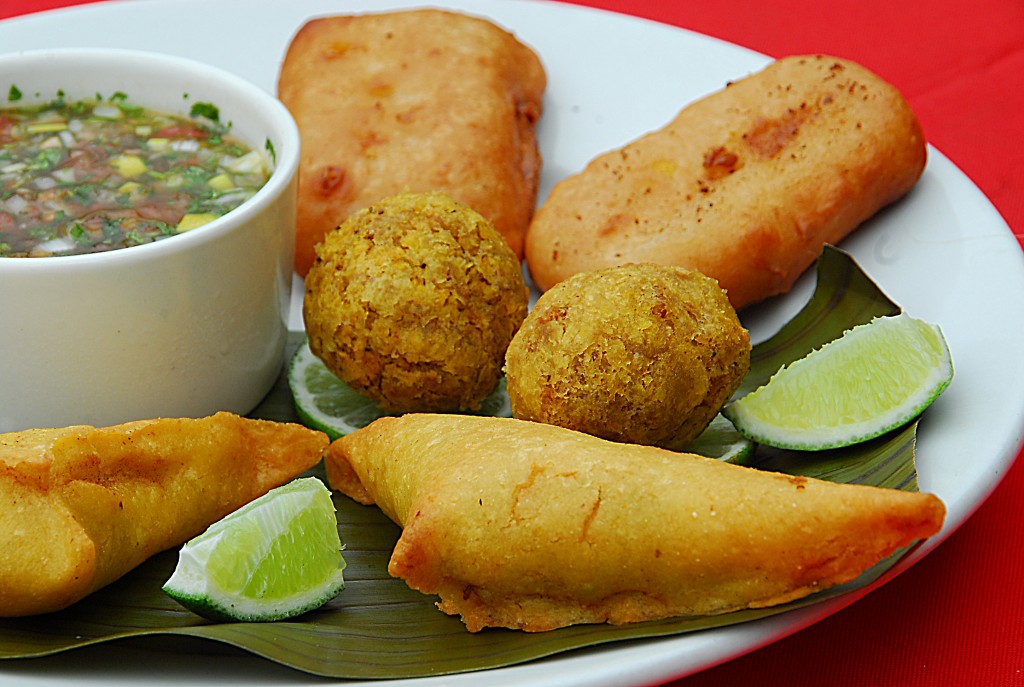 De la gastronomía vallecaucana pueden resaltarse platos tan representativos como el arroz atollado, el sancocho de gallina, pandebono, la arepa valluna, el champús, la lulada, el chontaduro, el cholado, entre otros.
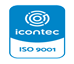 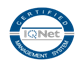 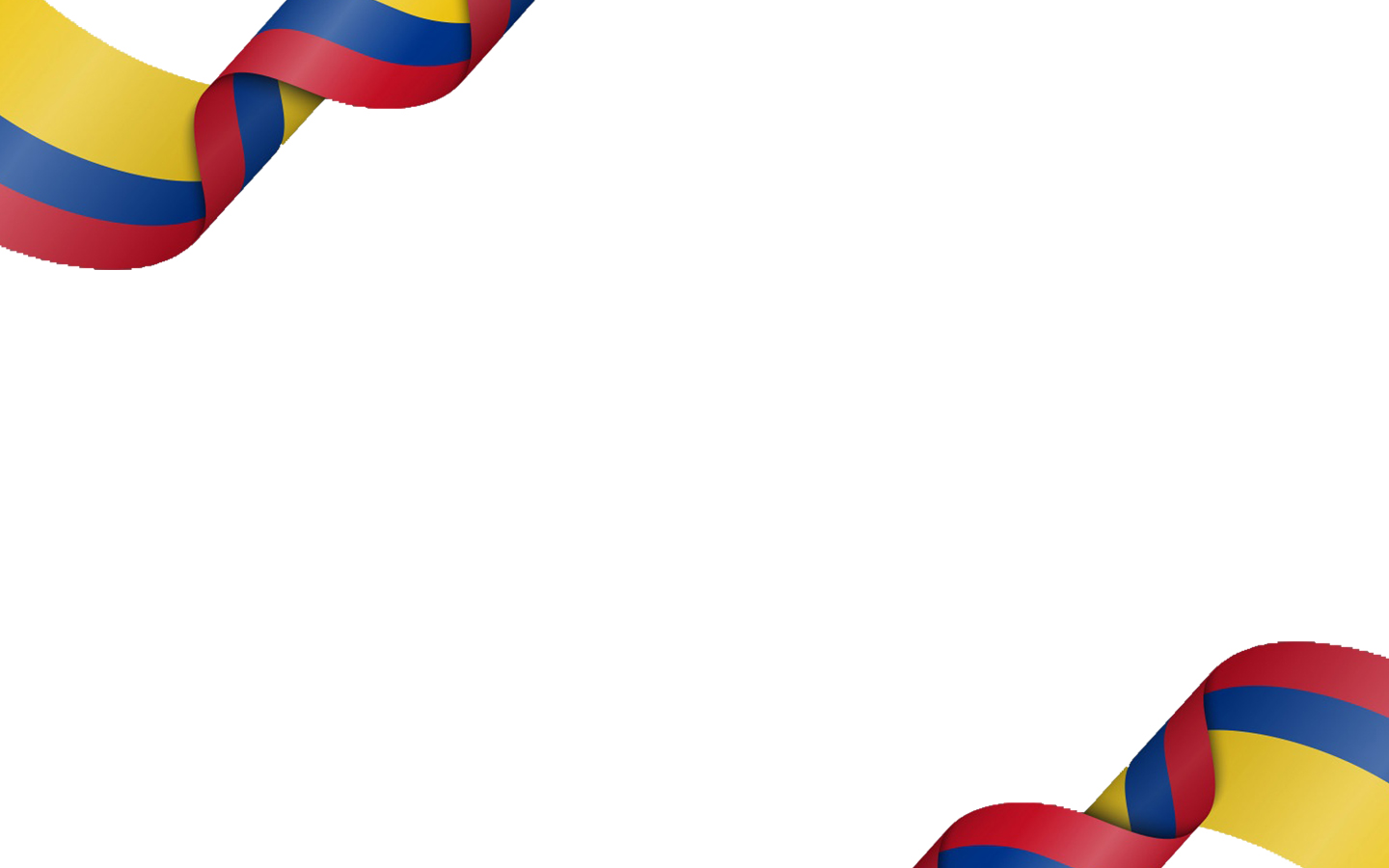 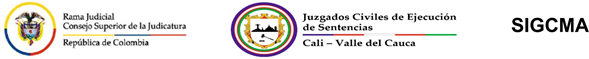 Resaltamos algunos eventos realizados en el Valle del Cauca como son:
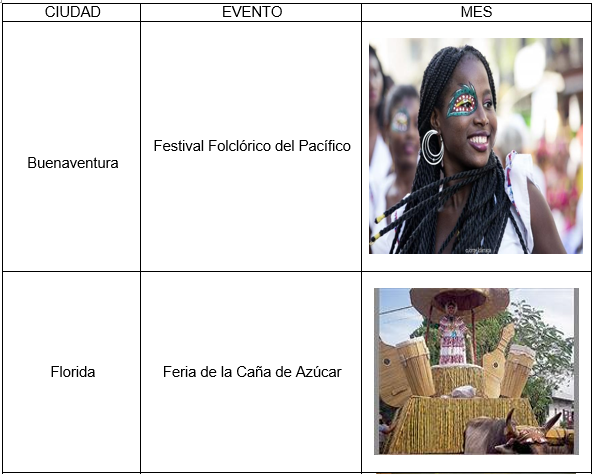 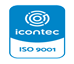 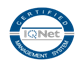 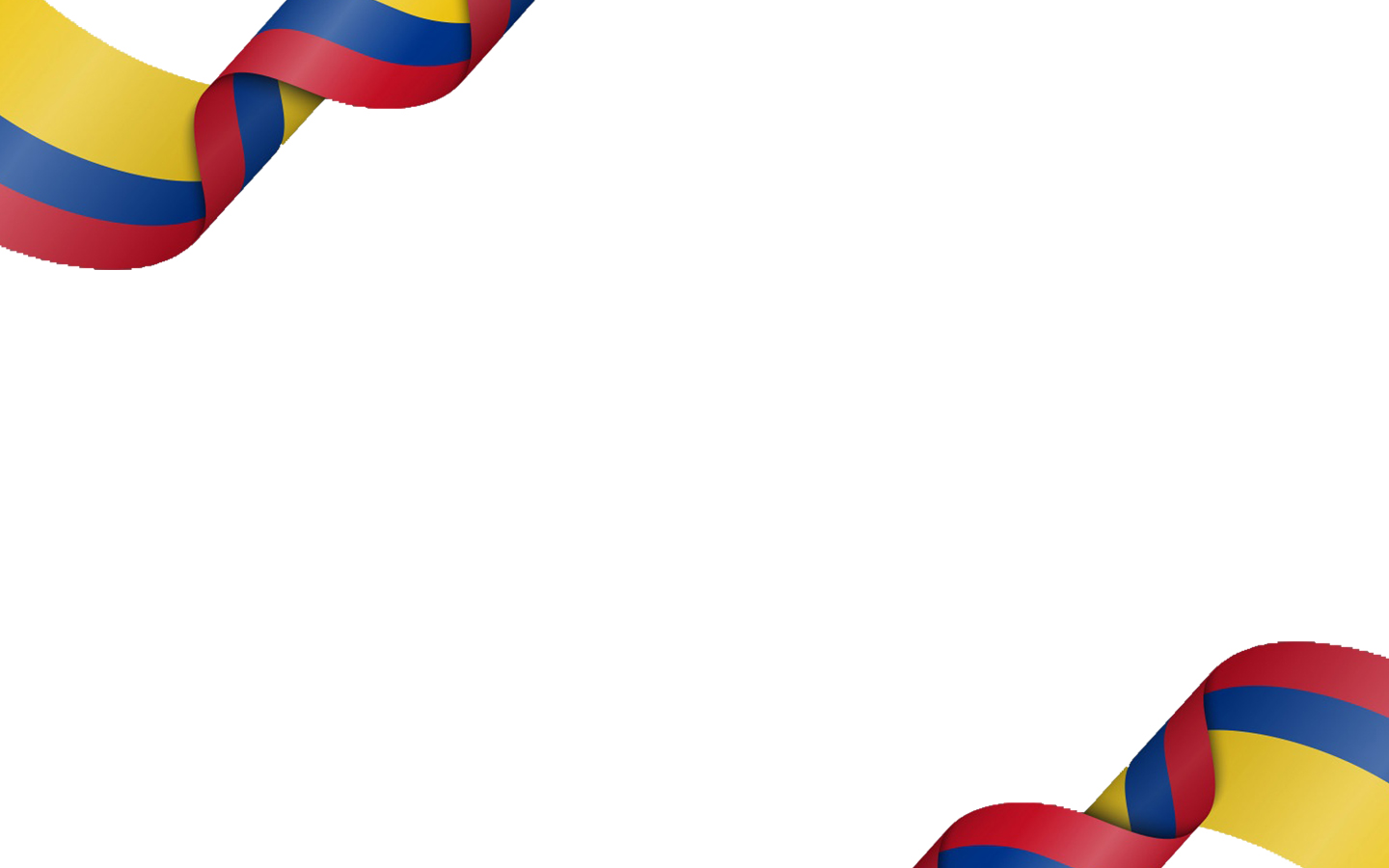 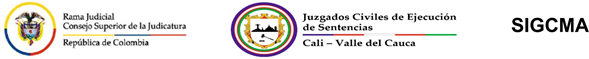 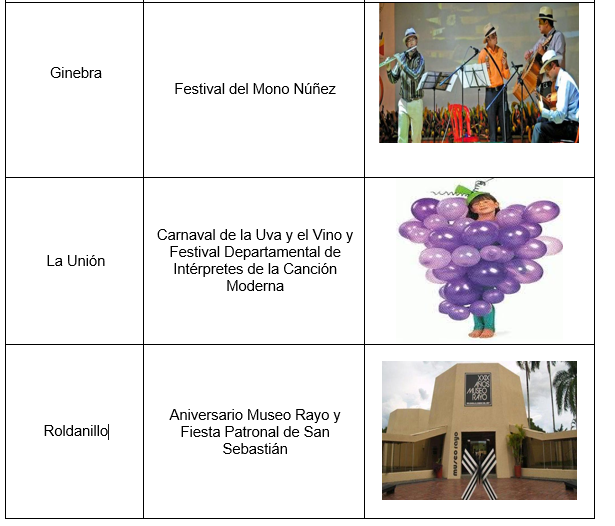 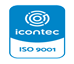 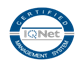 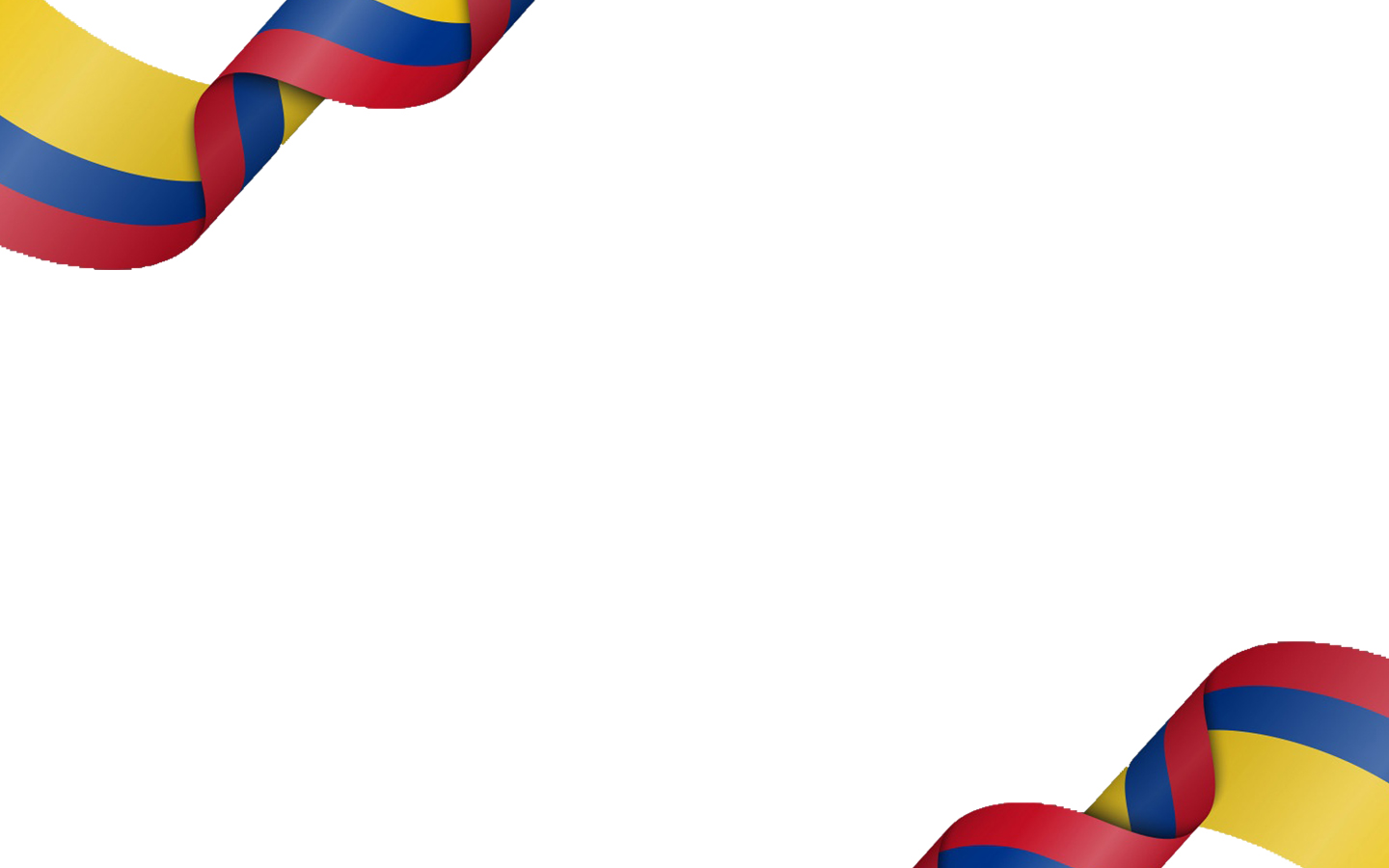 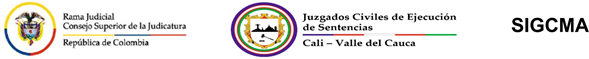 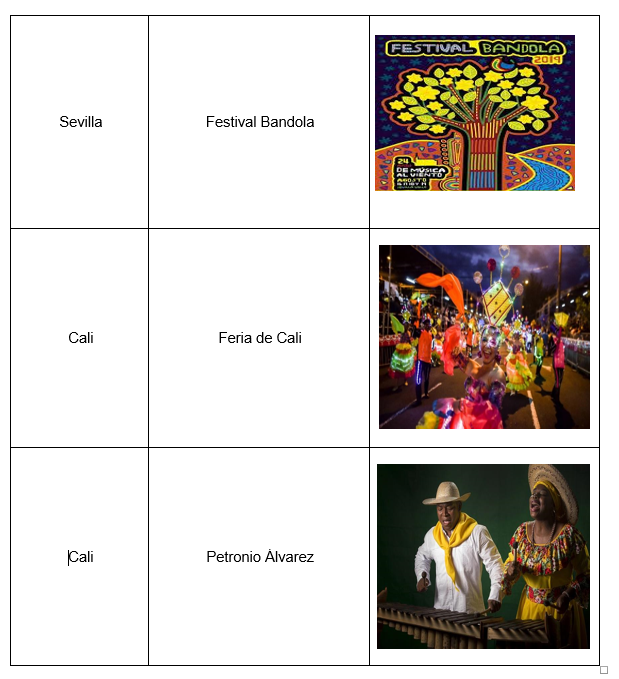 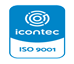 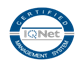 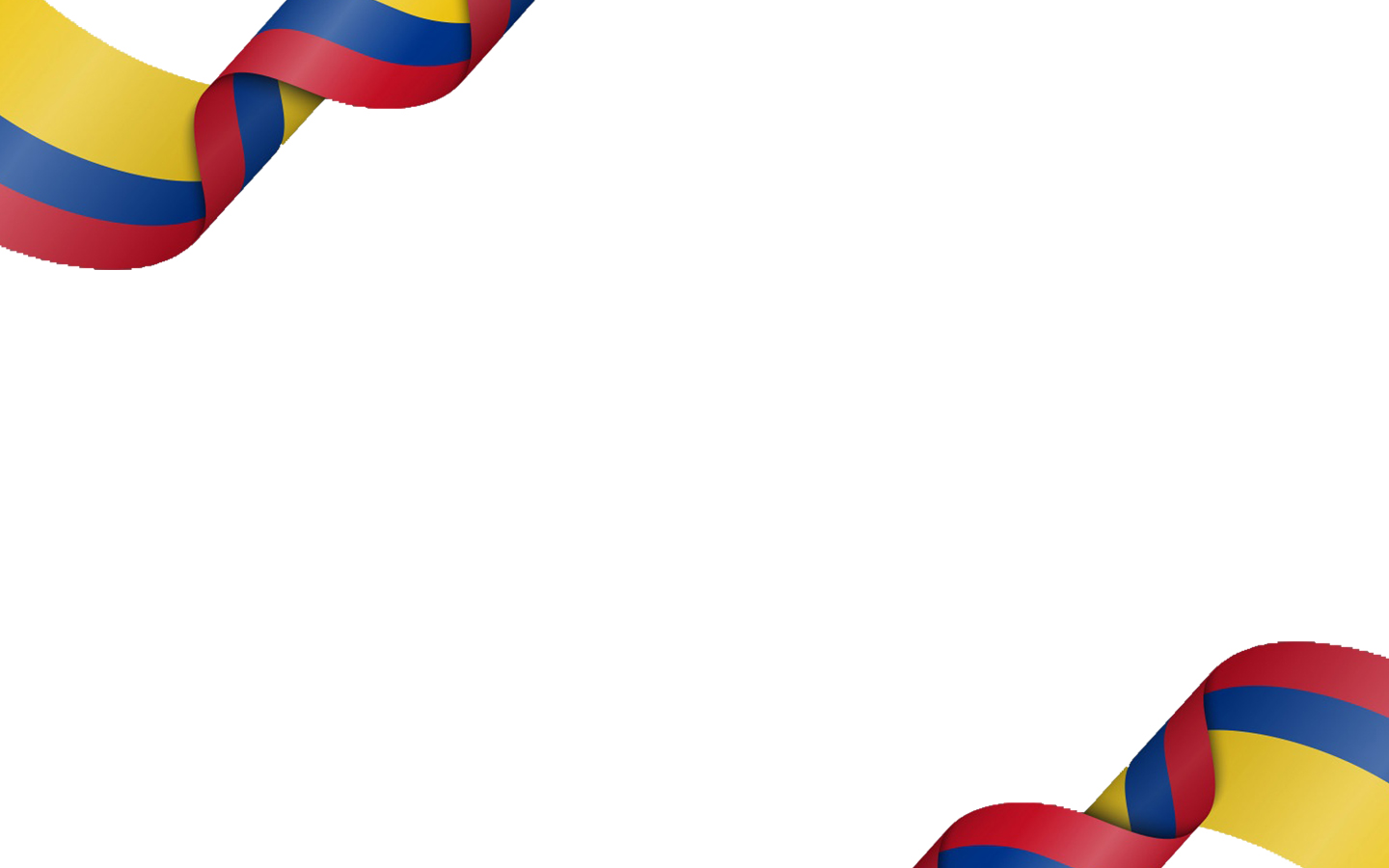 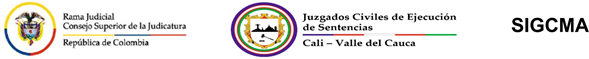 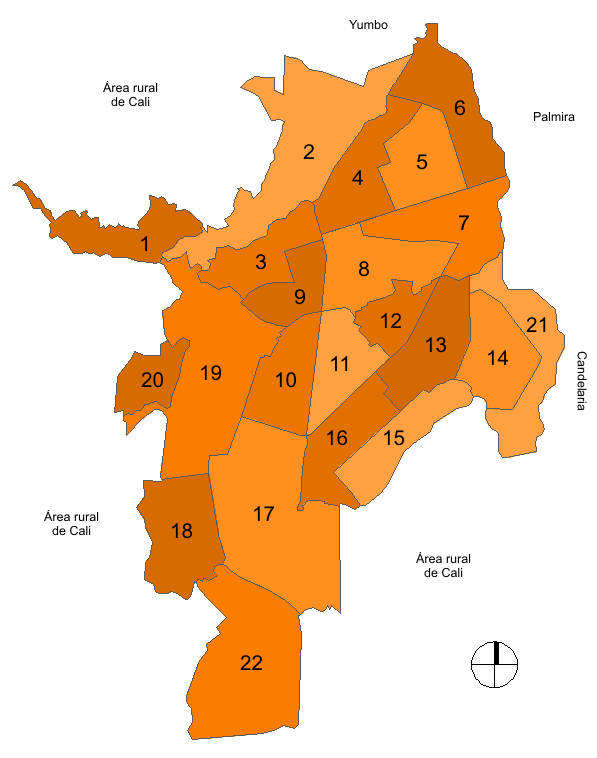 INFORMACIÓN GENERAL – SANTIAGO DE CALI 

Cali fue declarado Distrito Especial, Deportivo, Cultural, Turístico, Empresarial y de Servicios de Santiago de Cali con la entrada en vigencia de la Ley 1933 del 1 de agosto de 2018
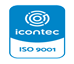 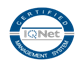 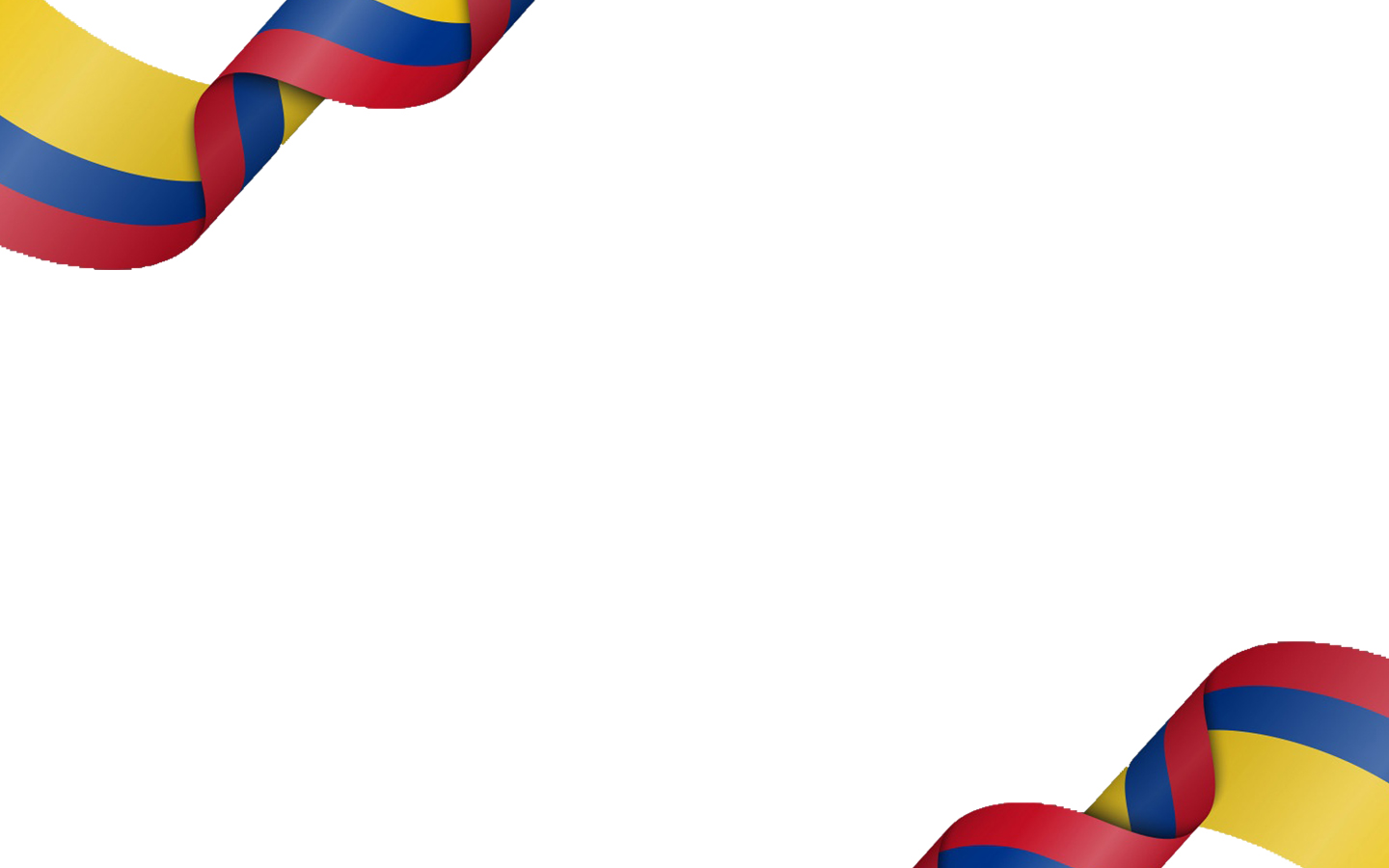 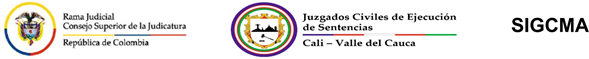 SITIOS TURÍSTICOS
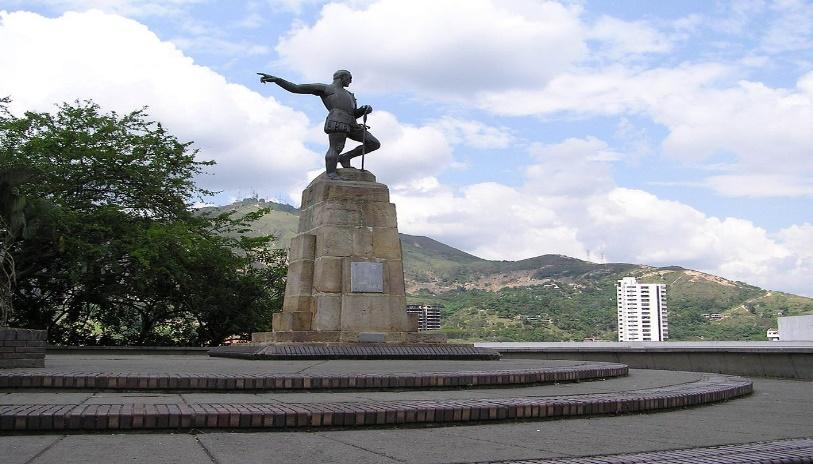 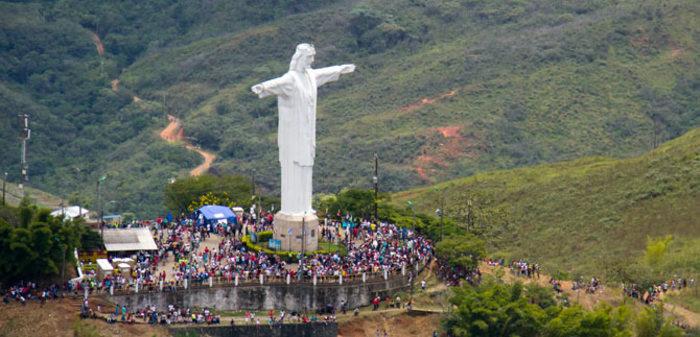 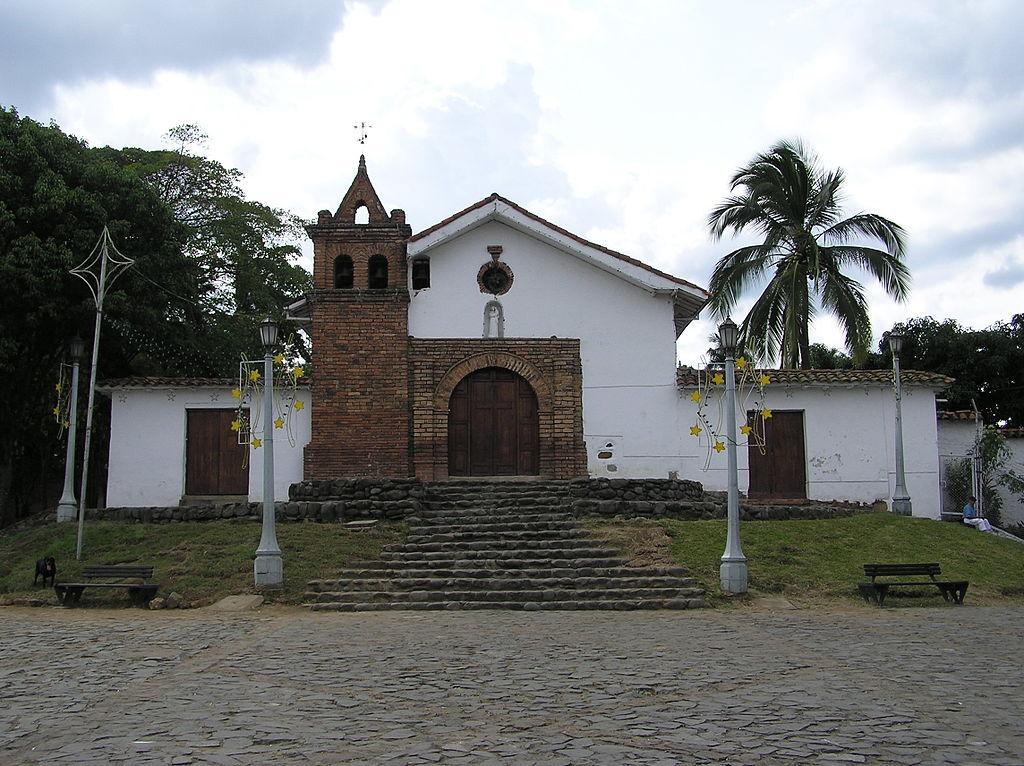 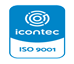 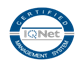 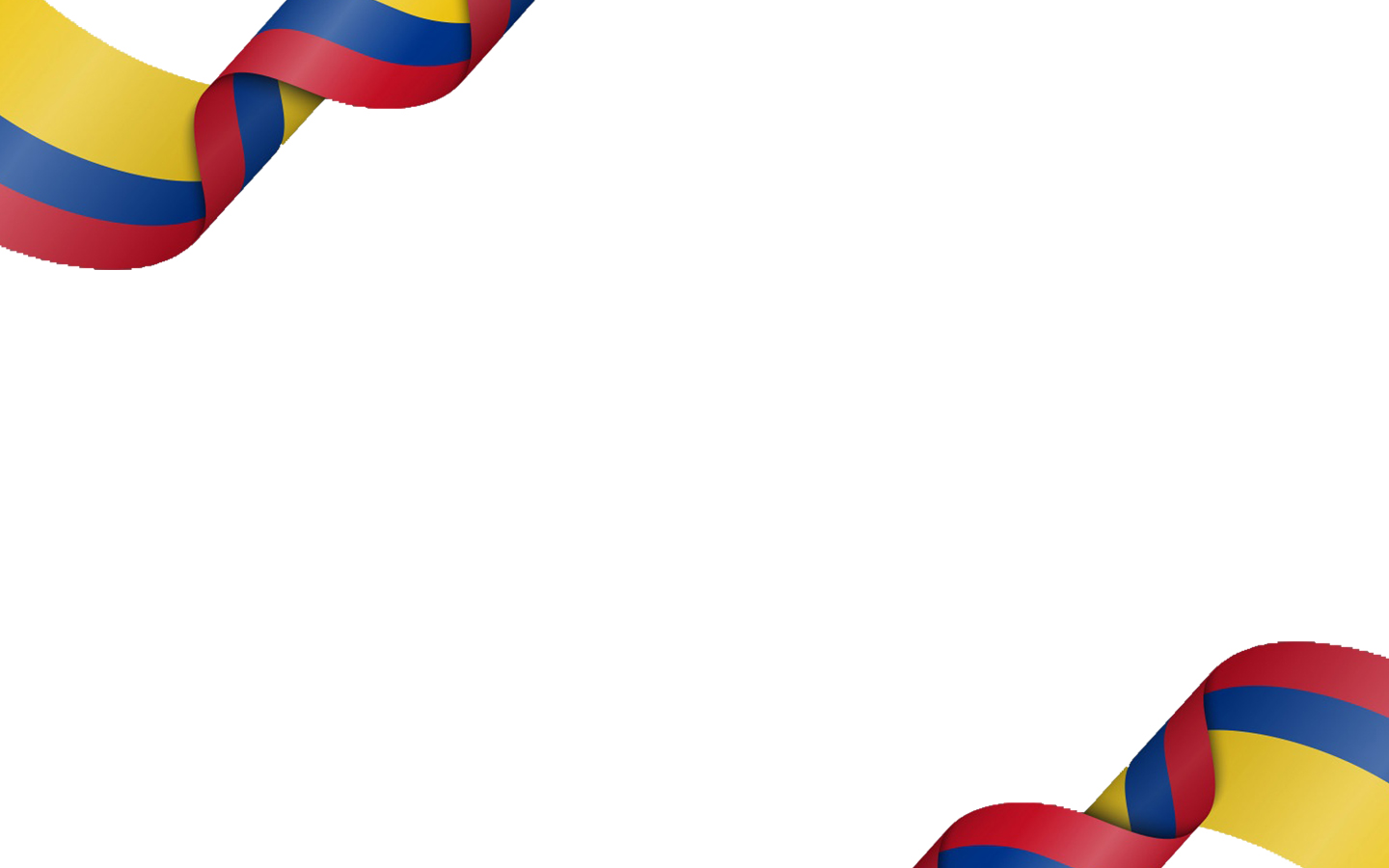 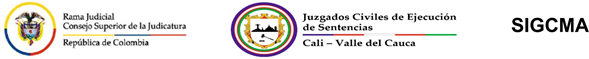 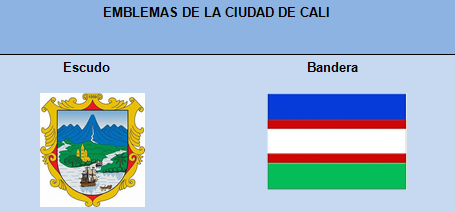 HIMNO DE LA CIUDAD DE CALI 
La música está compuesta por Santiago Velasco Llanos, la letra por Helcias Martan Góngora y es interpretado por la Unibanda y coro del Taller de Ópera de la Universidad del Valle.
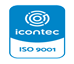 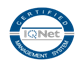 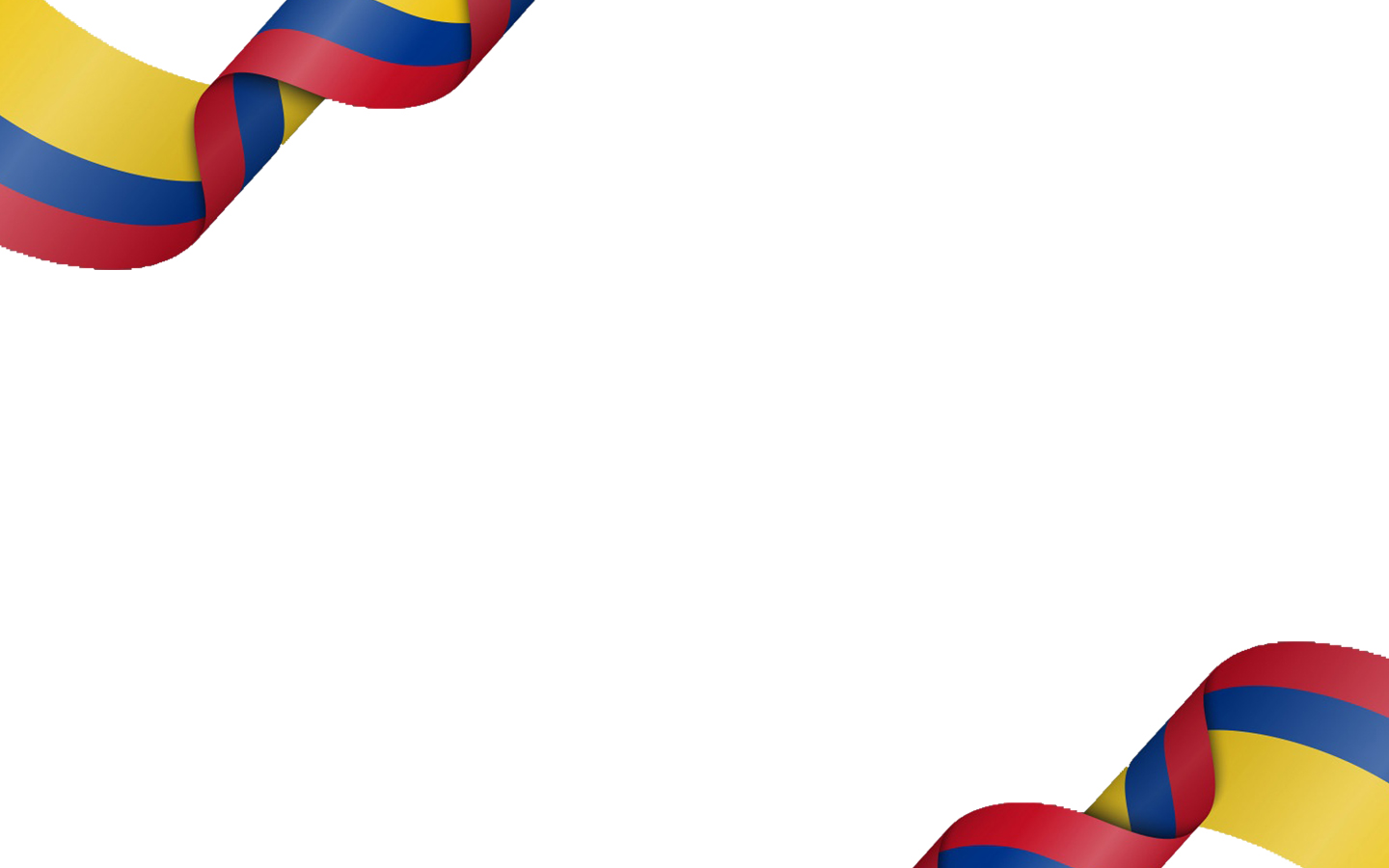 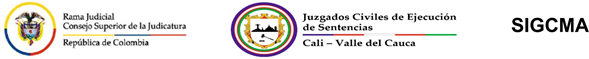 ESPECIALIDAD DE EJECUCIÓN CIVIL MUNICIPAL
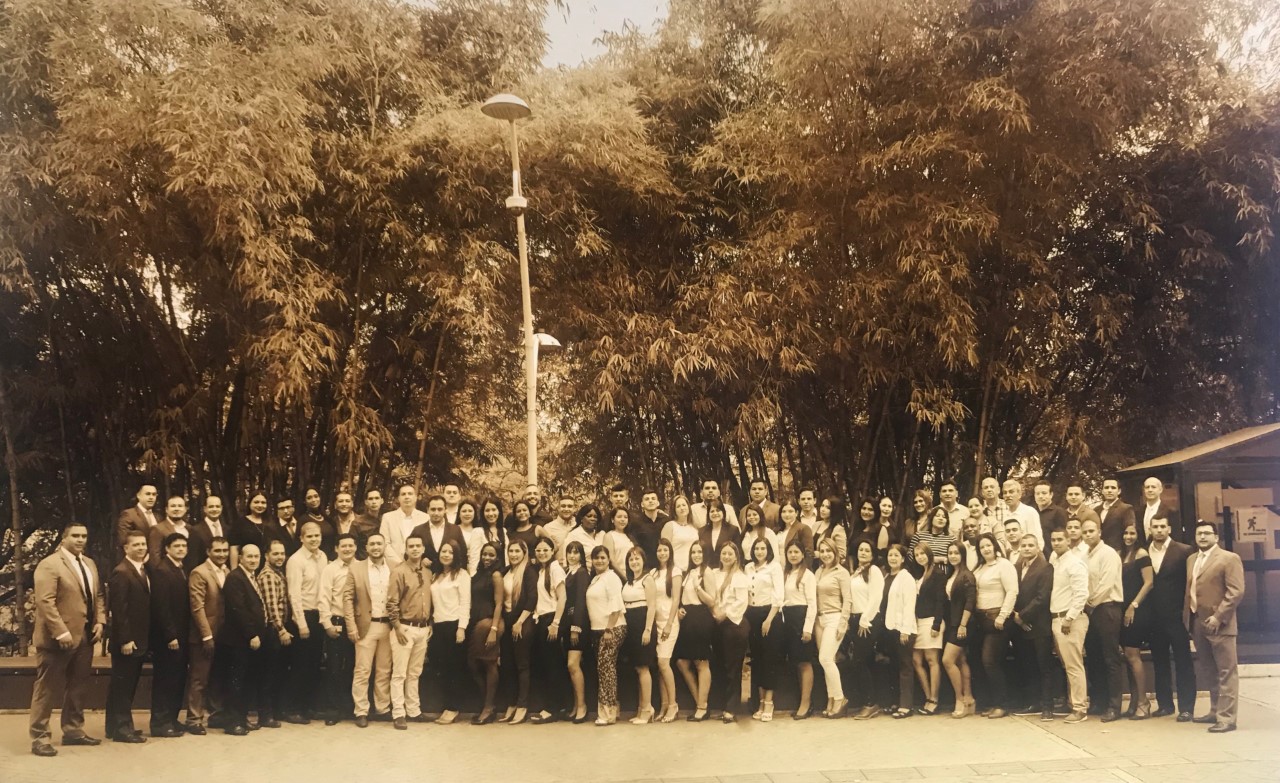 DISTRITO JUDICIAL DE CALI - VALLE
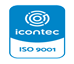 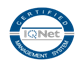 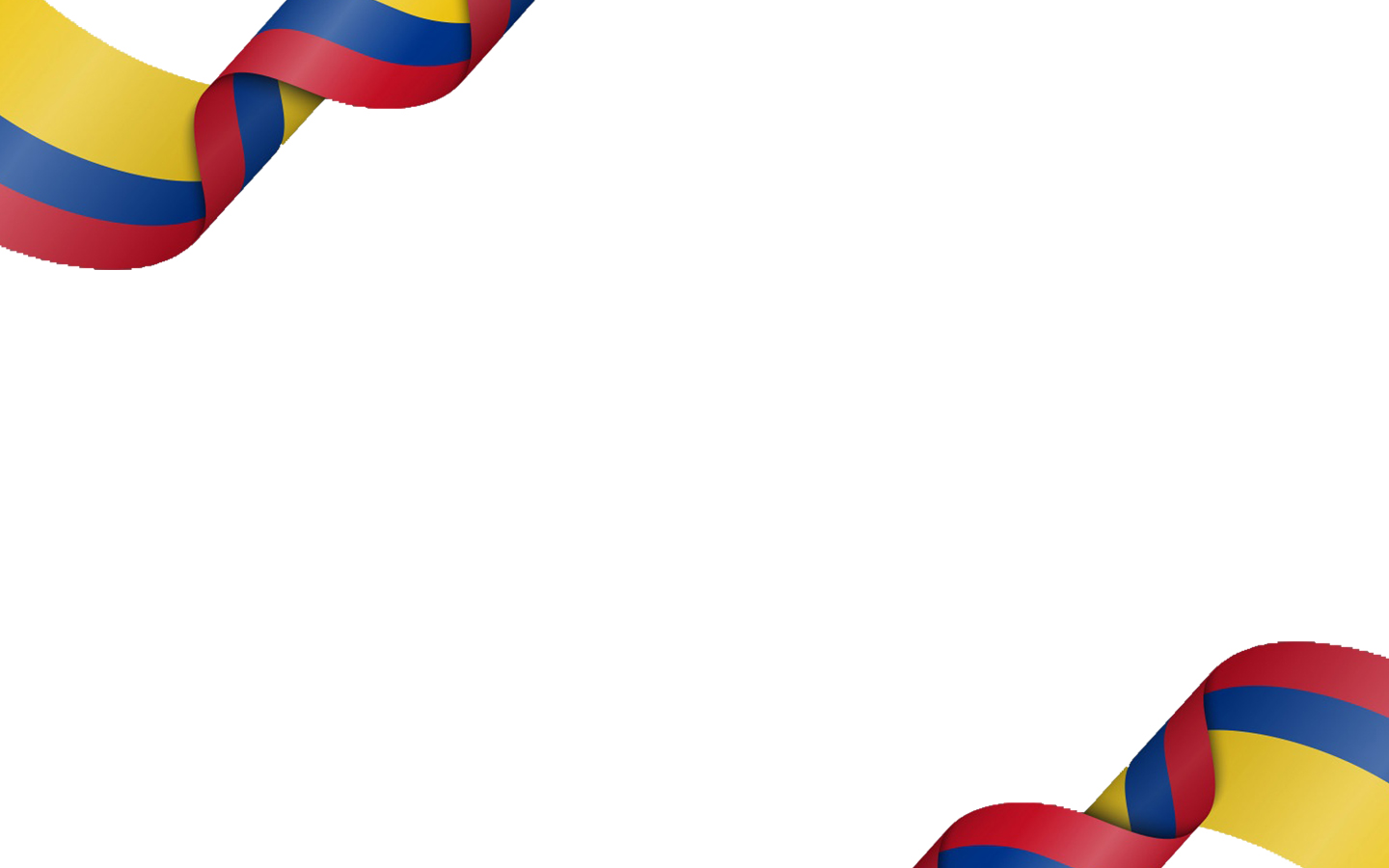 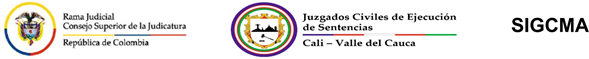 INTRODUCCIÓN

PLAN DE ACCIÓN PARA LA IMPLEMENTACIÓN DEL CÓDIGO GENERAL DEL PROCESO
ACUERDO PSAA13-9810 DE 2013
ACUERDO PSAA13-9927 DE 2013
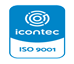 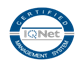 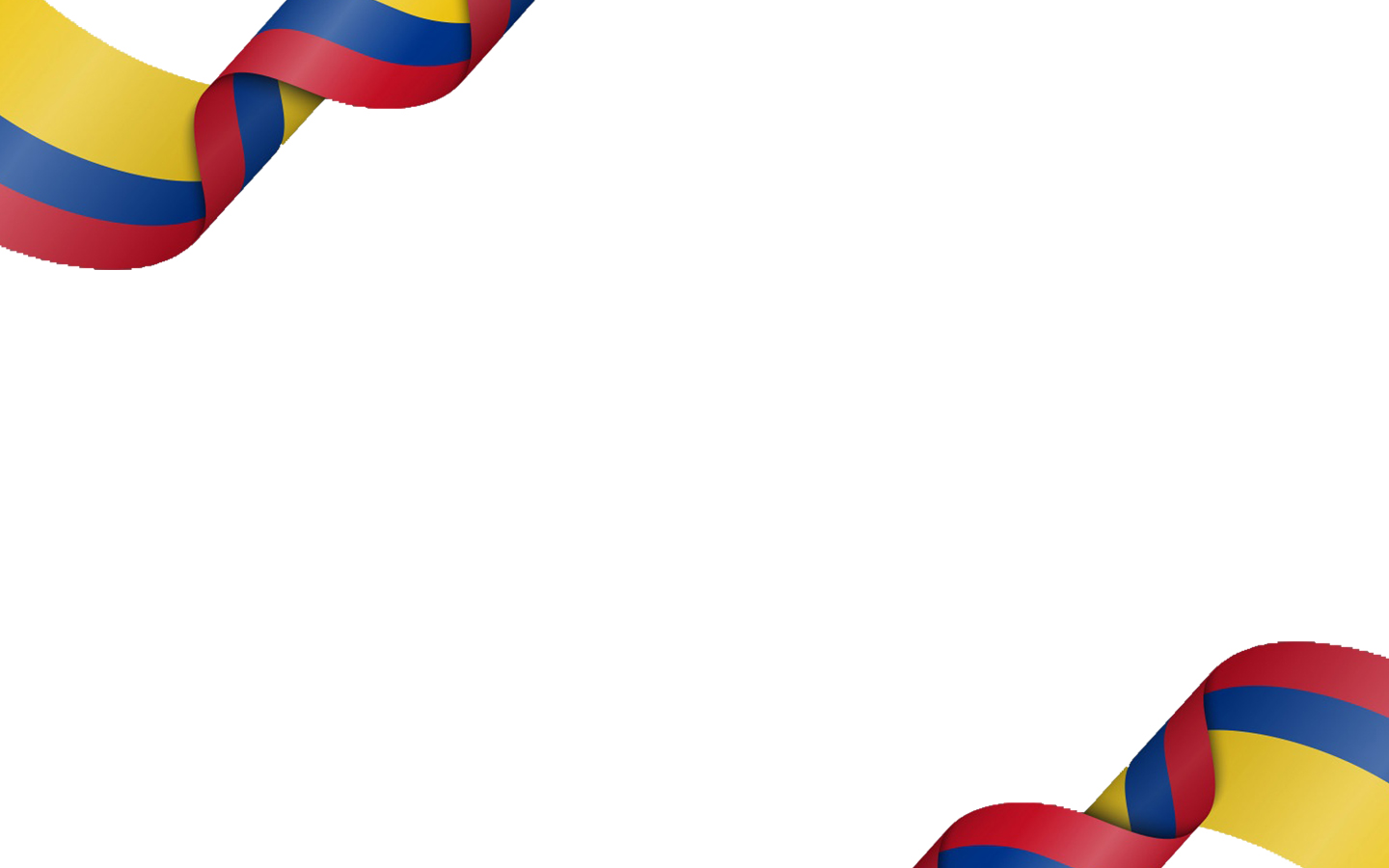 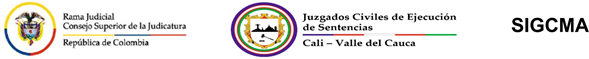 EDIFICIO PLAZA DE CAICEDO 2013 - 2015
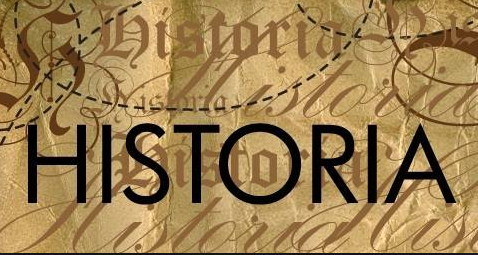 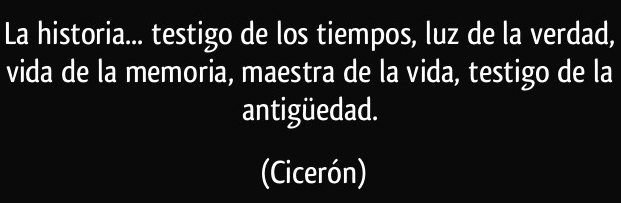 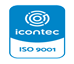 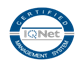 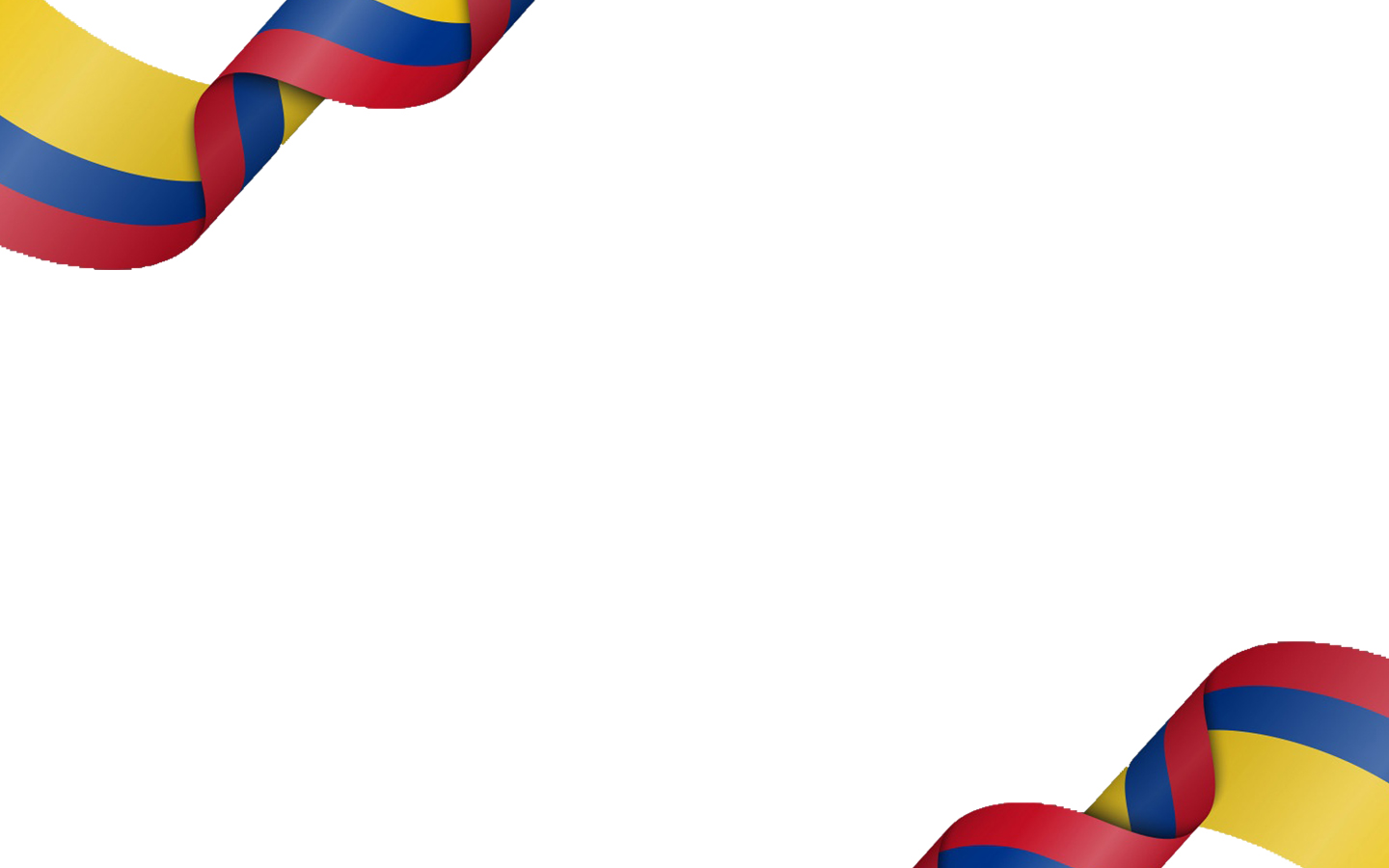 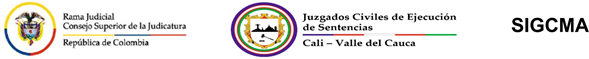 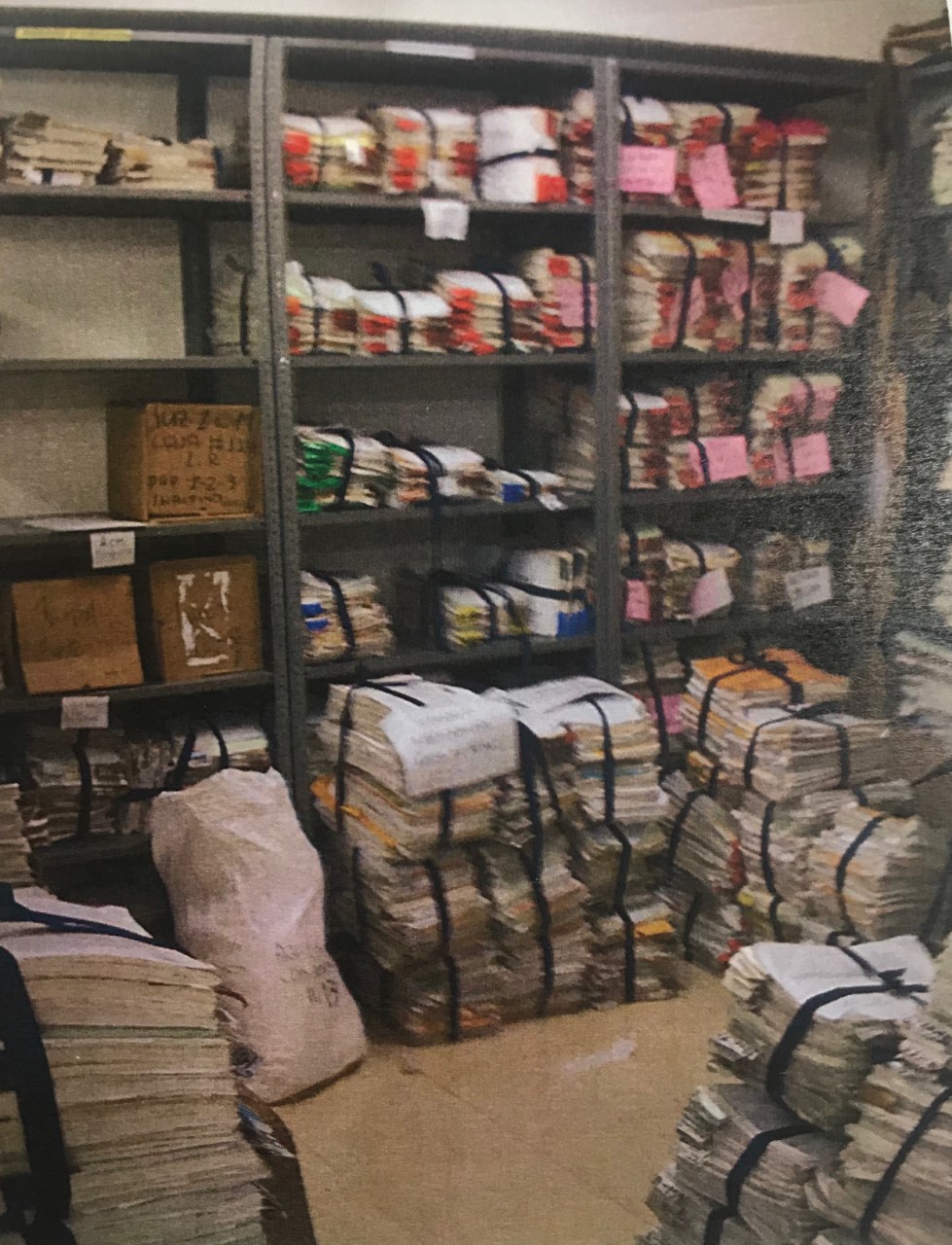 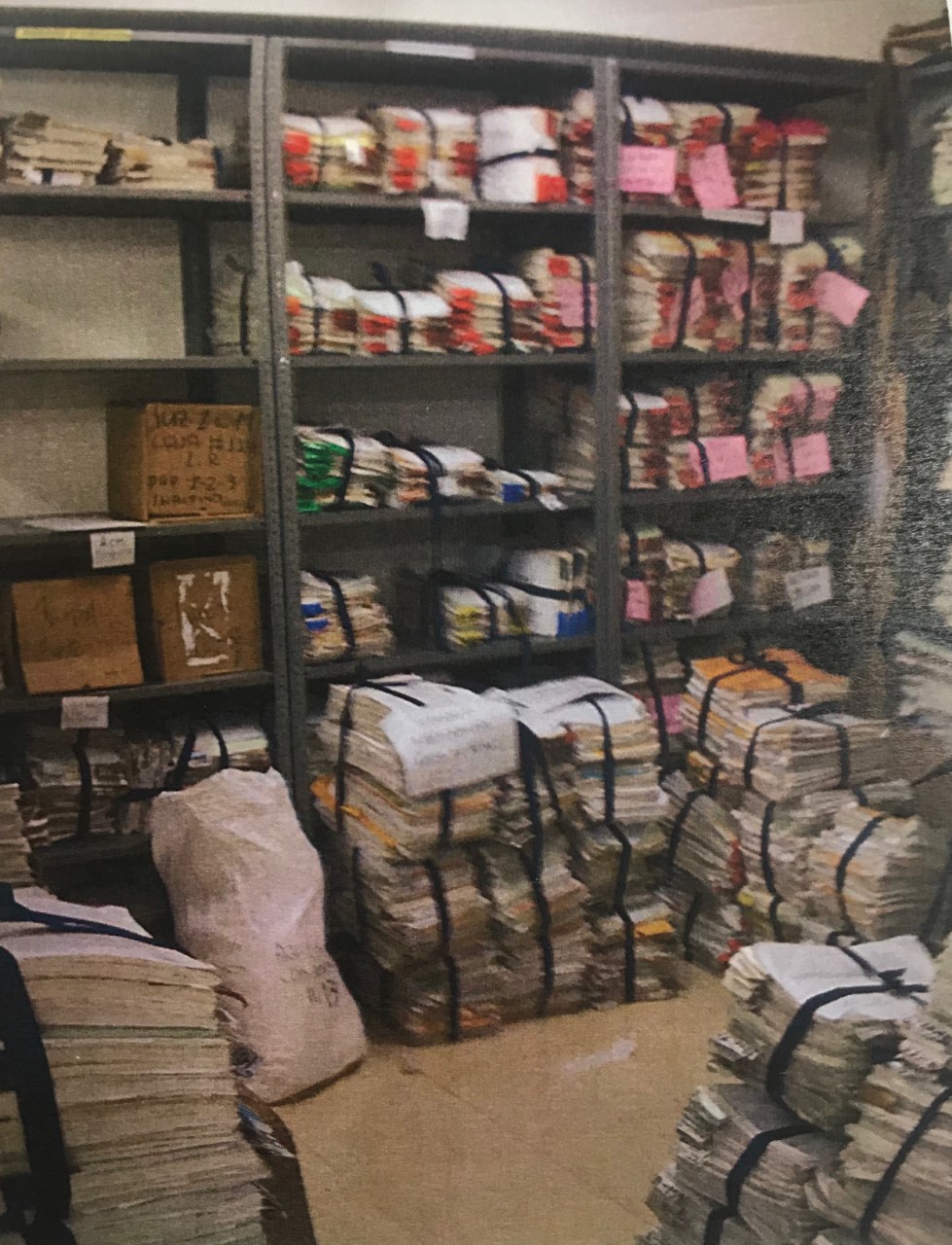 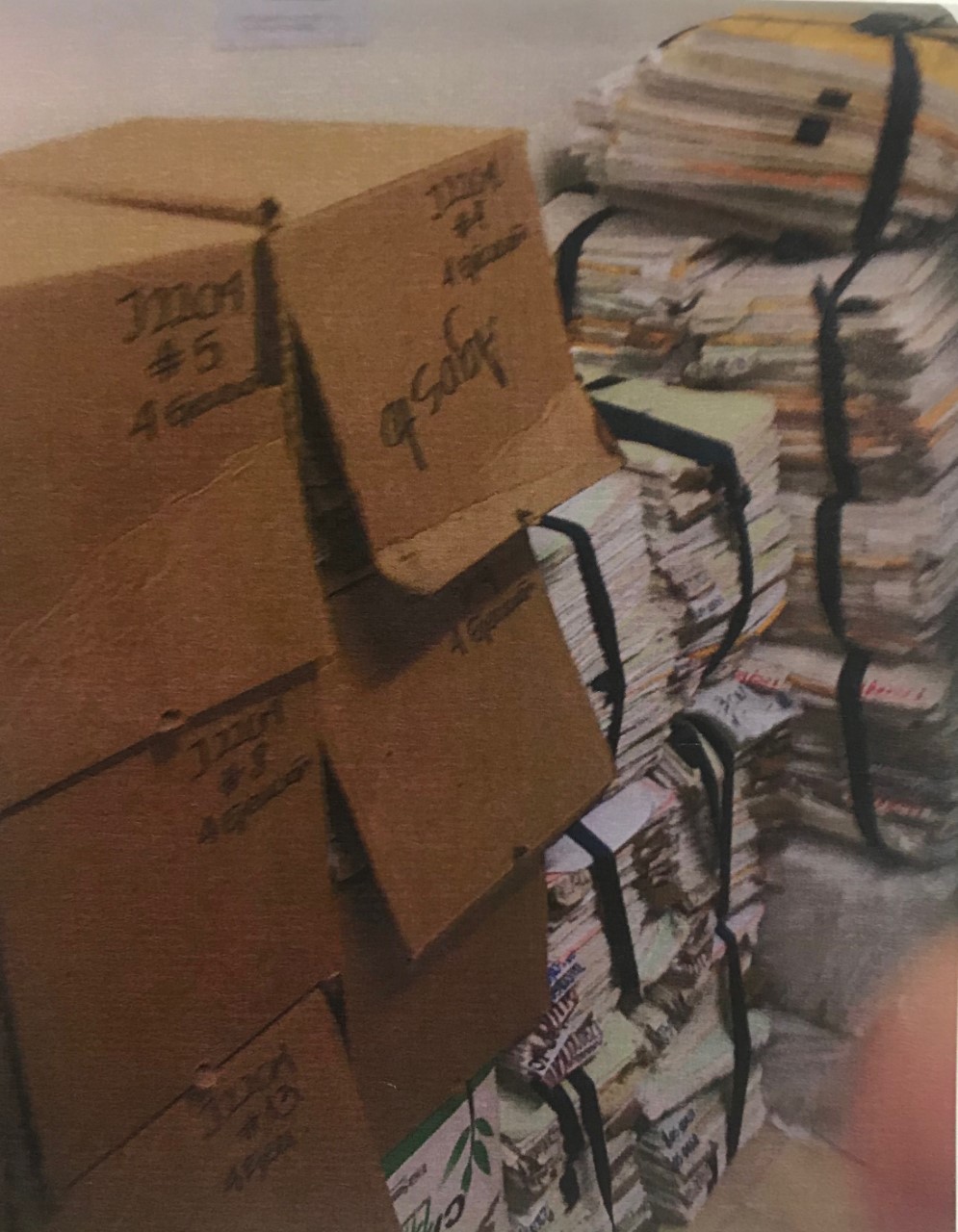 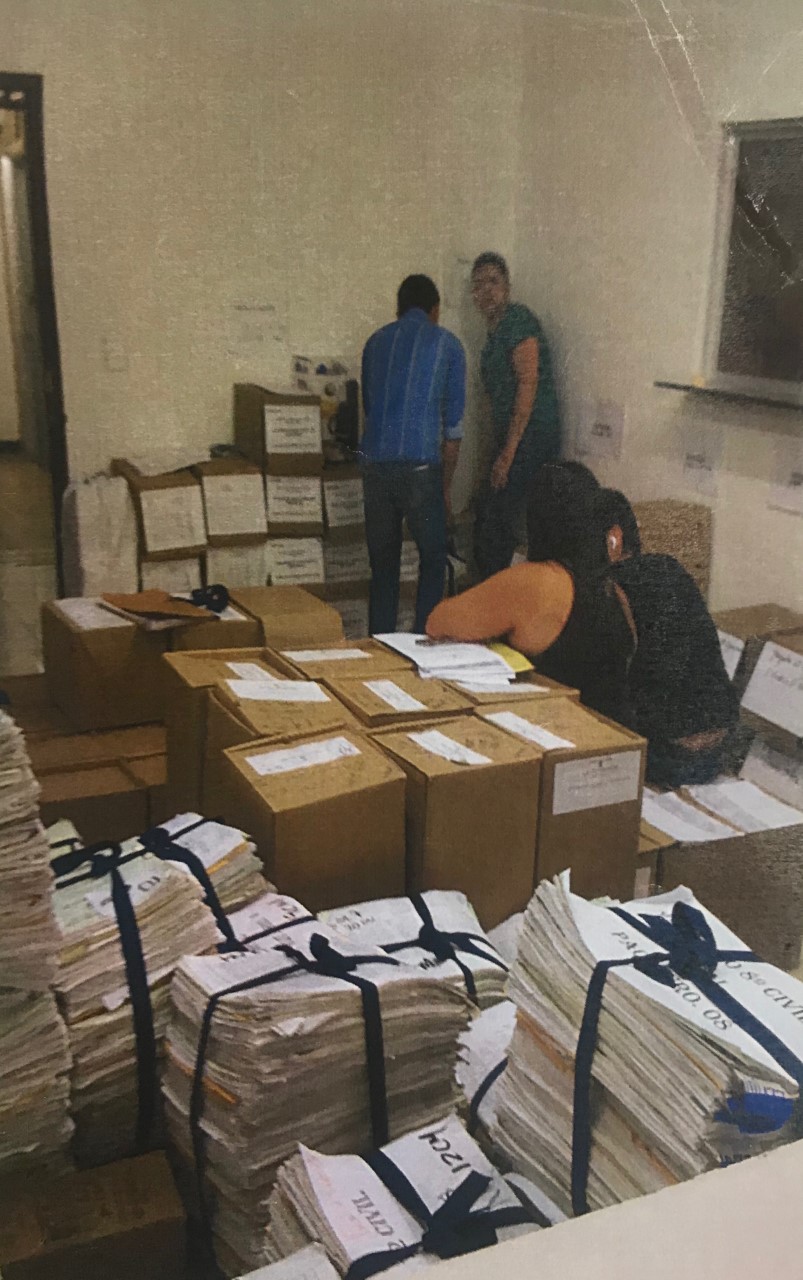 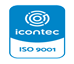 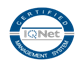 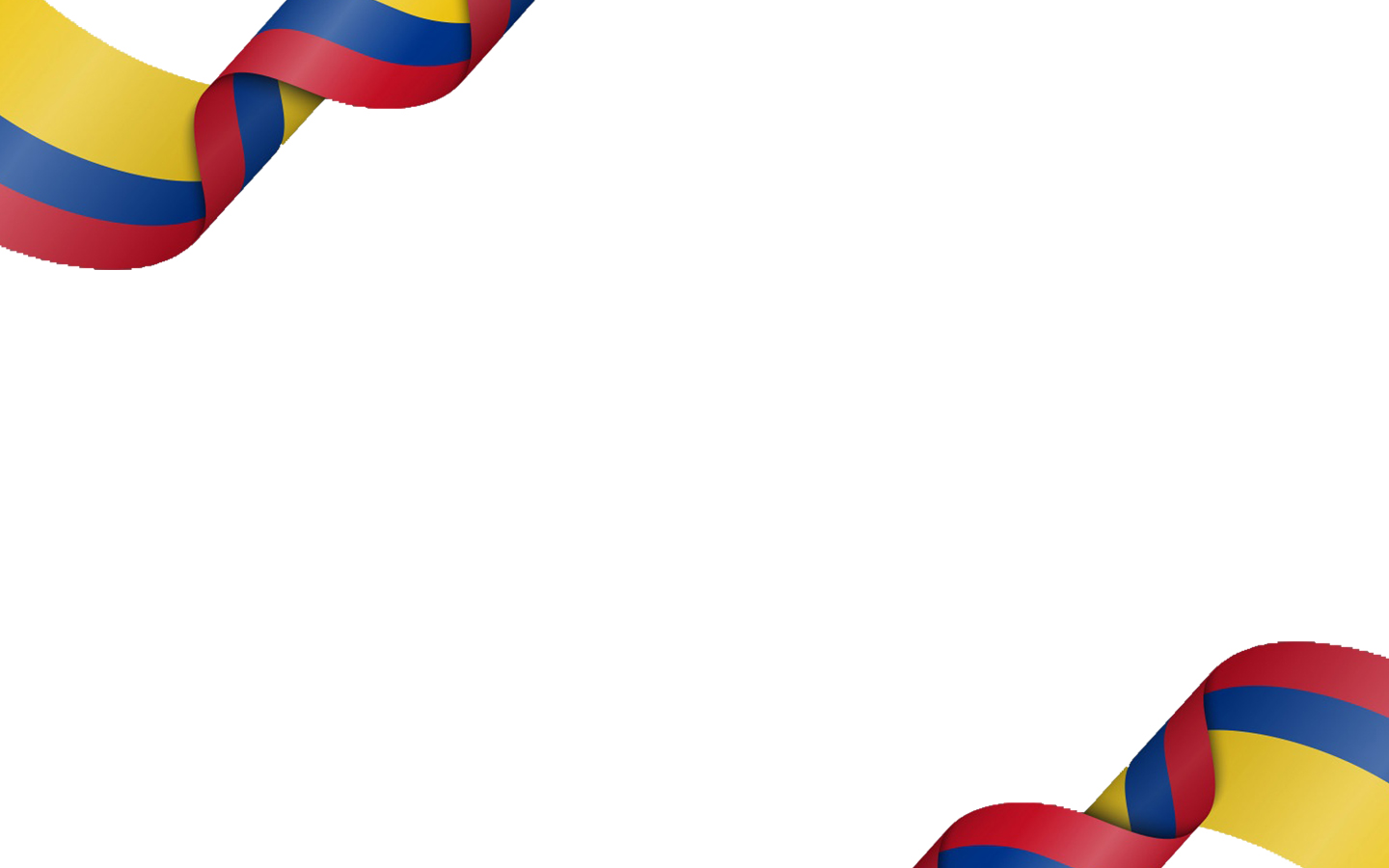 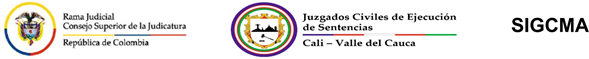 EDIFICIO ENTRECEIBAS 2016 - Actual
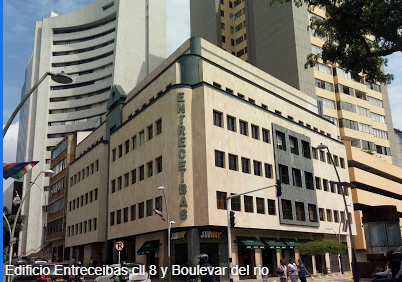 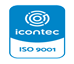 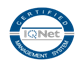 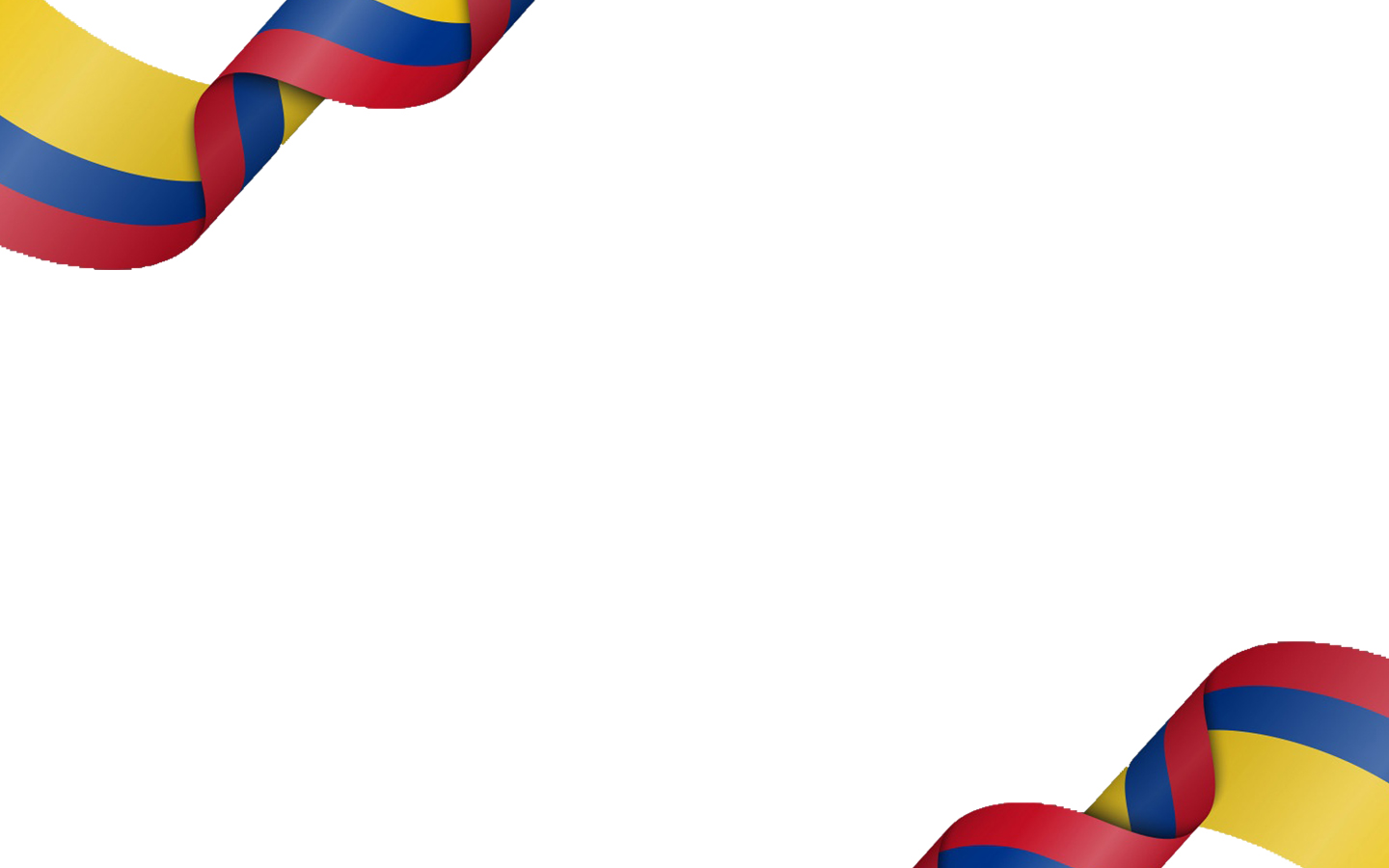 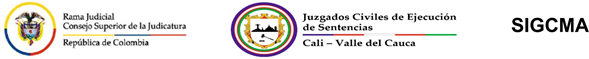 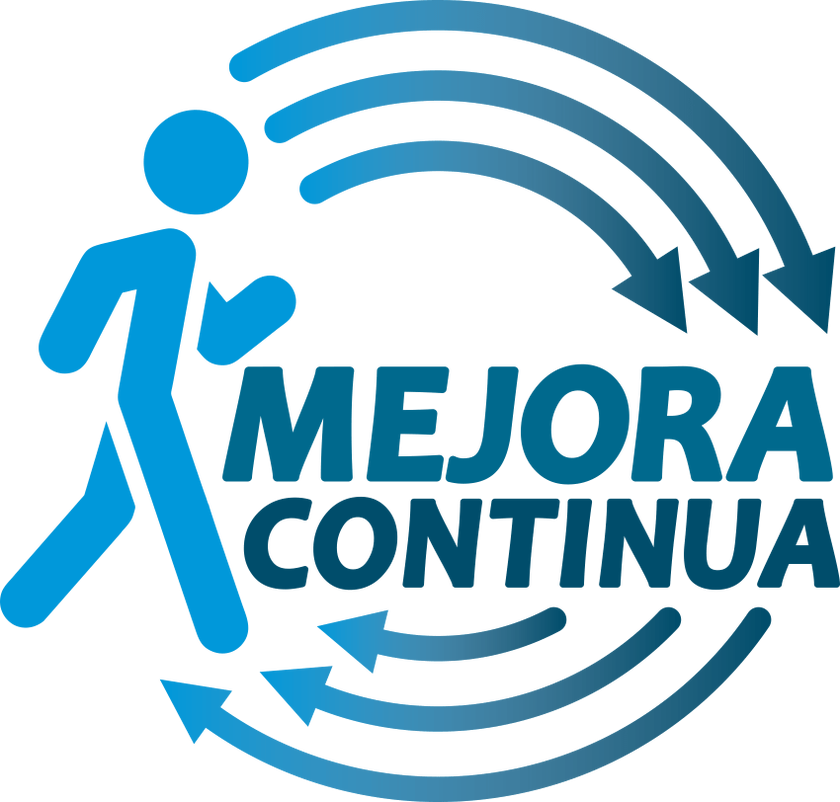 2018
PROYECTO DE MEJORA EN EL ESPACIO FÍSICO
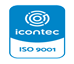 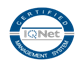 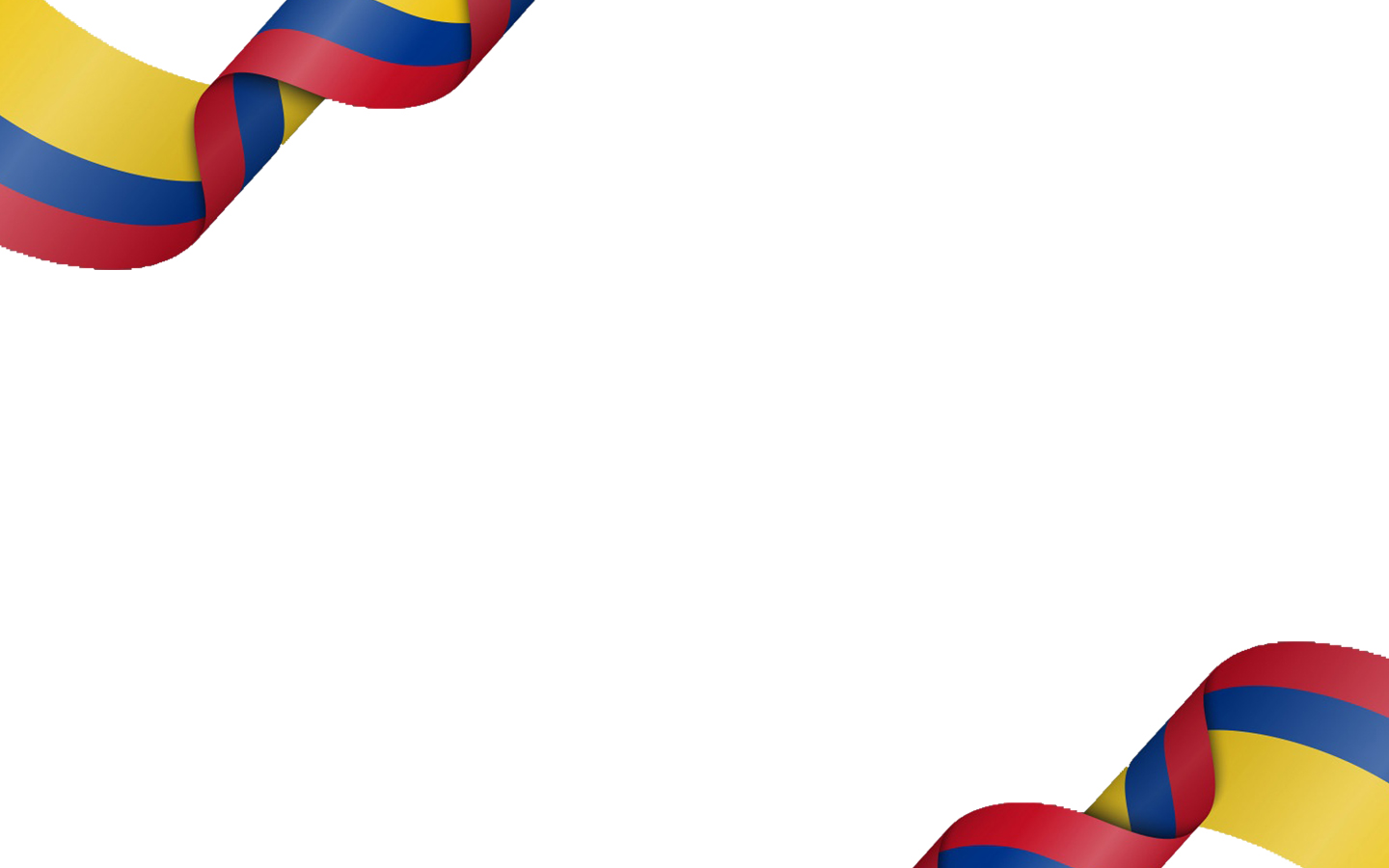 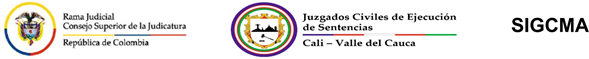 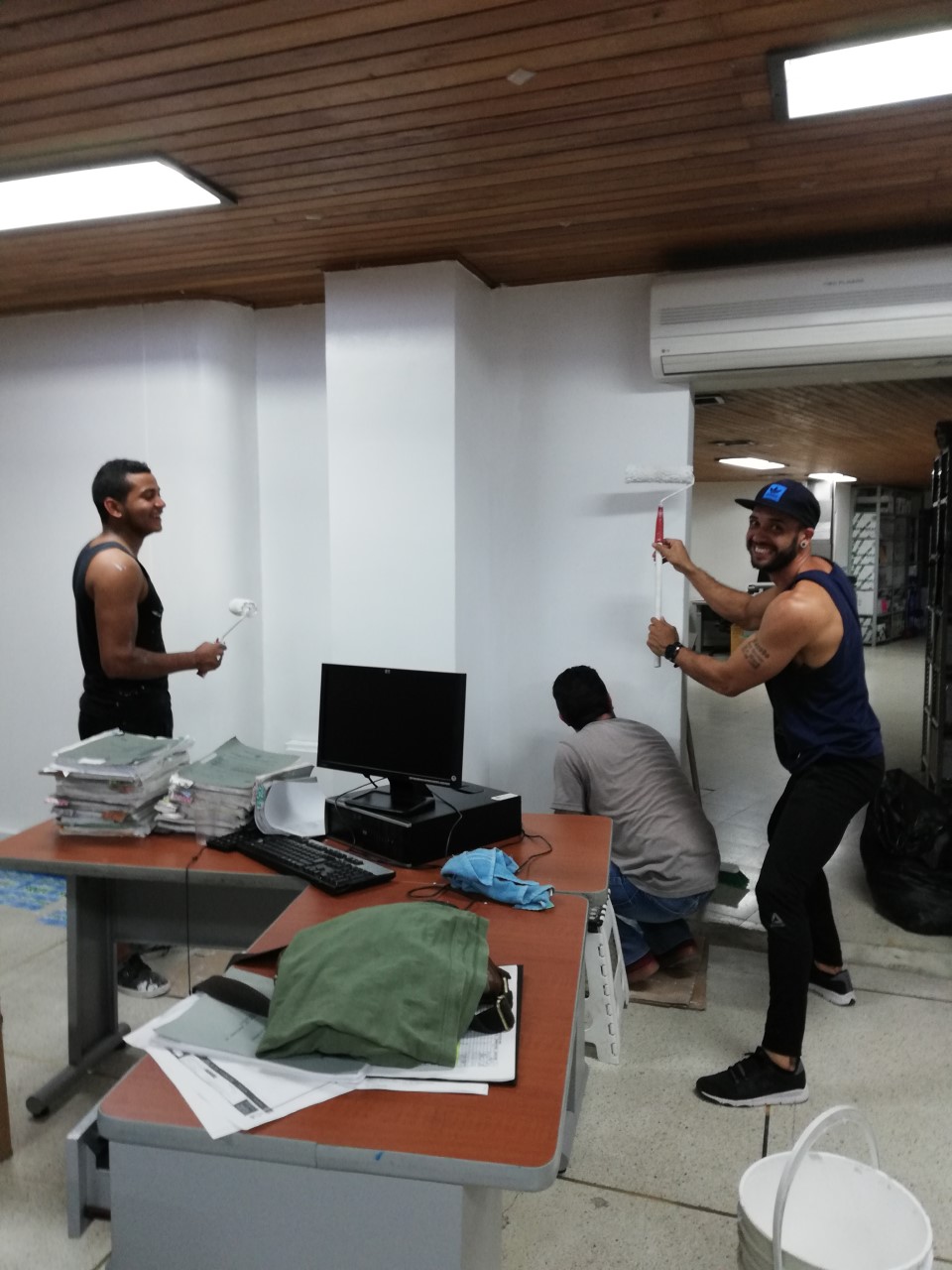 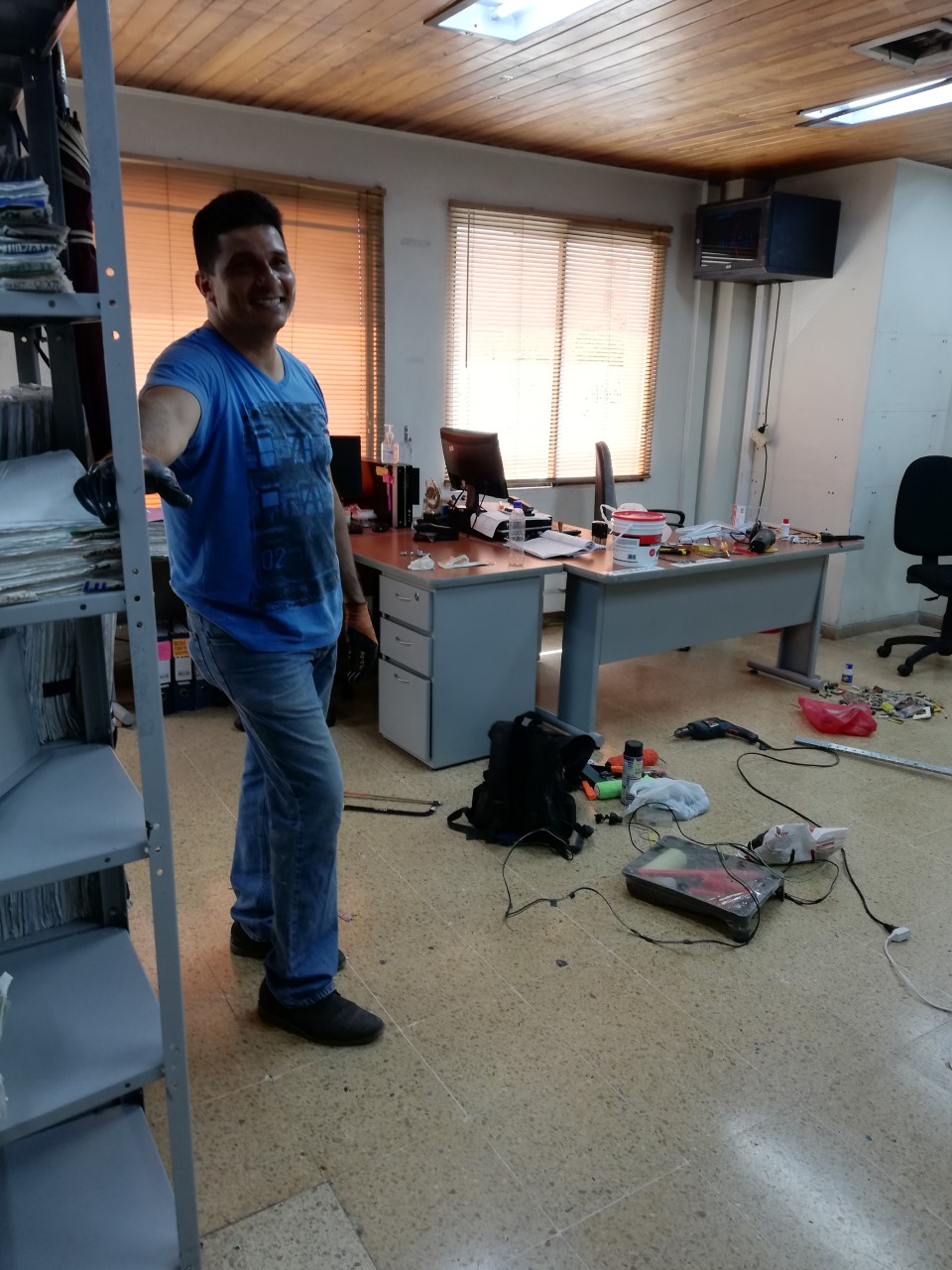 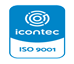 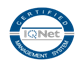 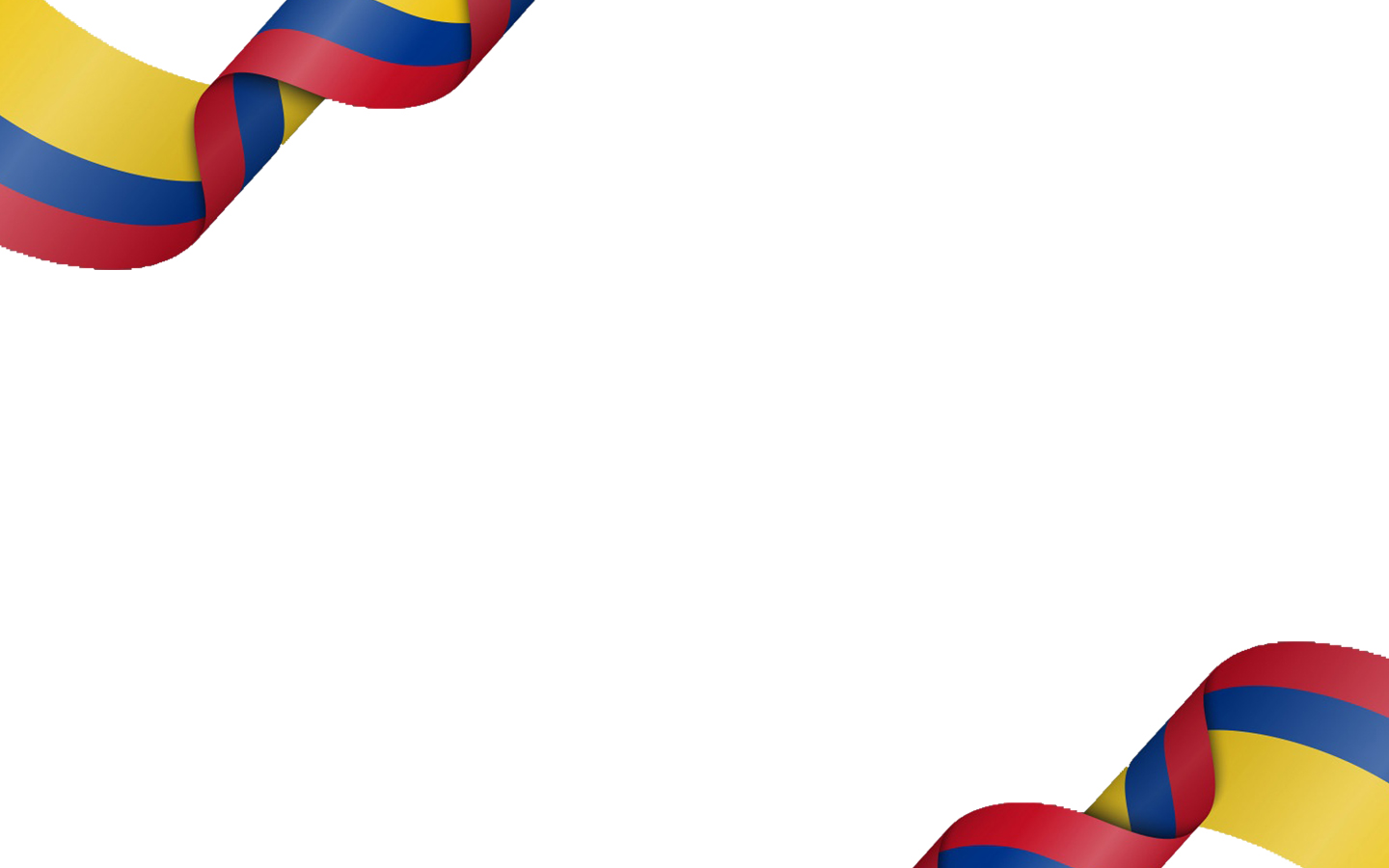 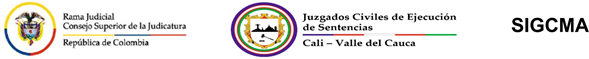 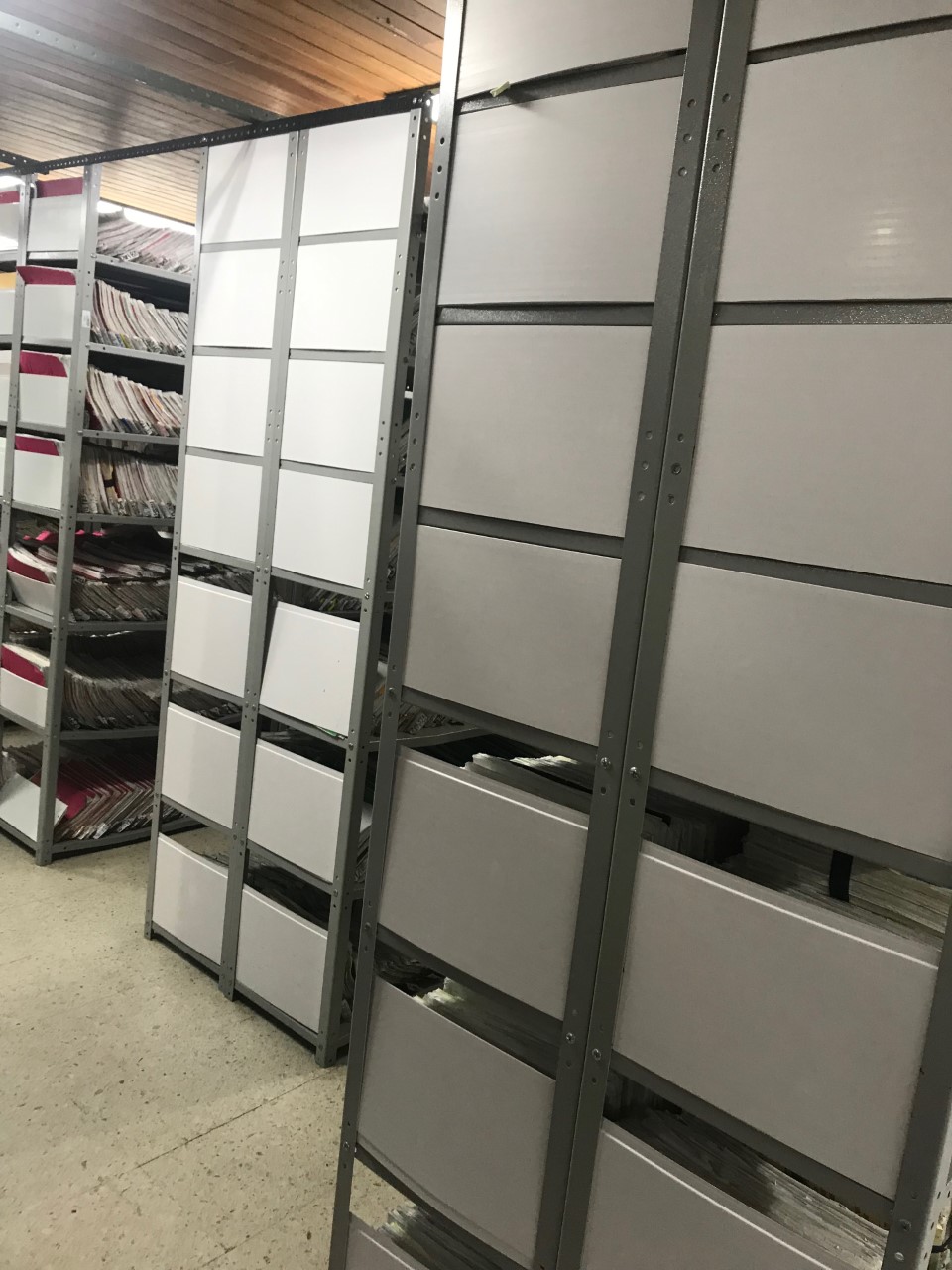 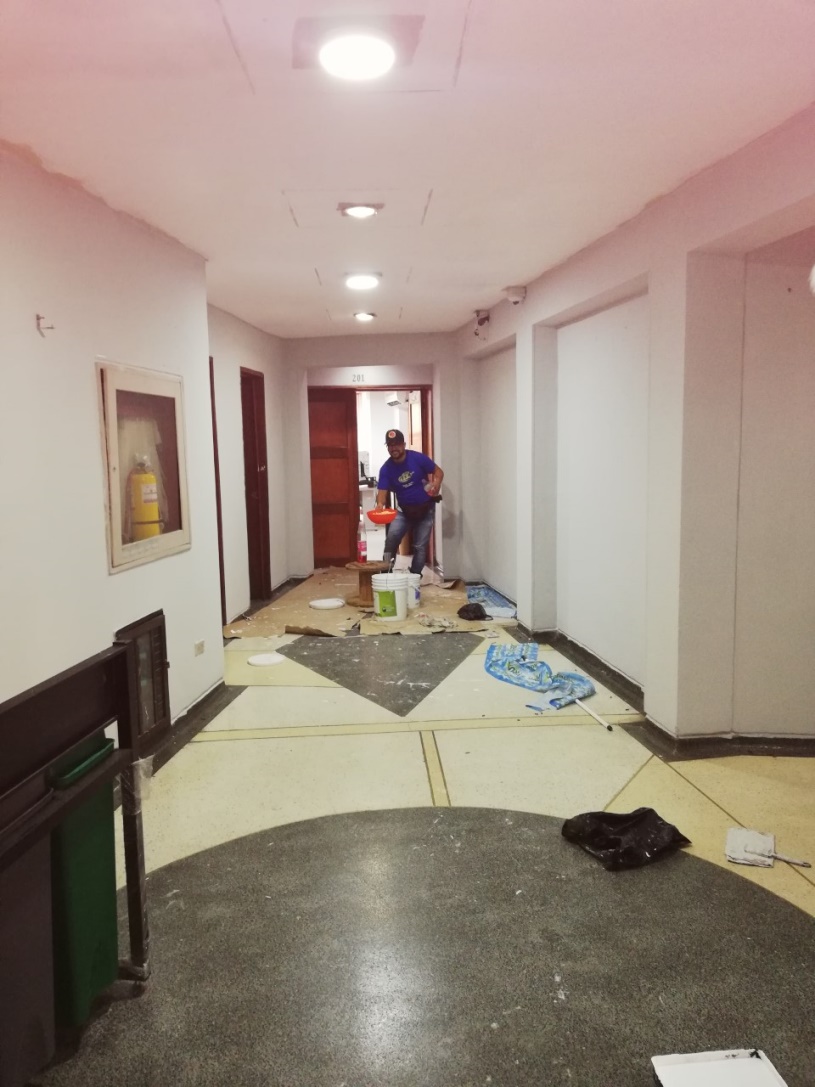 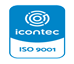 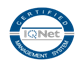 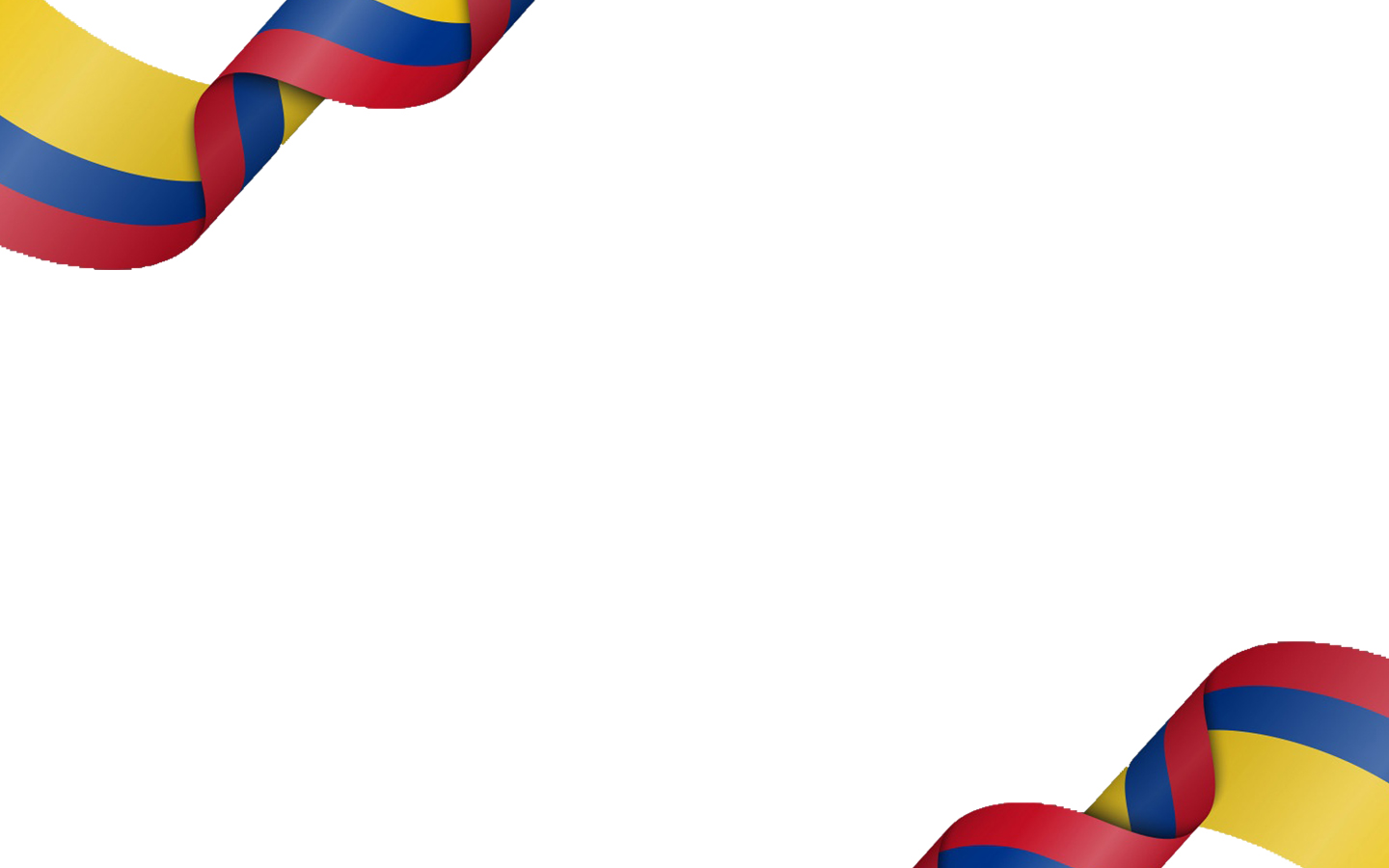 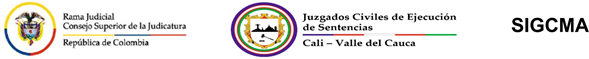 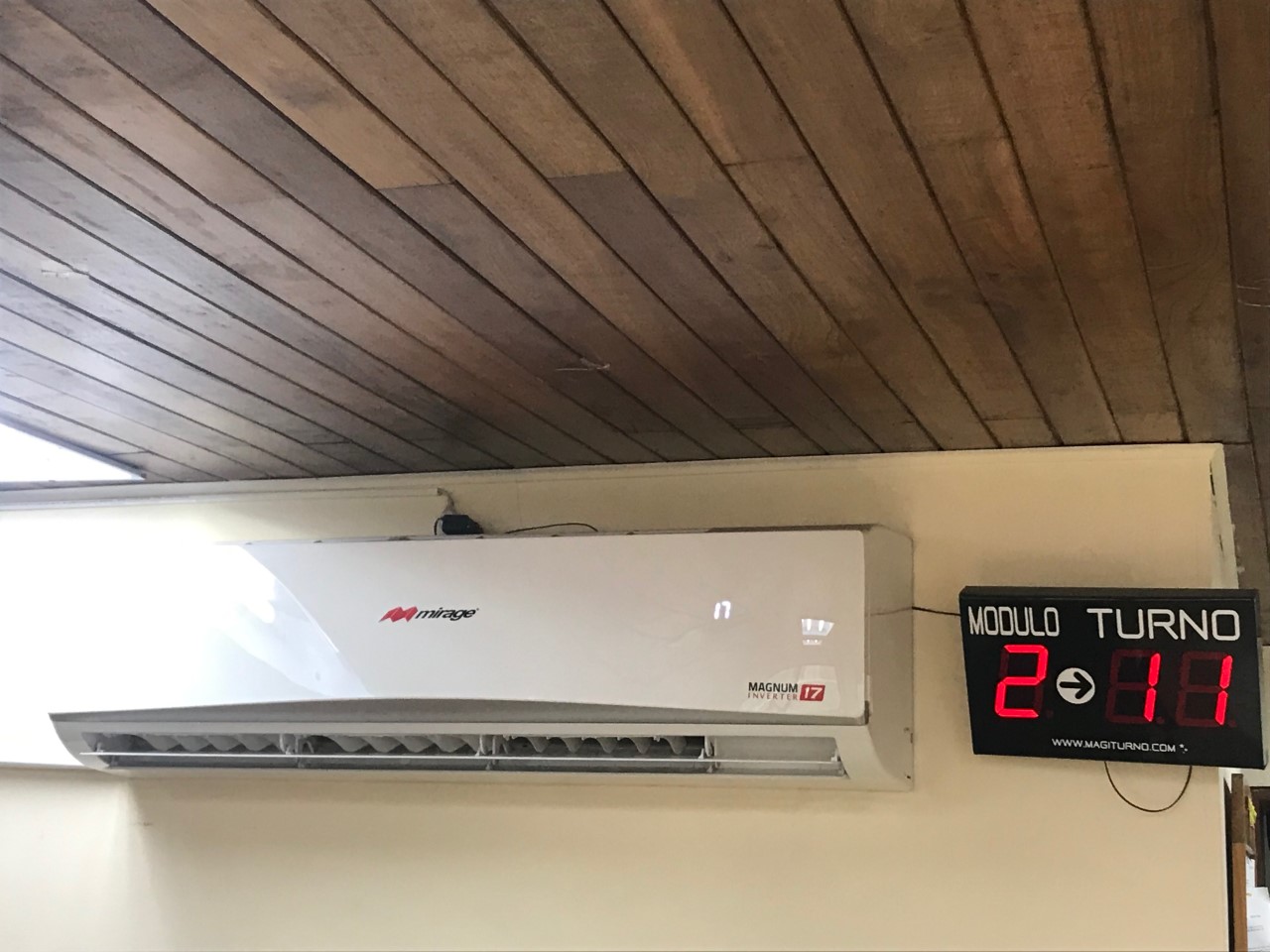 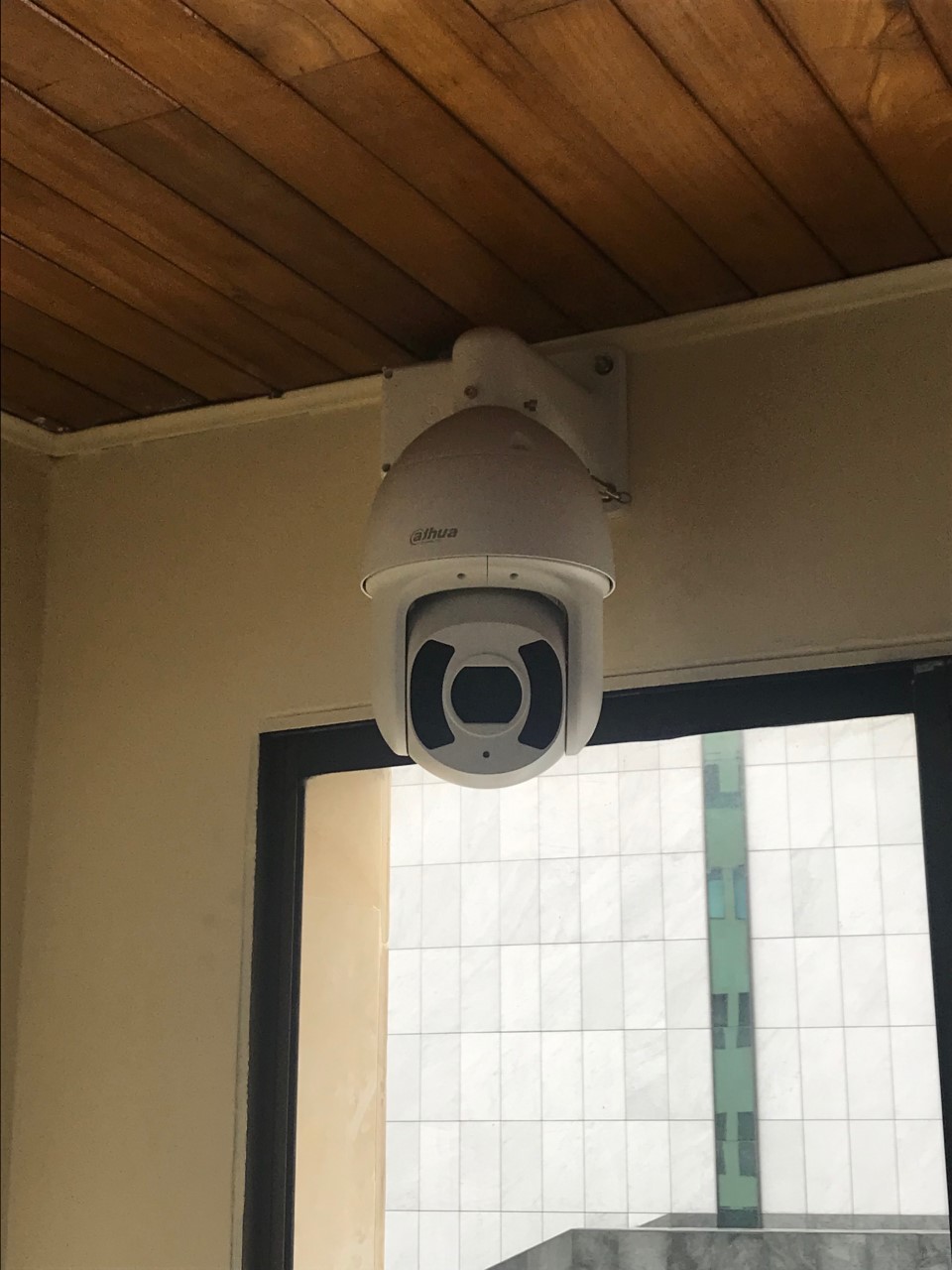 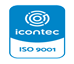 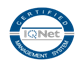 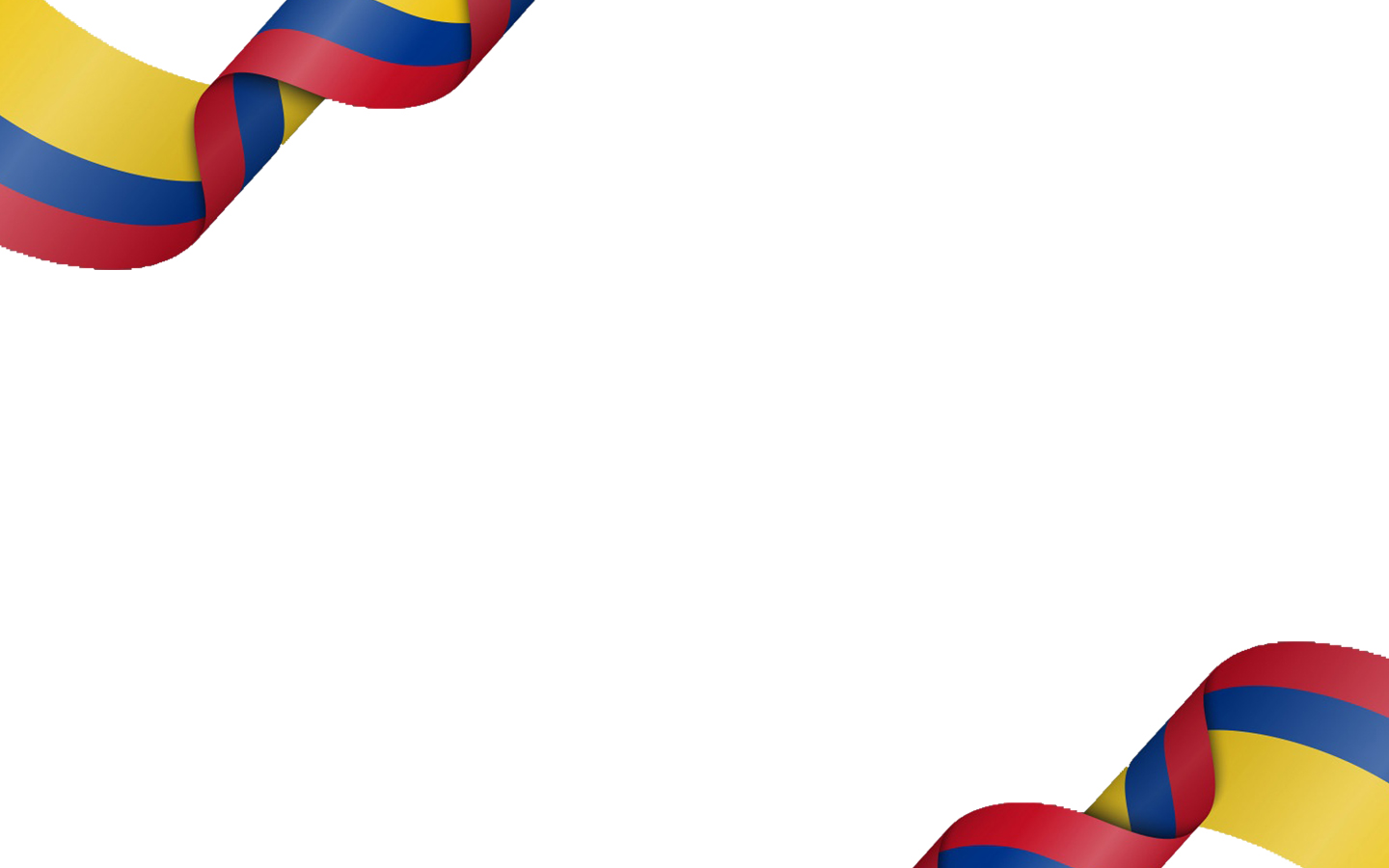 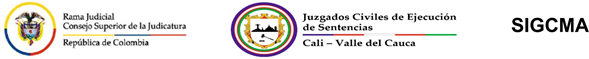 Después
Antes
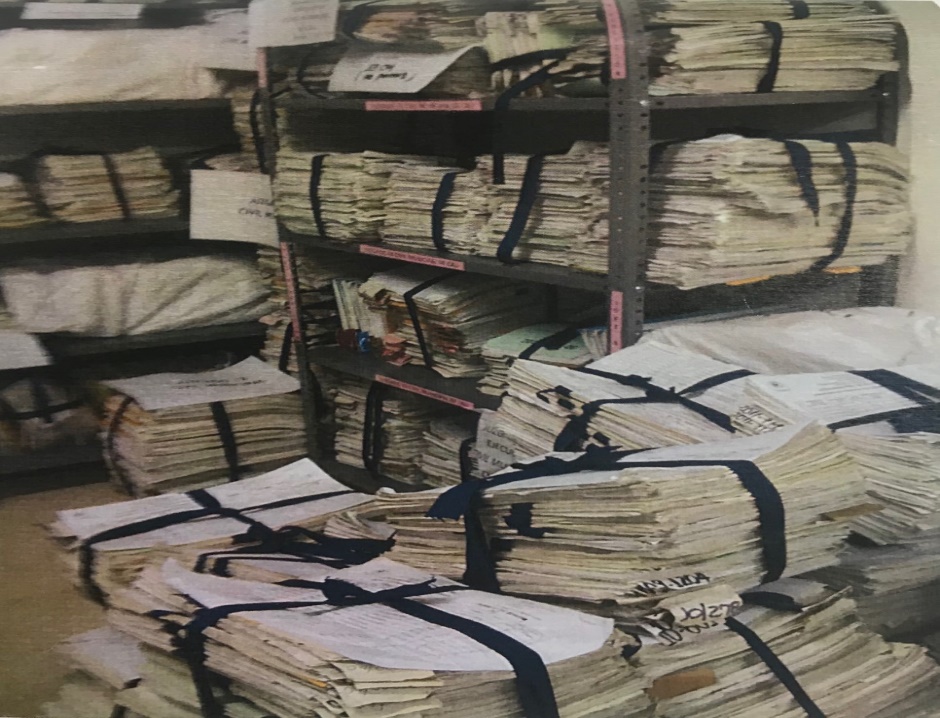 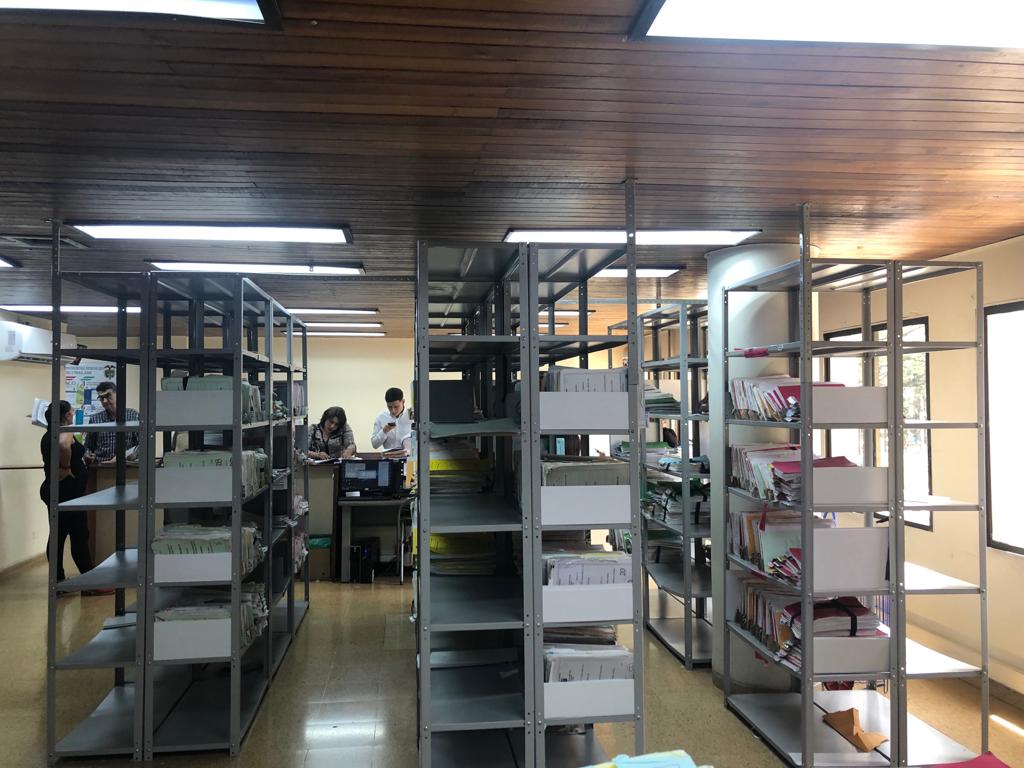 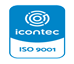 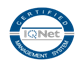 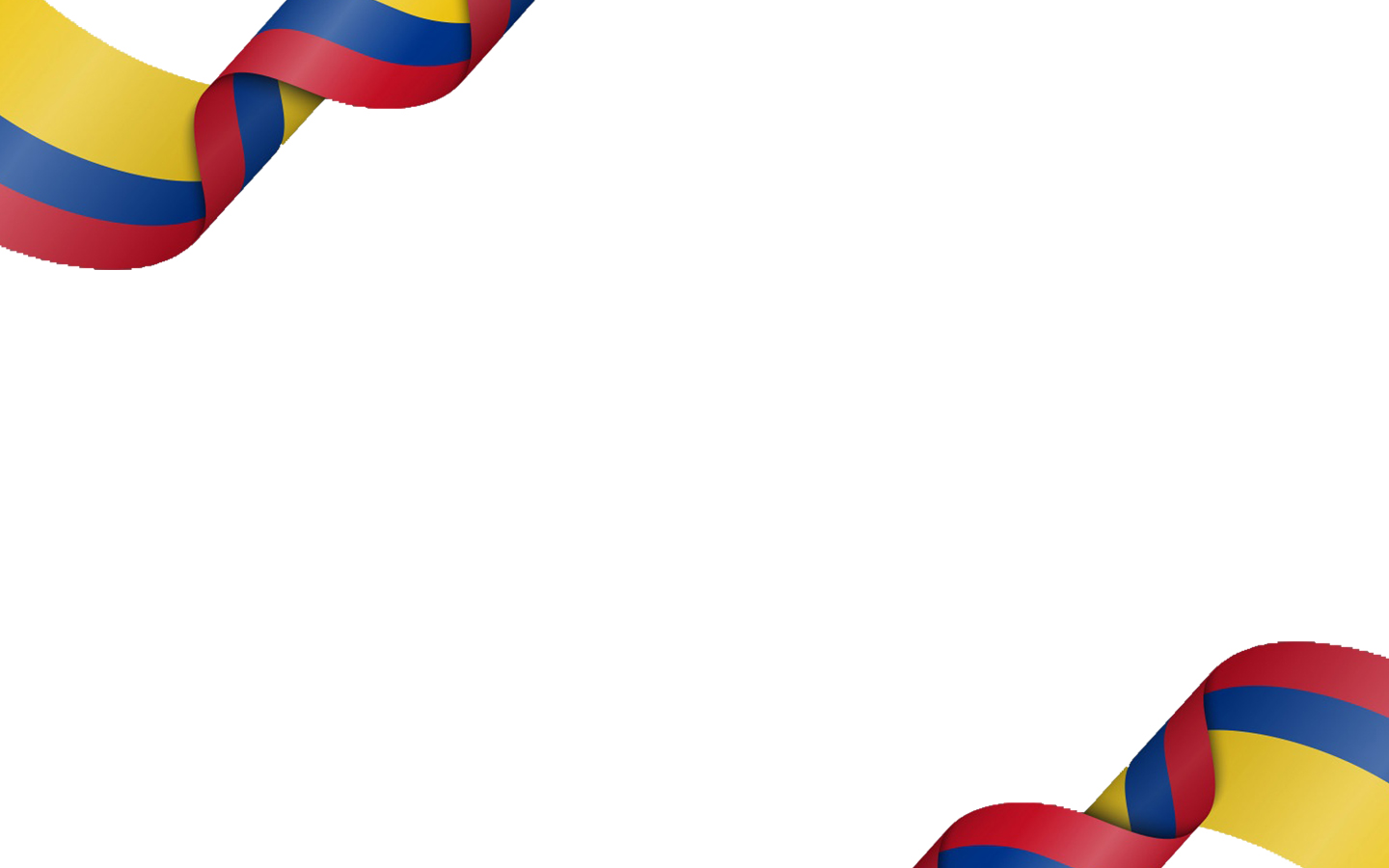 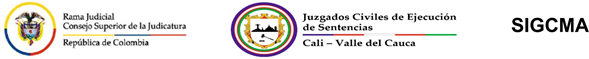 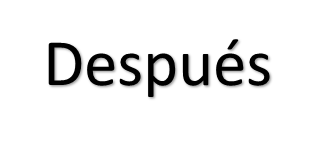 Antes
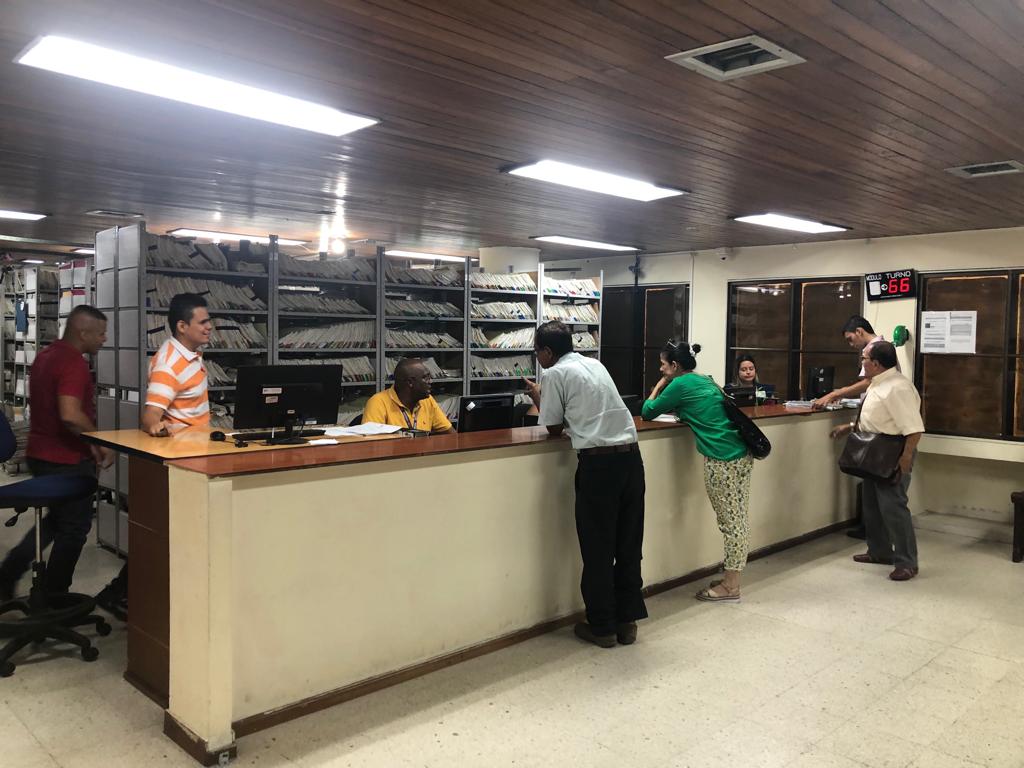 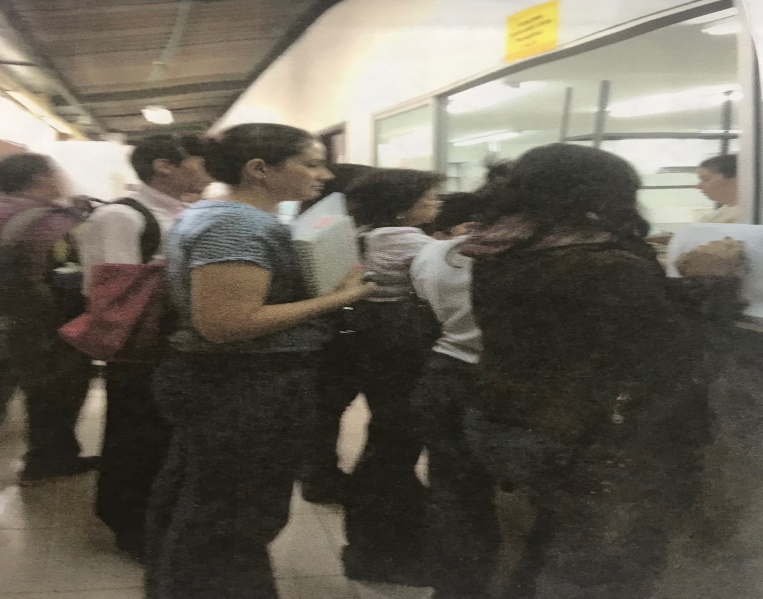 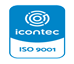 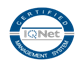 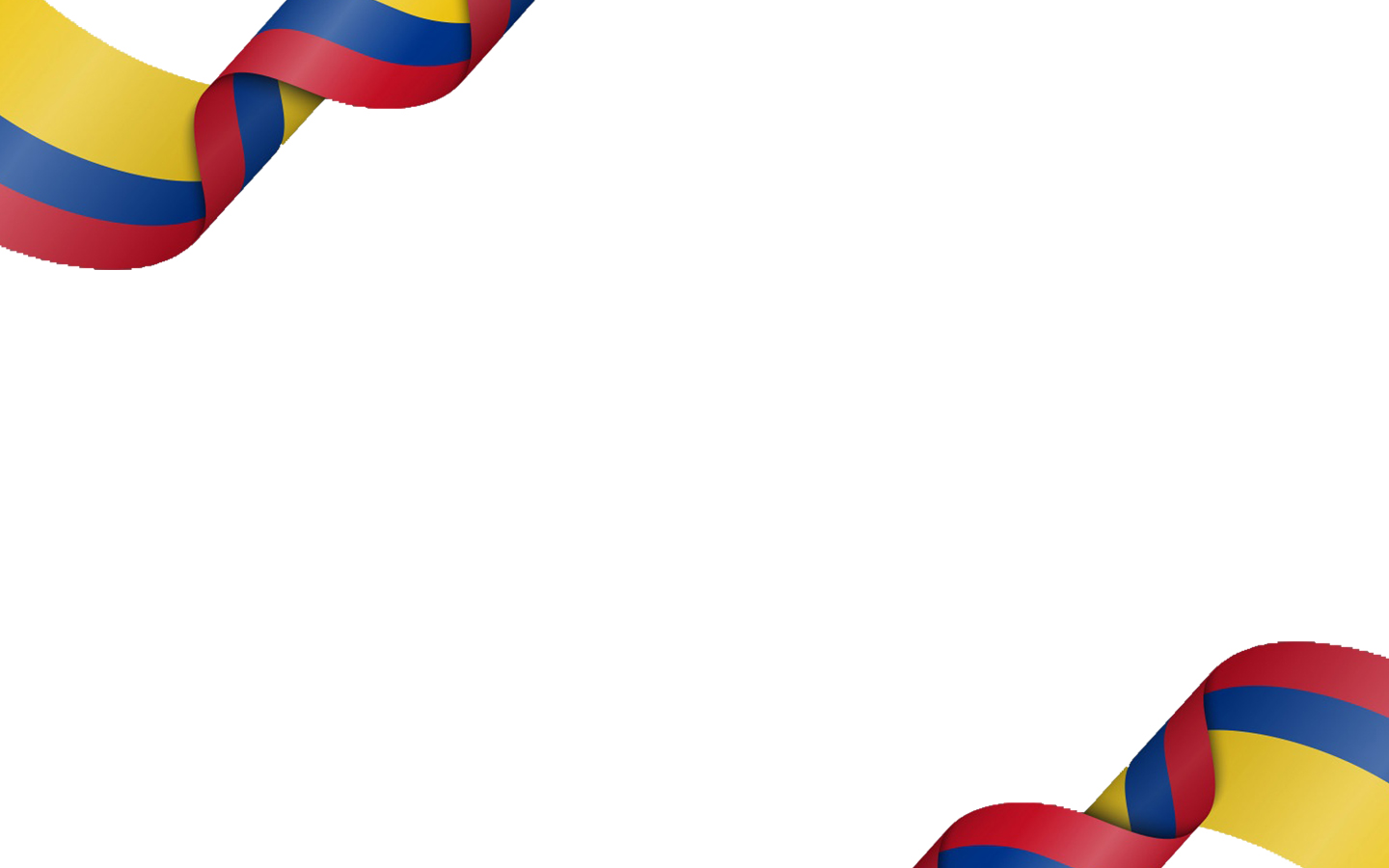 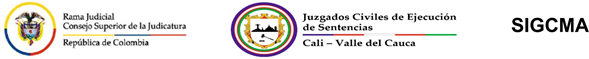 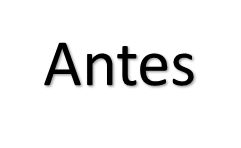 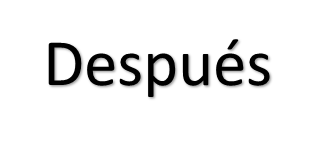 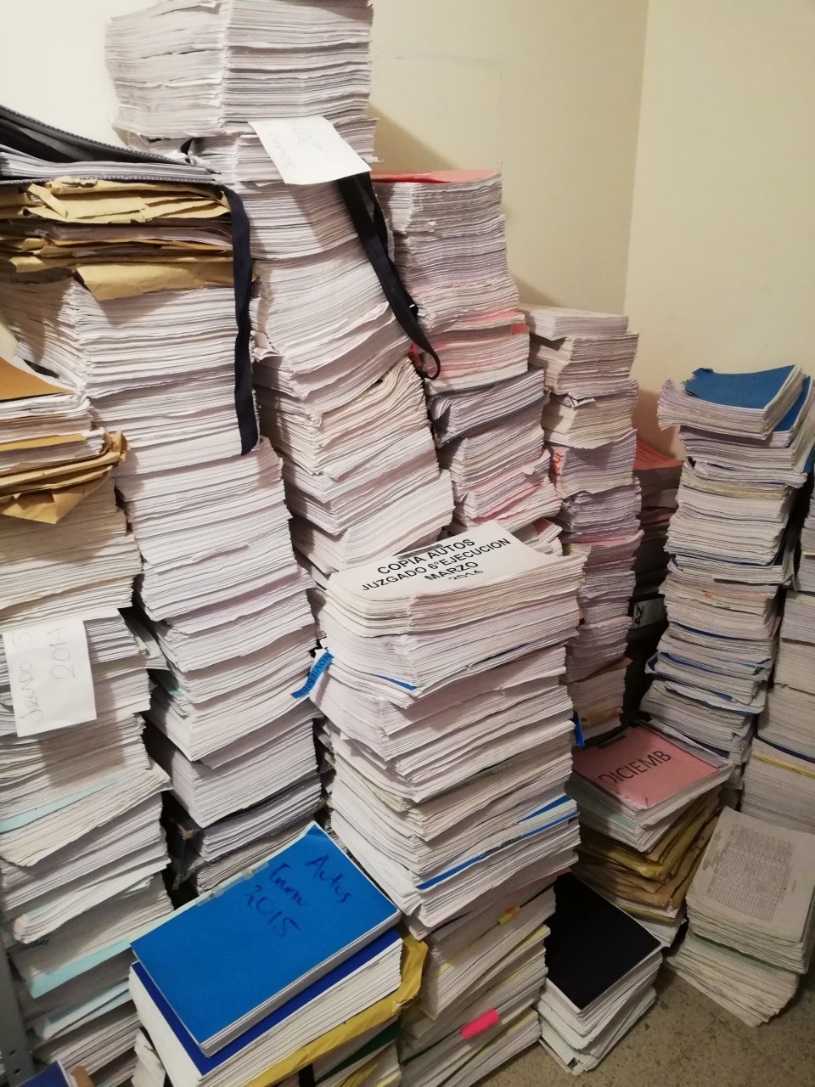 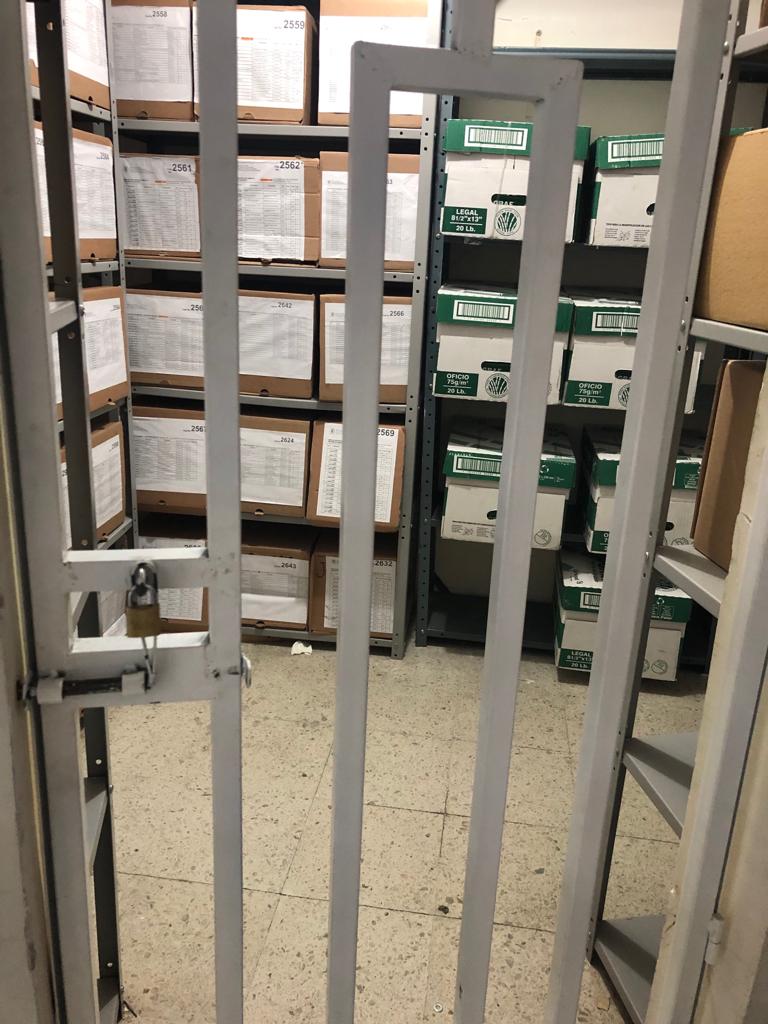 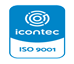 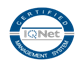 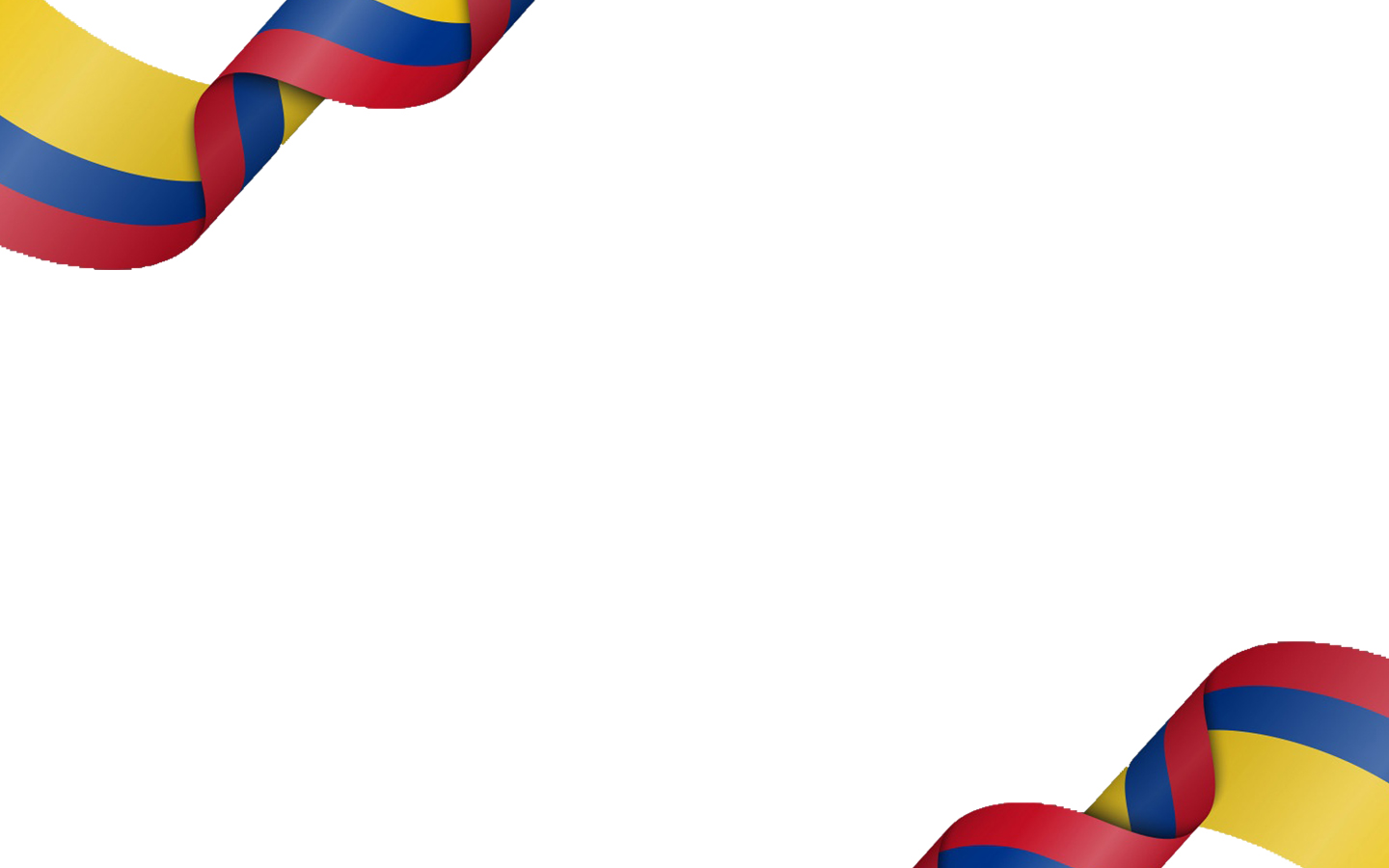 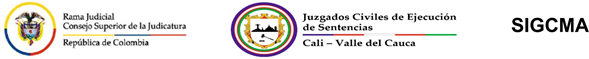 PUNTO DE ENTREGA OFICIOS DE DEPÓSITOS JUDICIALES: Se adecúa en la sección de “Estados” del área de Atención al público  puesto de trabajo con equipo informático, punto de red y archivador con llave para guardar las AZ, se entregan los días lunes, miércoles y jueves.
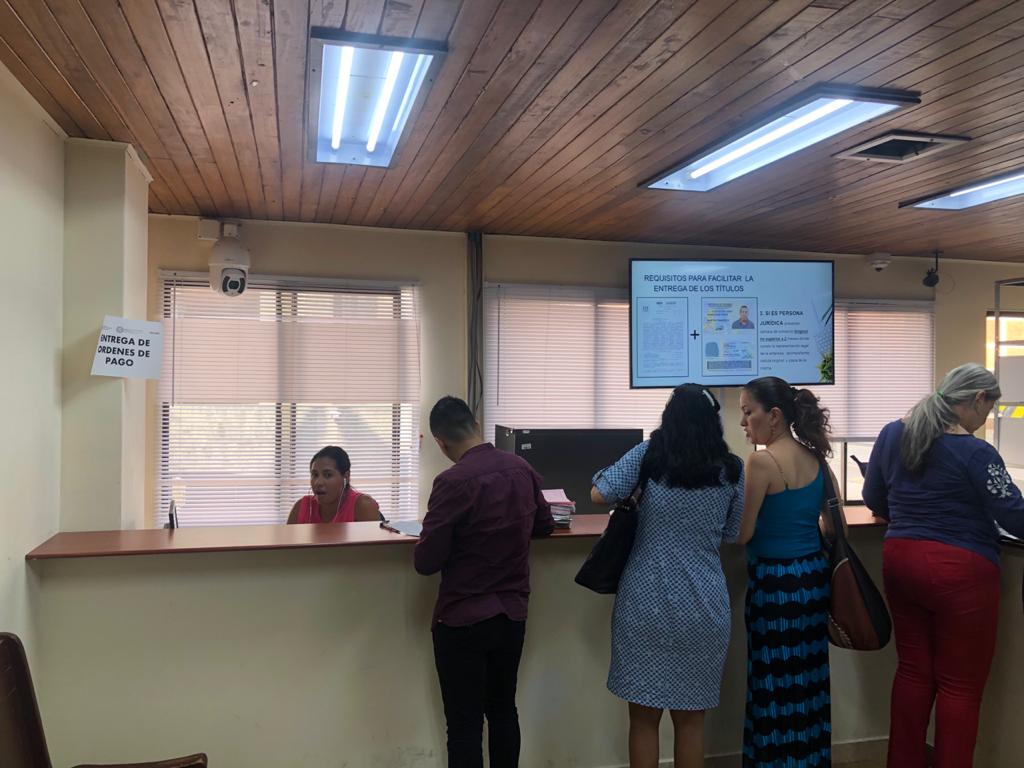 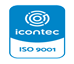 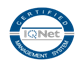 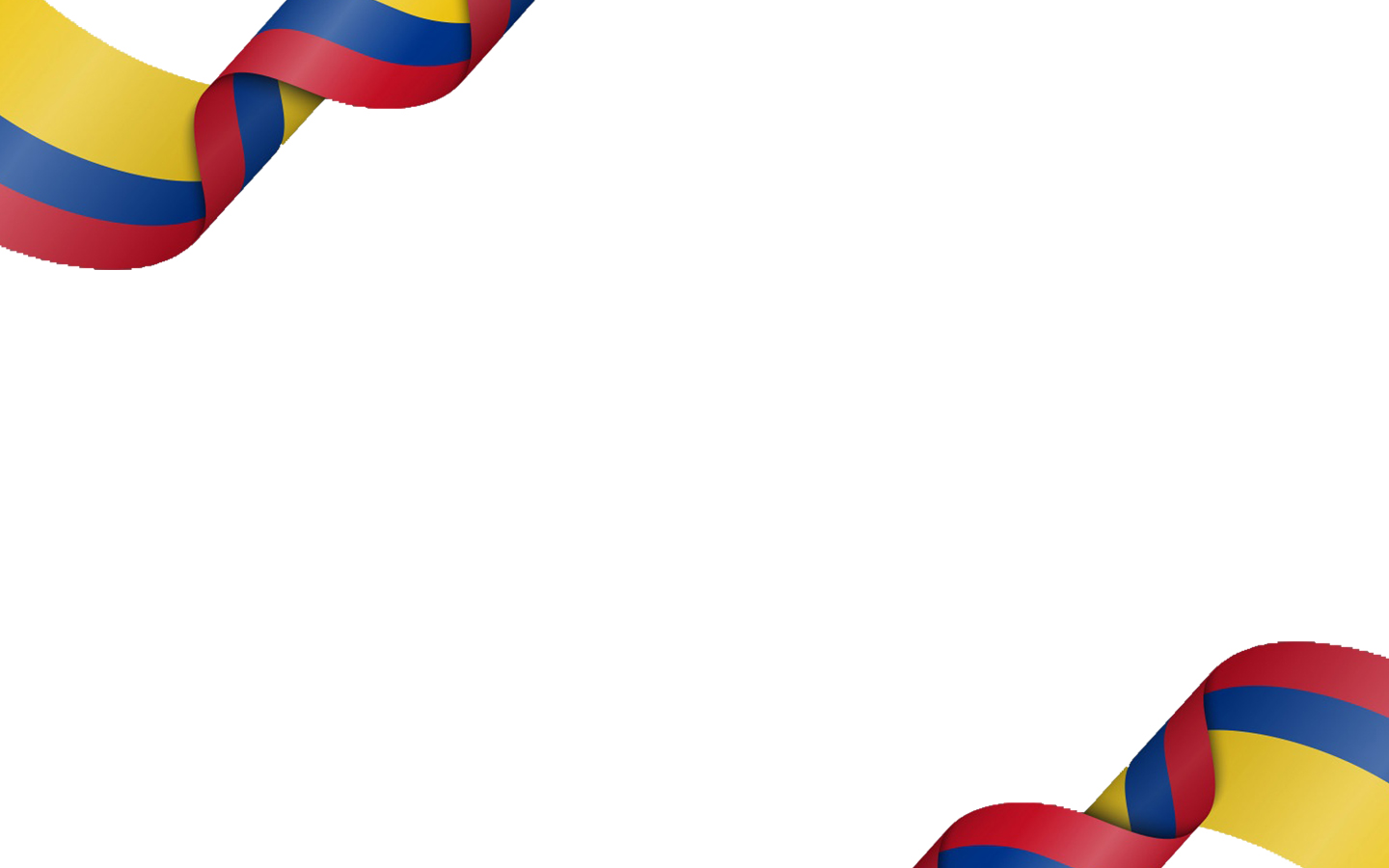 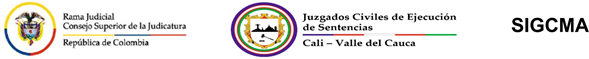 ARREGLOS LOCATIVOS
 A solicitud de los Jueces y con apoyo del Doctor JOSE ALVARO GOMEZ HERRERA, en calidad de Presidente del Consejo Seccional de la Judicatura 2019,   LA DIRECCIÓN DE ADMINISTRACIÓN JUDICIAL en cabeza de la Doctora Clara Inés Ramírez Sierra, procedió autorizando las siguientes adecuaciones:
Sala de audiencias.
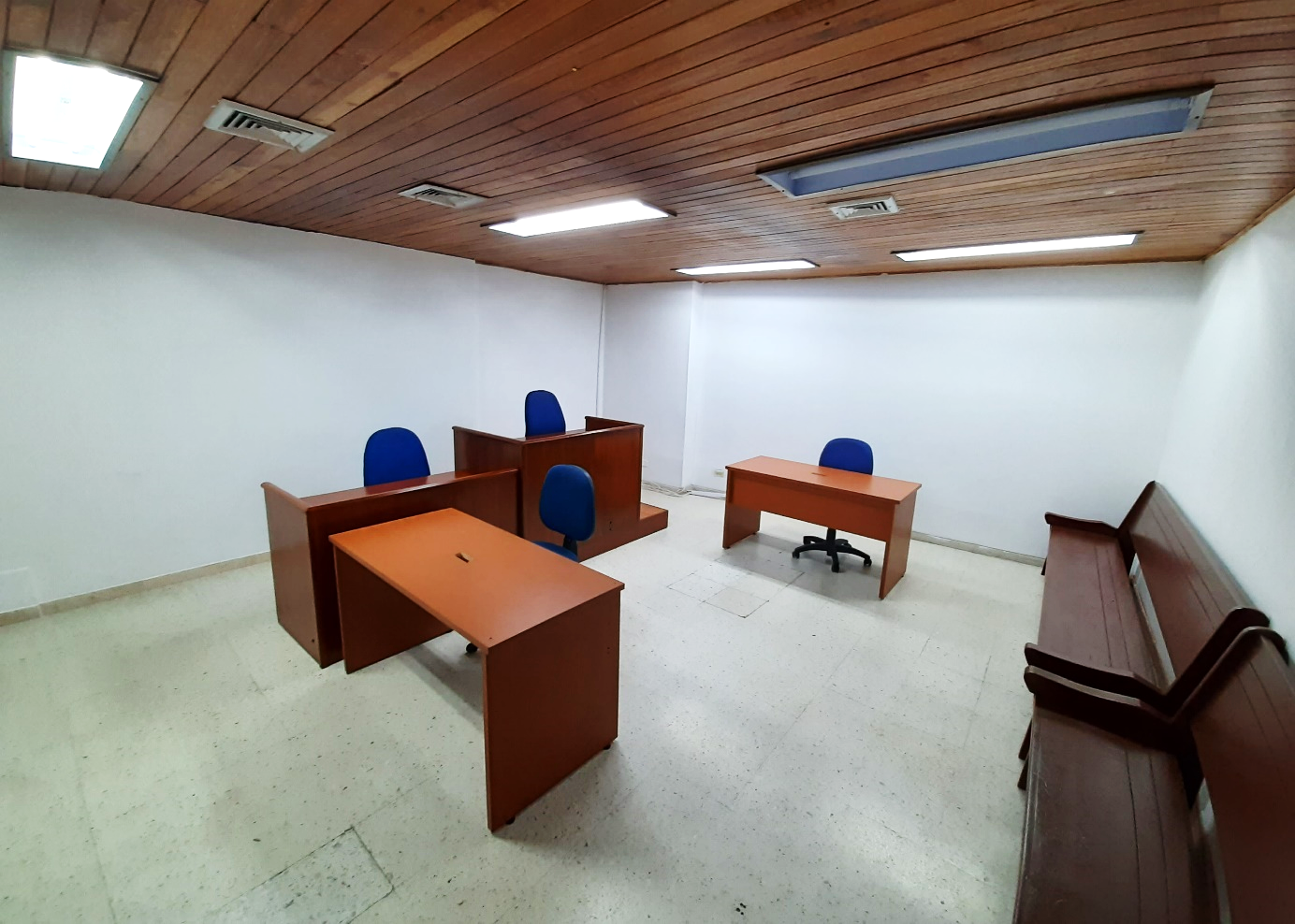 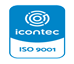 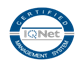 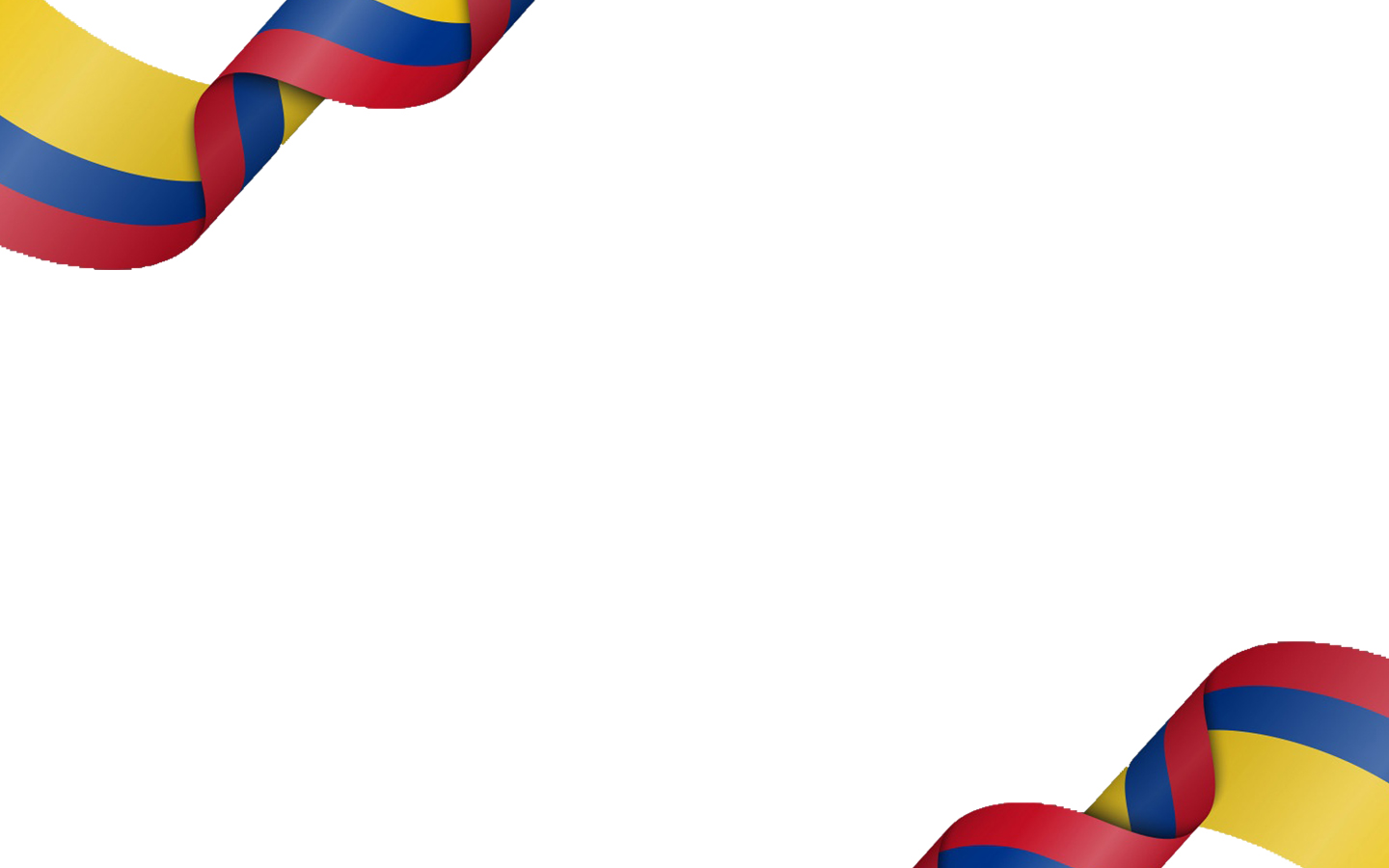 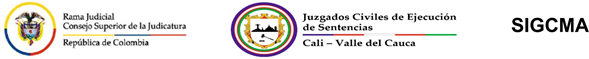 Adecuación en el archivo de gestión.
DESPUÉS
ANTES
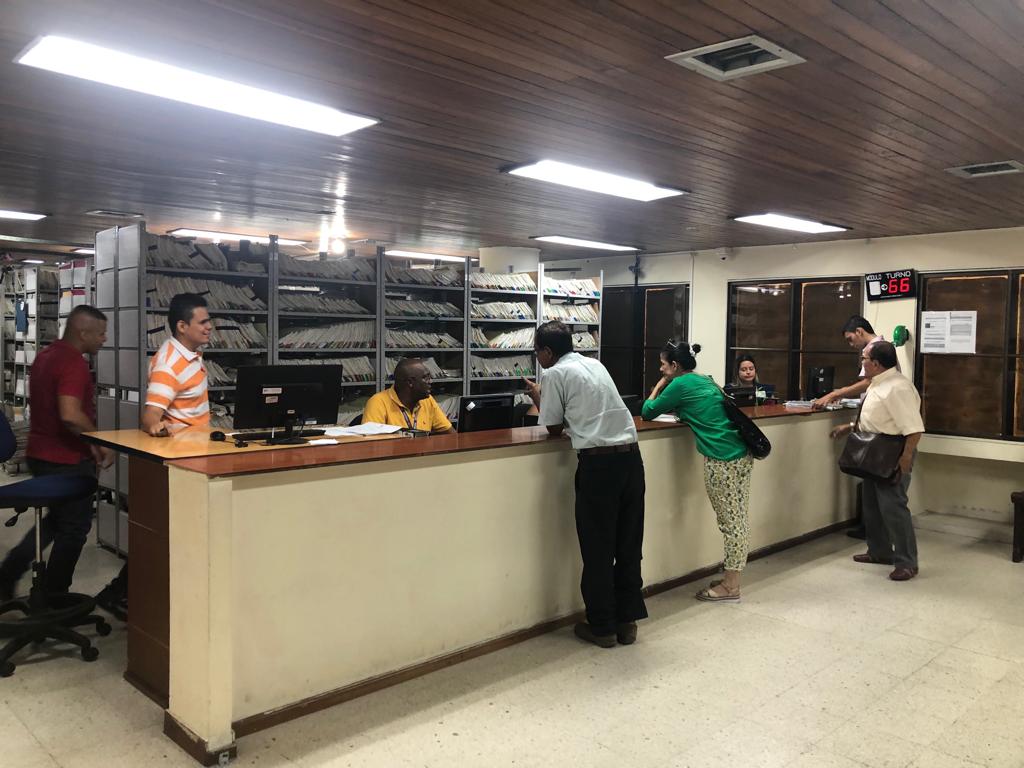 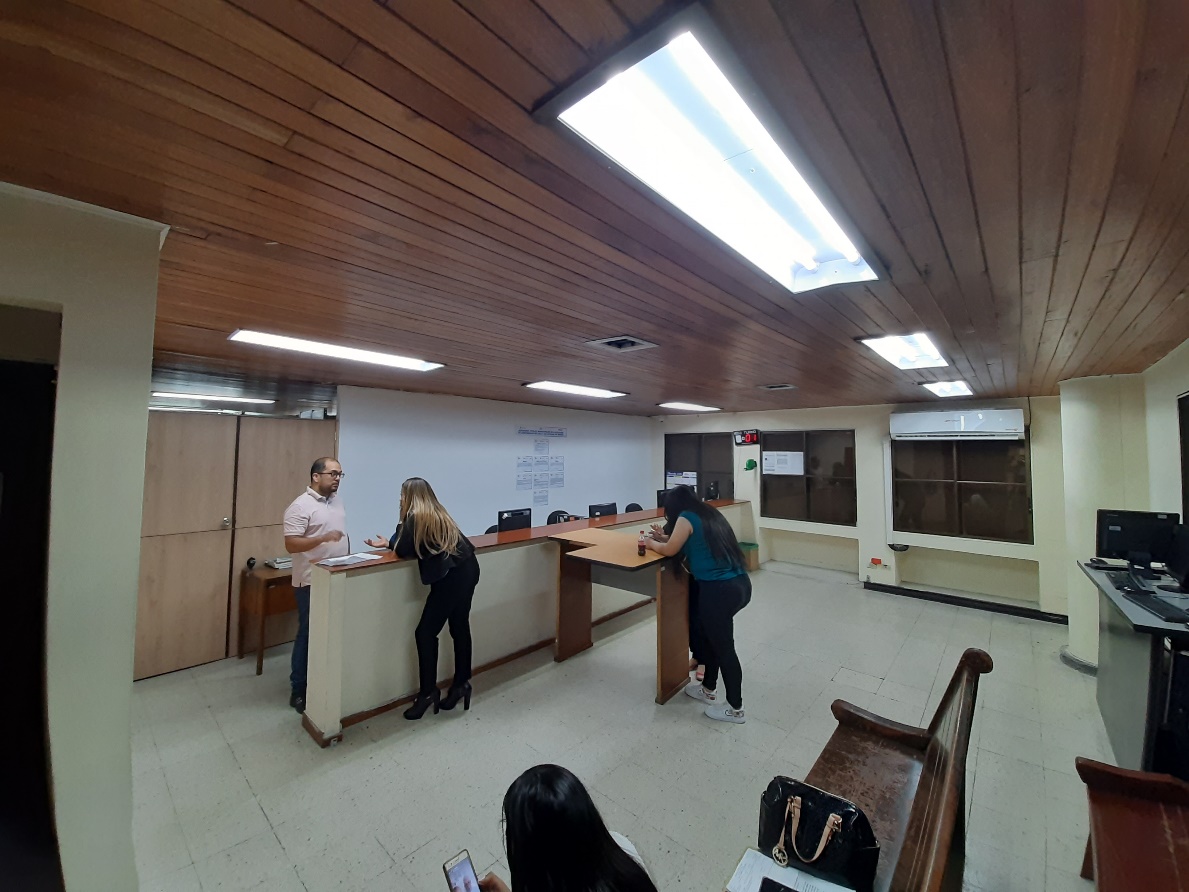 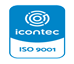 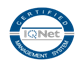 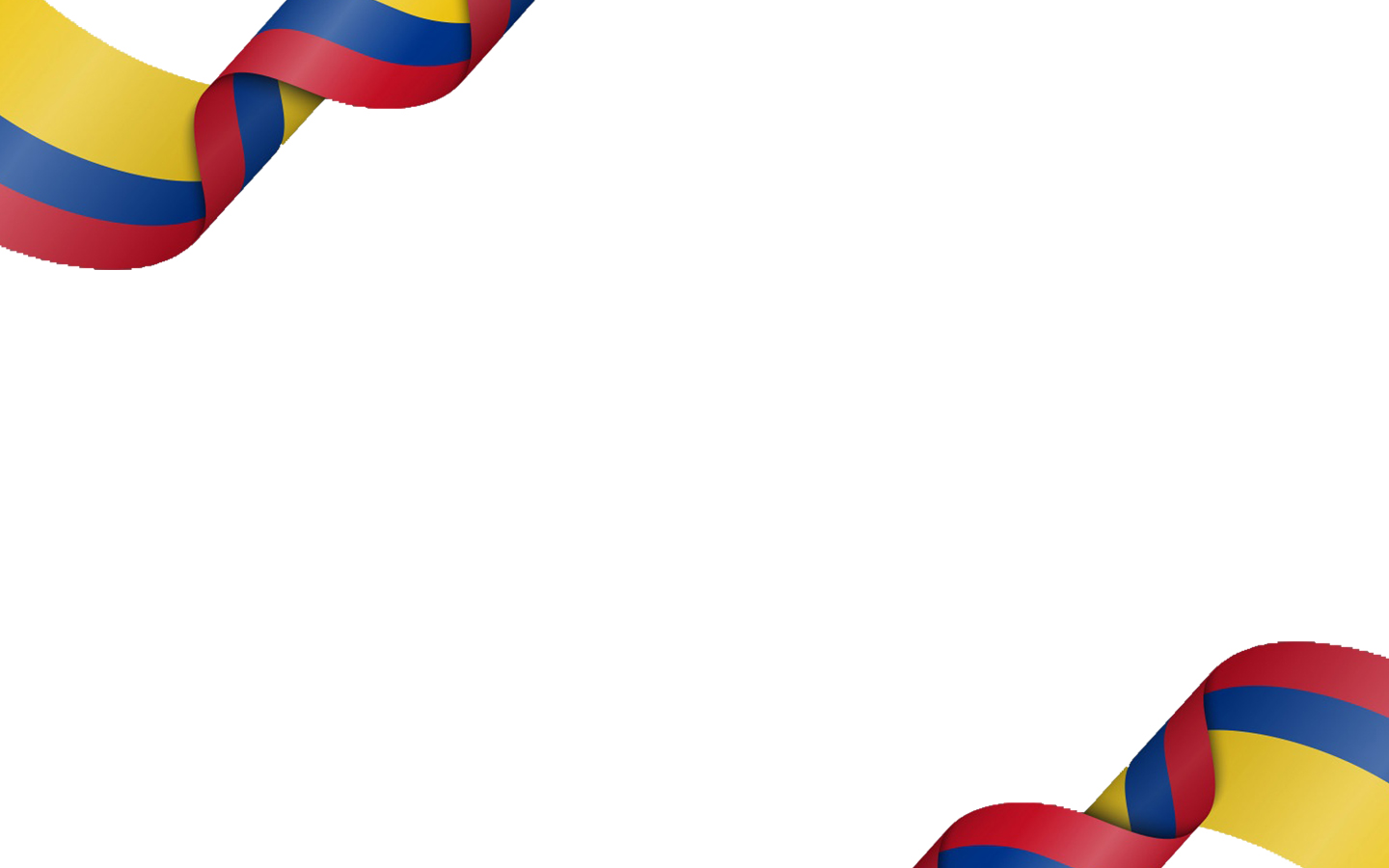 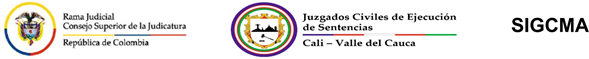 Pantalla de 58” en la Sección de “estados”, para los anuncios de los servicios de la Oficina de Apoyo, los despachos y dar información sobre el SIGCMA al público en general.
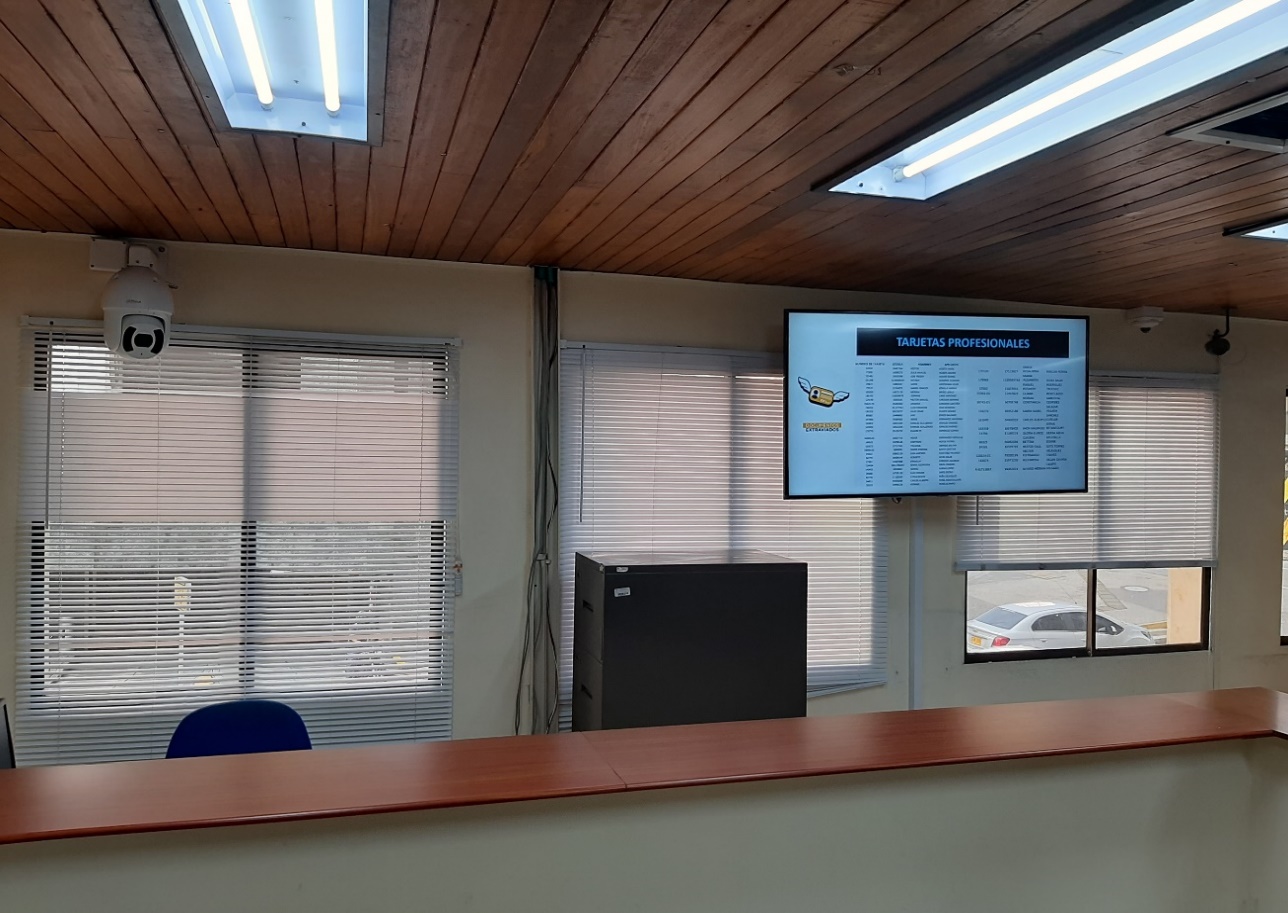 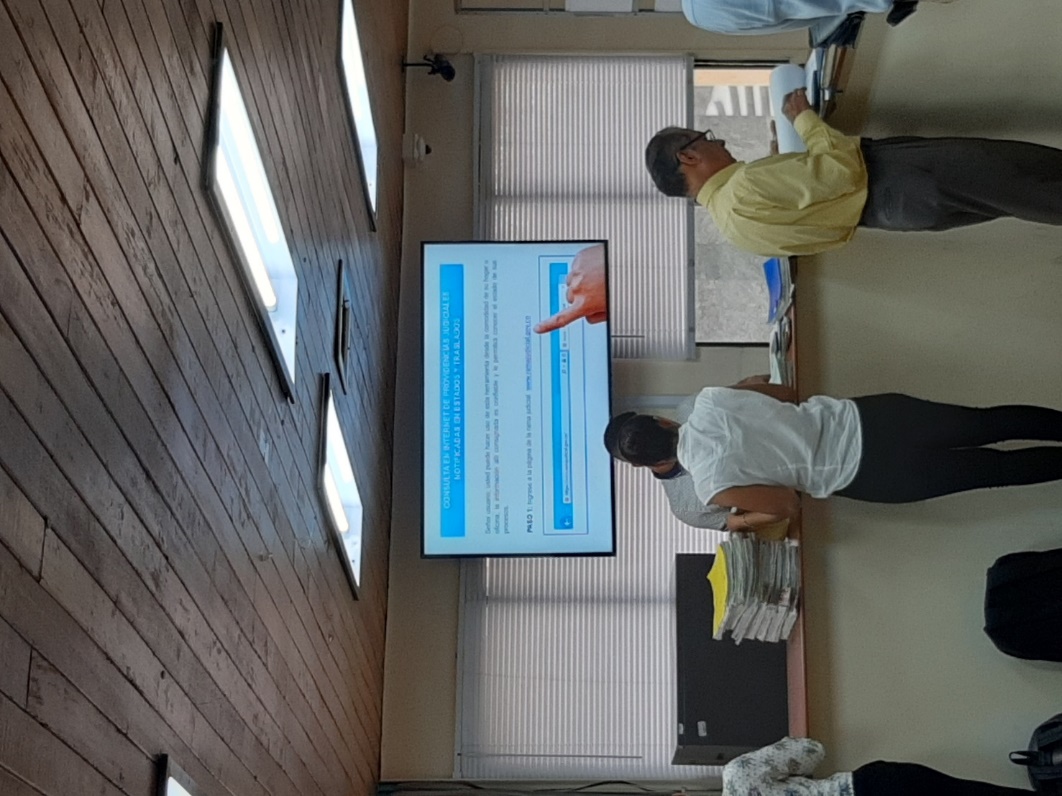 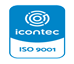 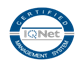 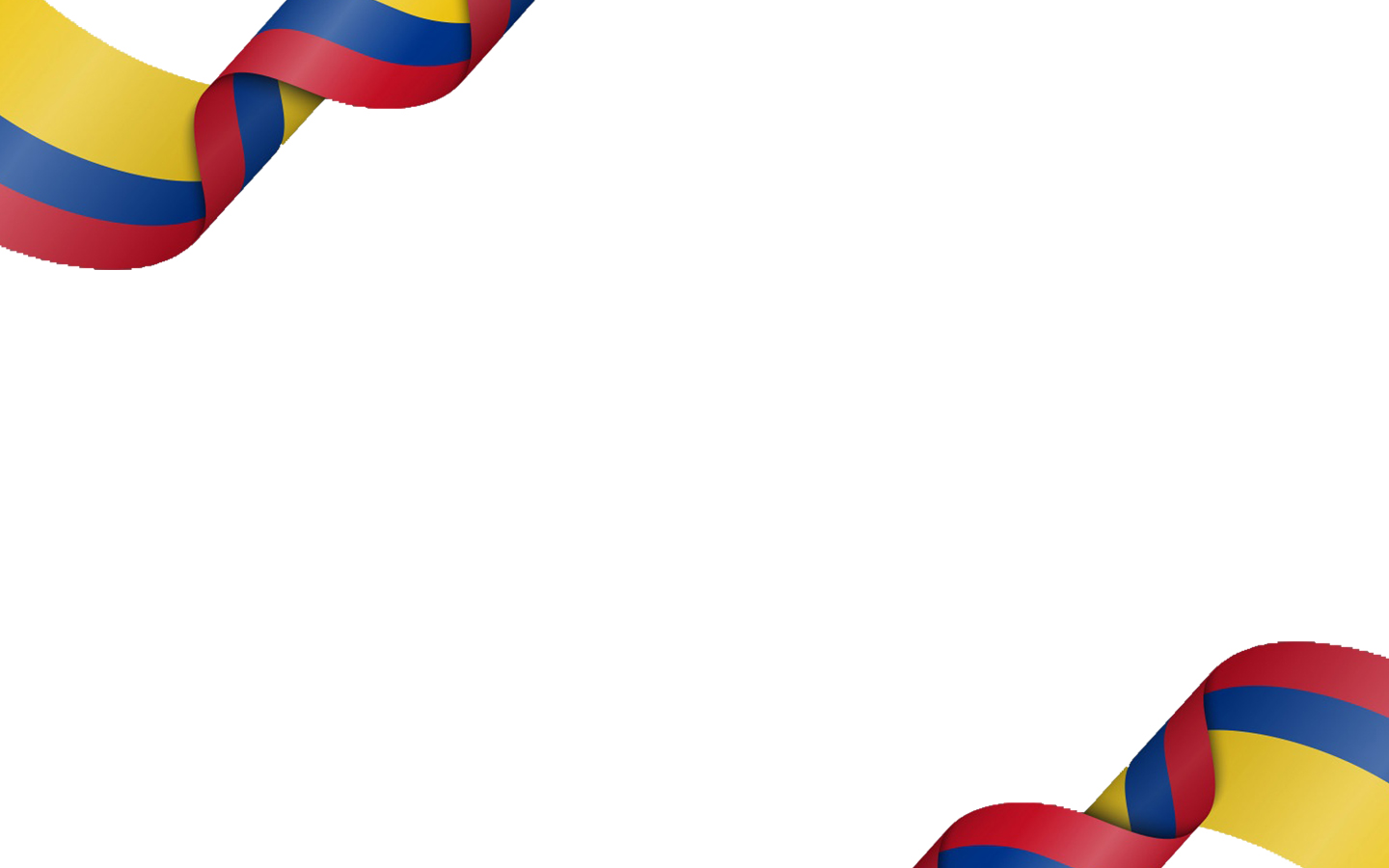 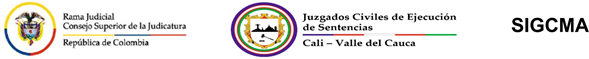 se adecuaron las carteleras de los estados y rotulado de las oficinas de los despachos y Oficina de Apoyo.
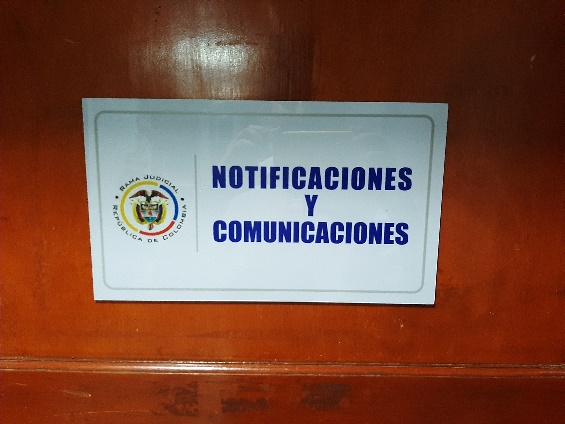 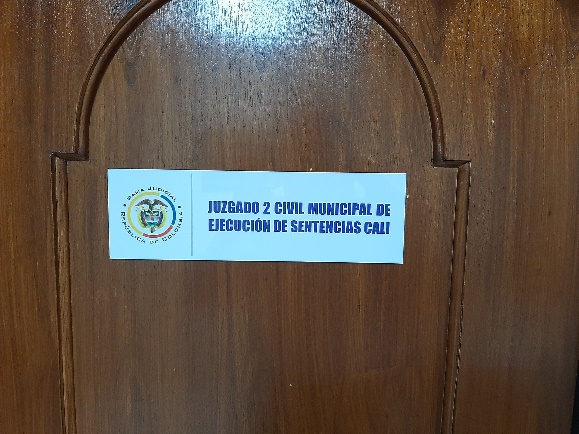 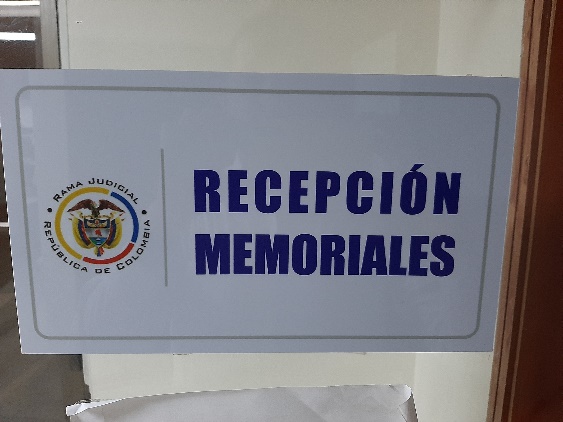 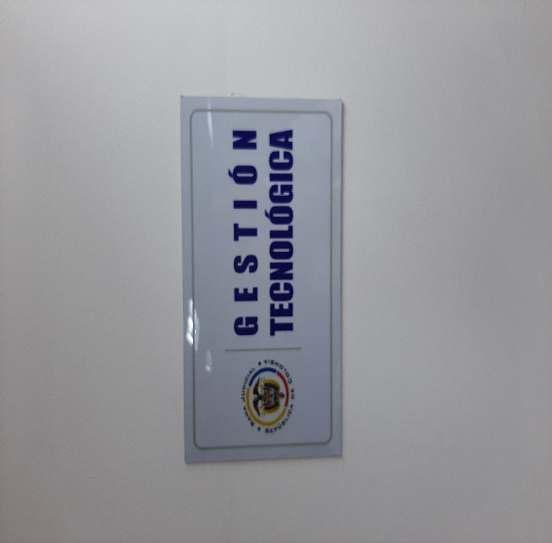 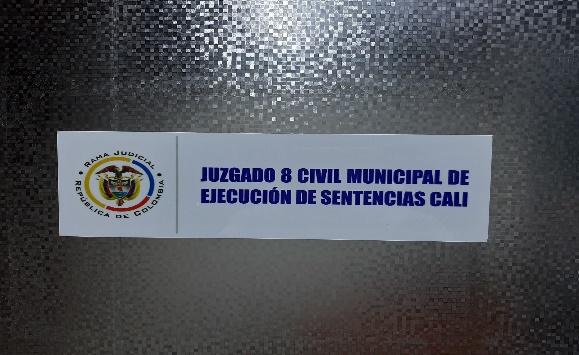 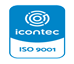 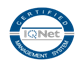 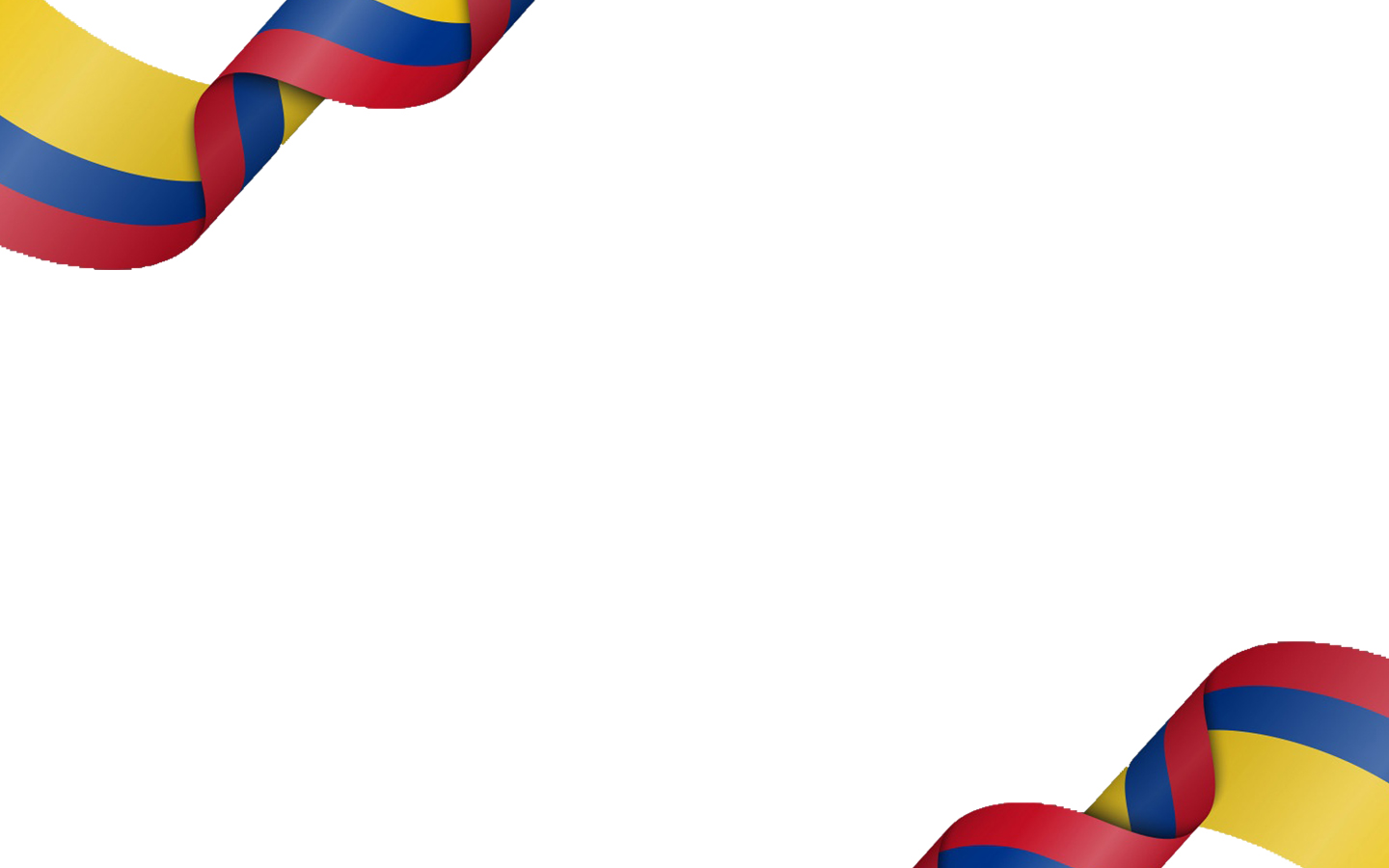 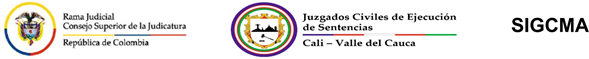 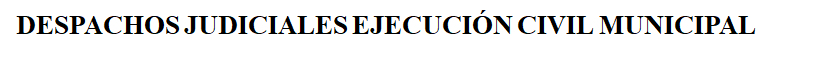 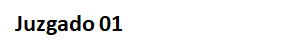 Juzgado 03
Juzgado 02
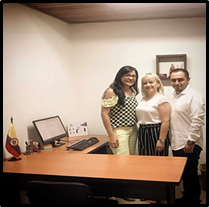 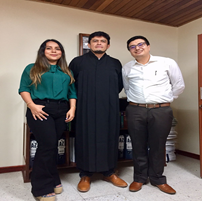 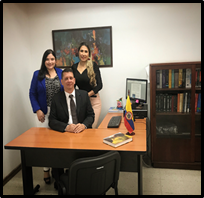 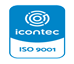 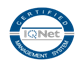 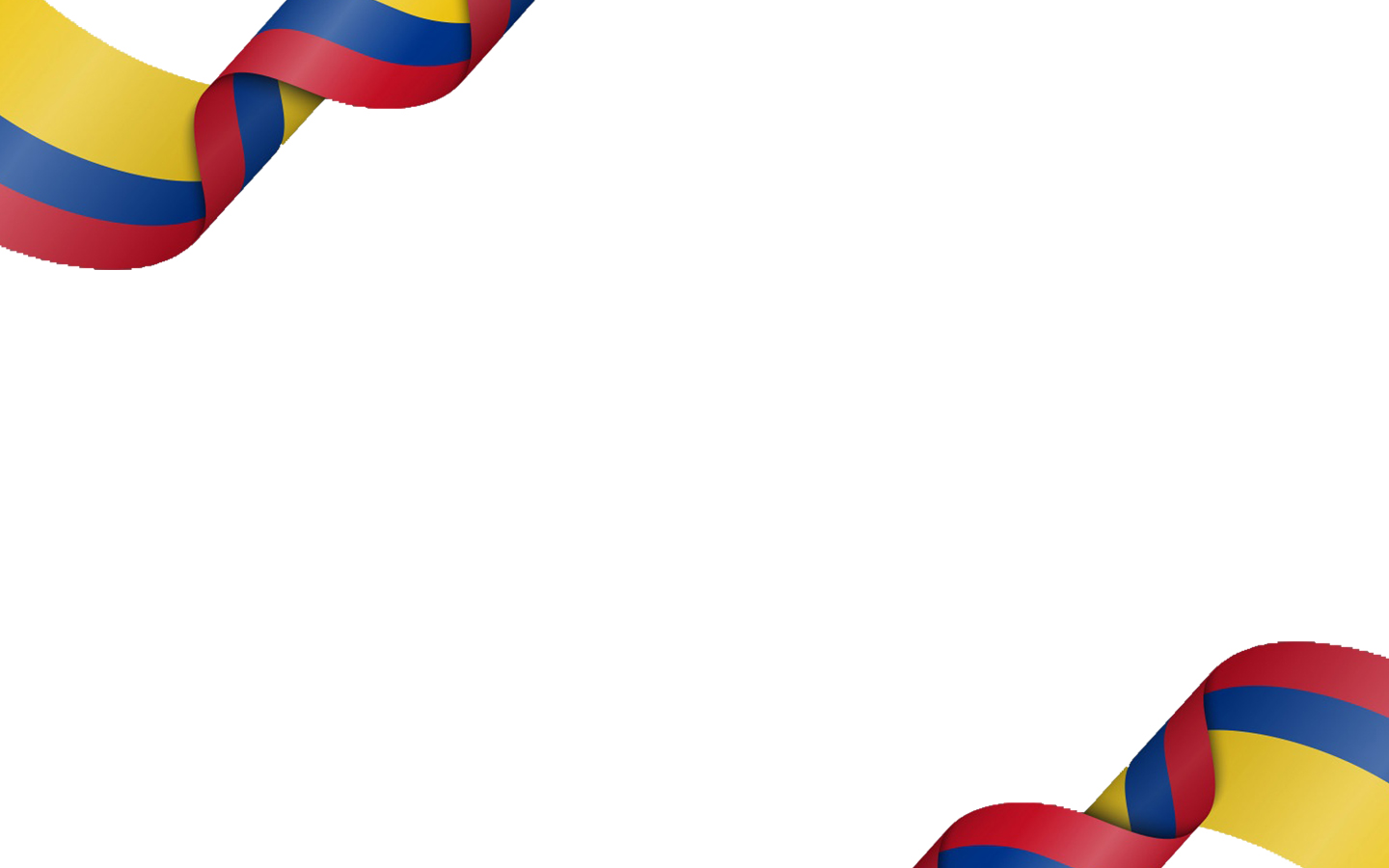 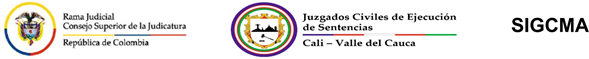 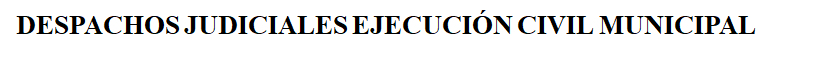 Juzgado 05
Juzgado 06
Juzgado 04
Juzgado 07
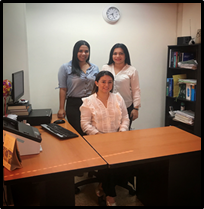 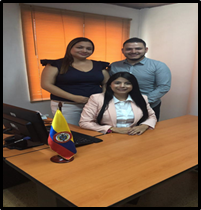 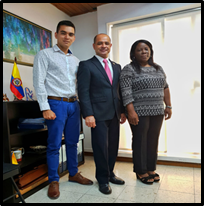 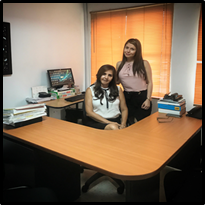 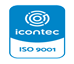 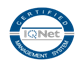 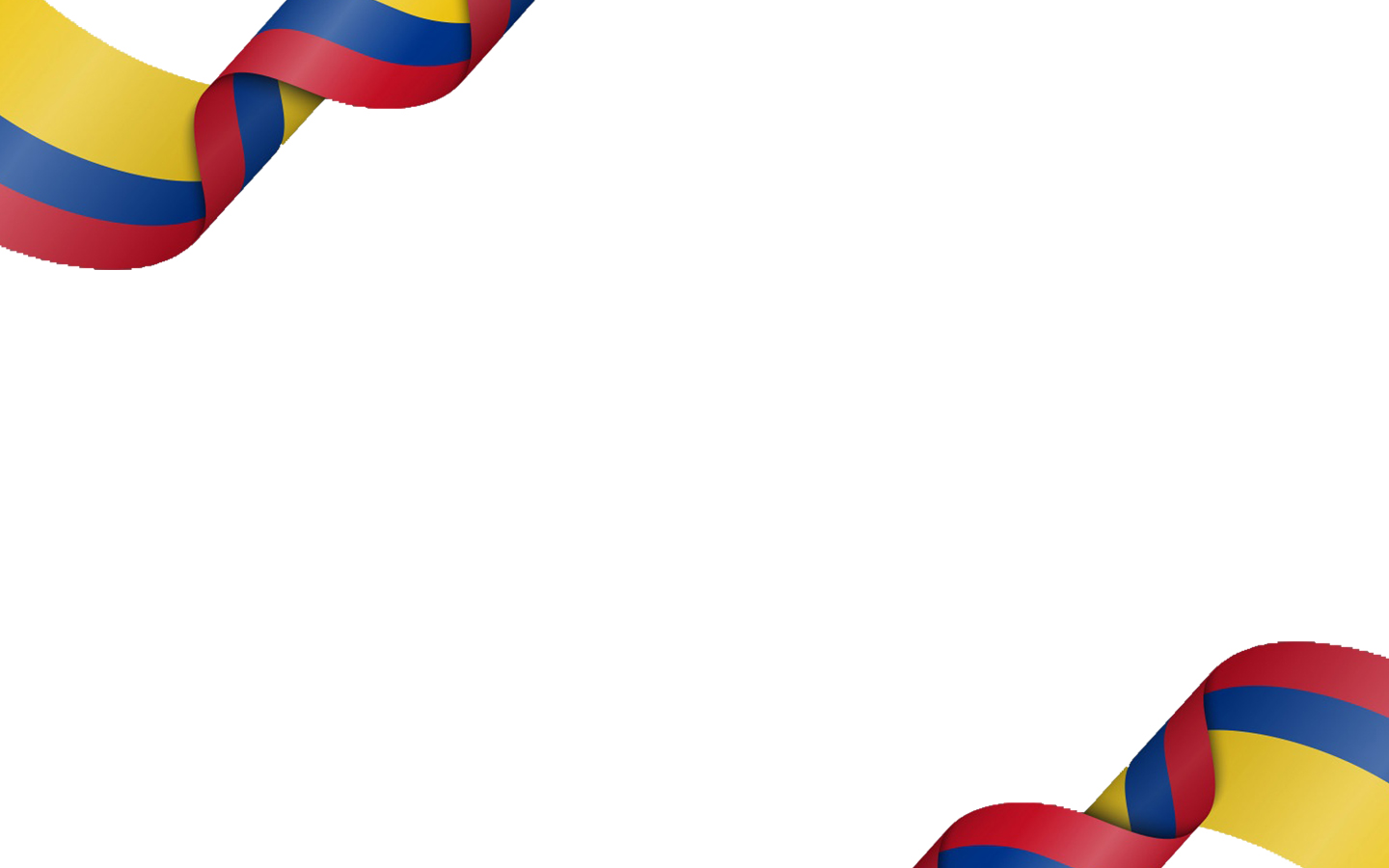 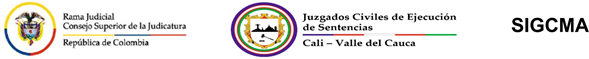 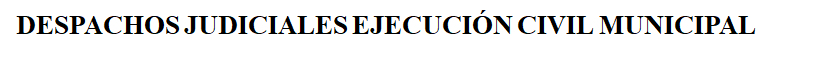 Juzgado 10
Juzgado 09
Juzgado 08
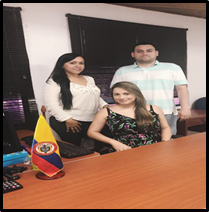 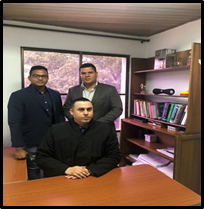 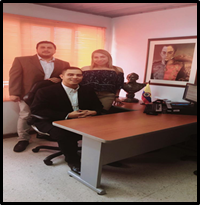 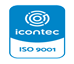 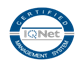 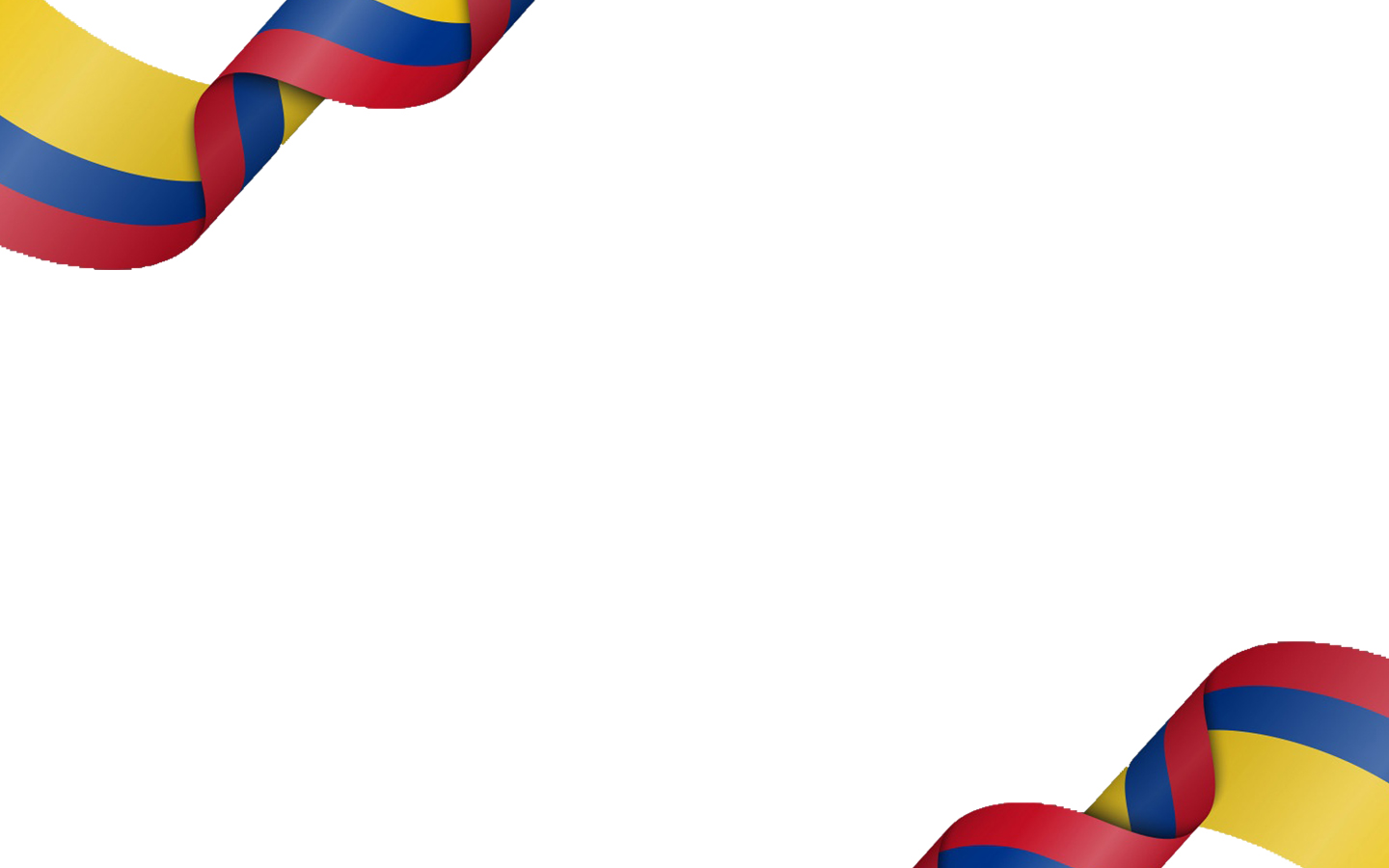 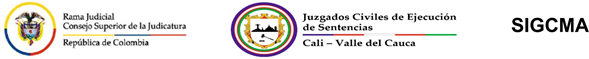 ÁREAS FUNCIONALES OFICINA DE APOYO EJECUCIÓN CIVIL MUNICIPAL
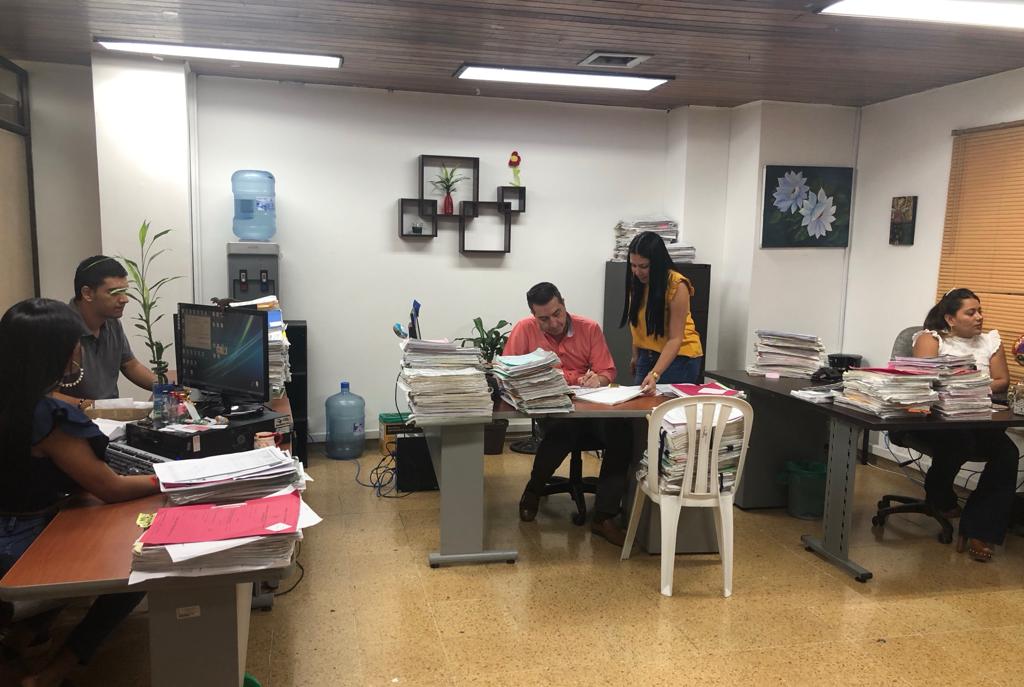 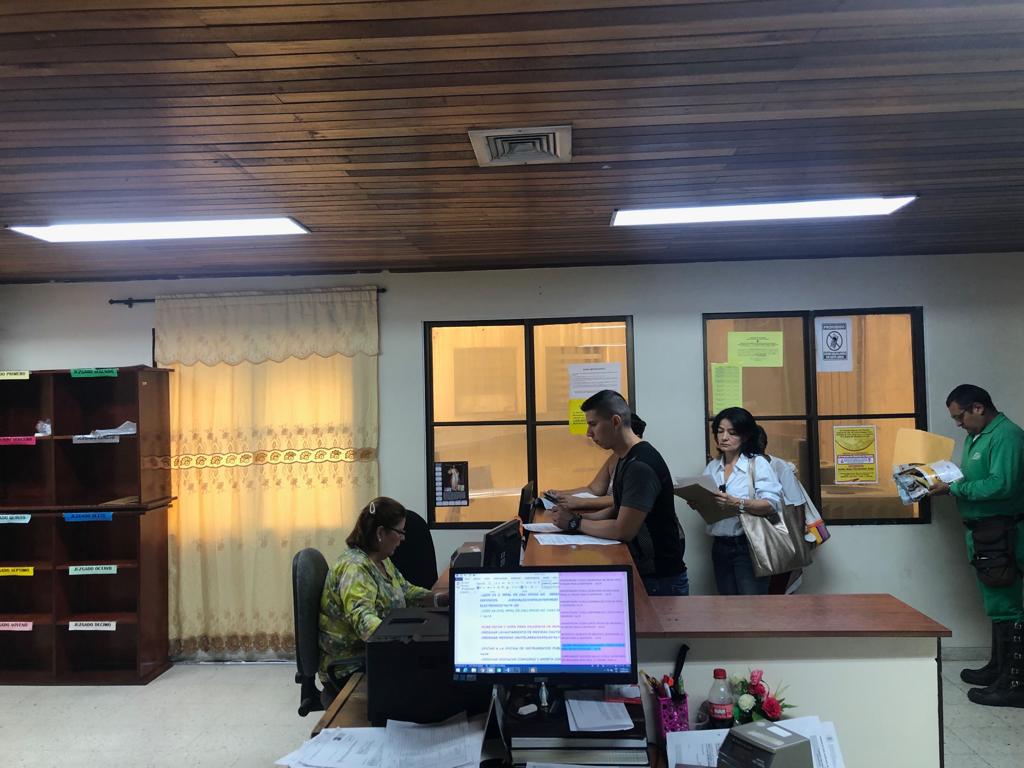 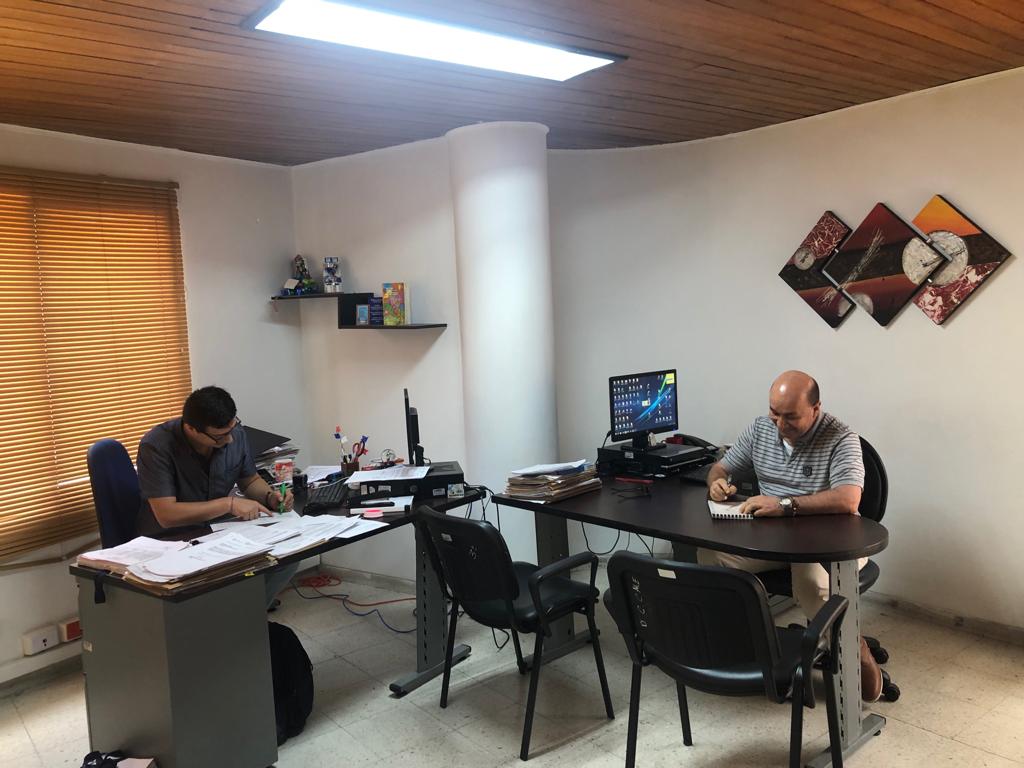 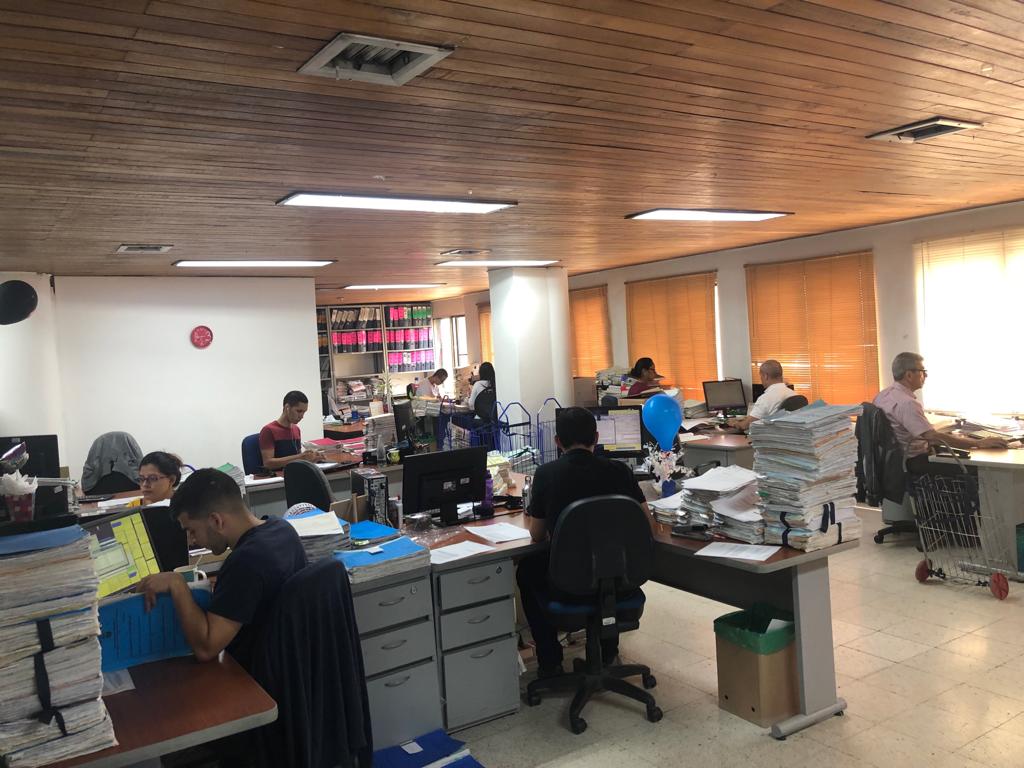 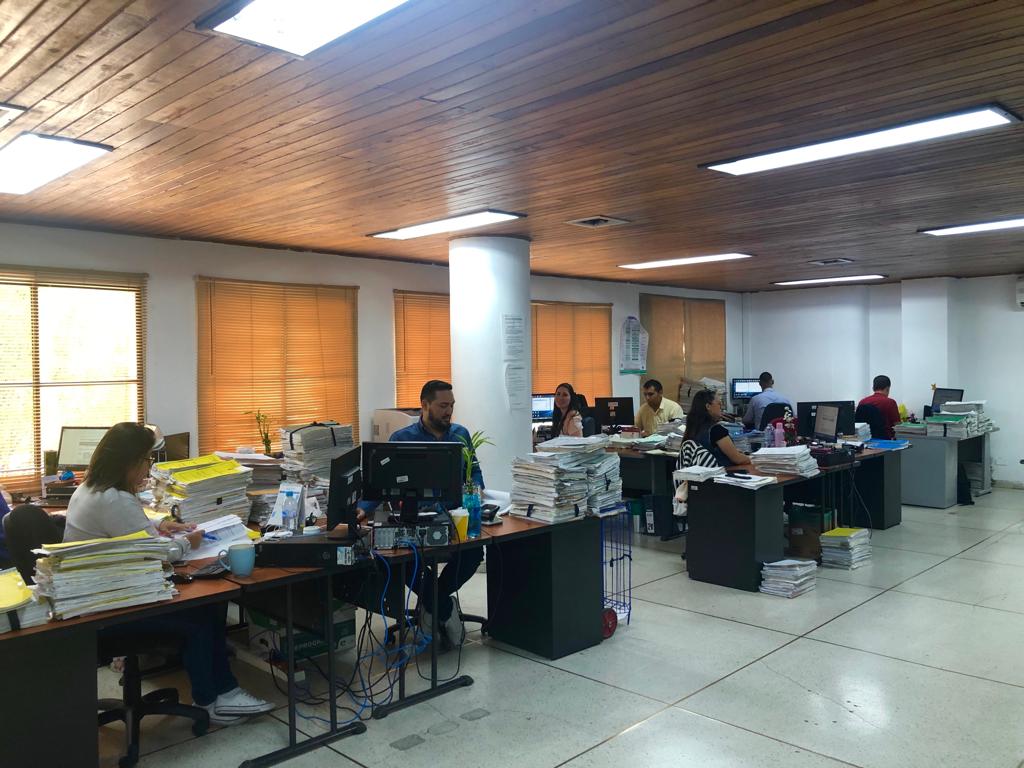 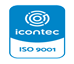 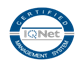 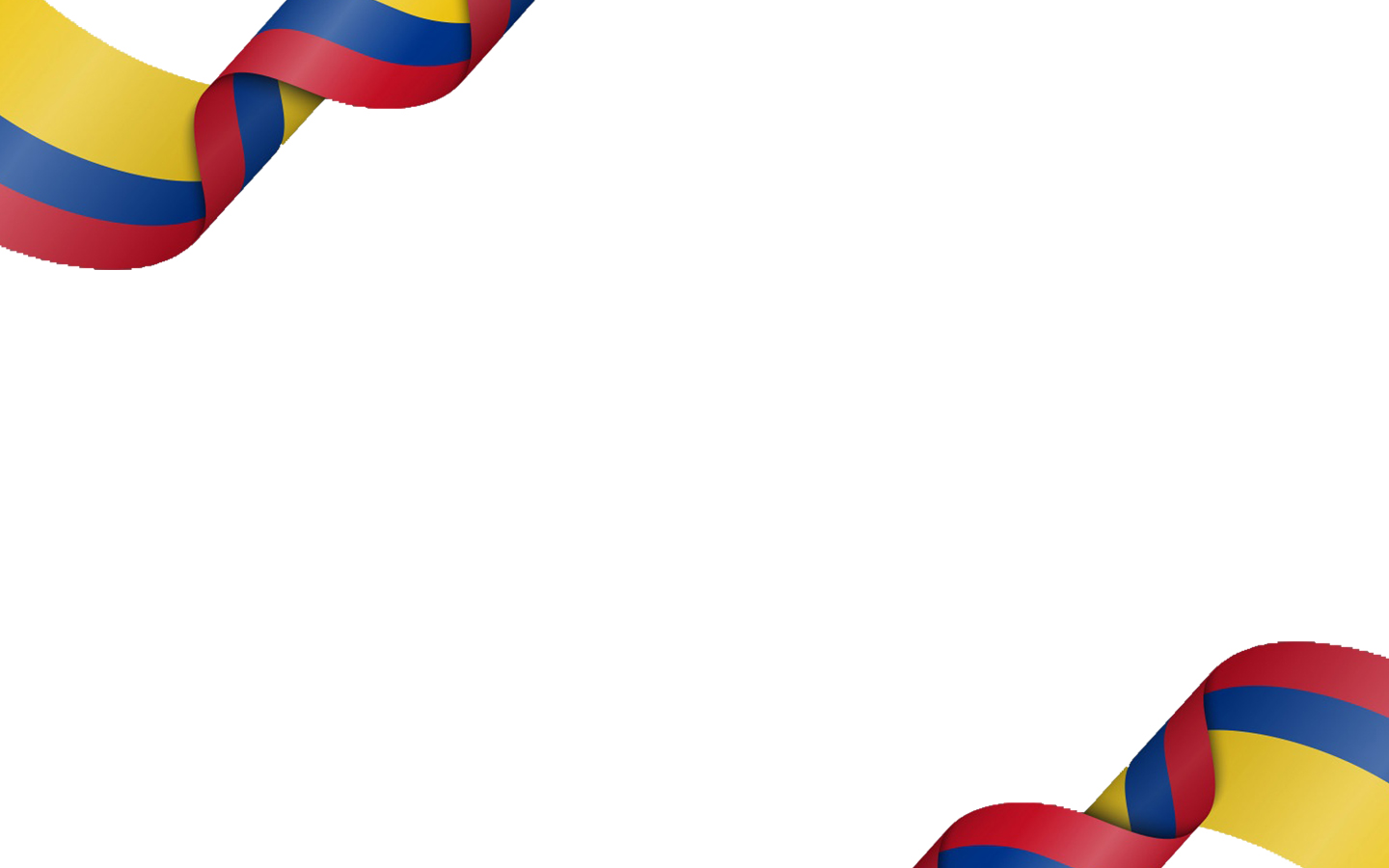 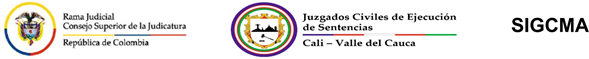 BIENESTAR SOCIAL        CALIDAD EN EL SERVICIO
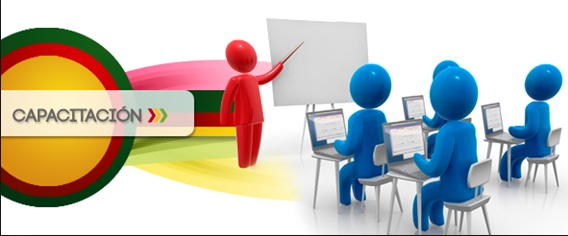 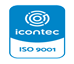 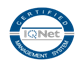 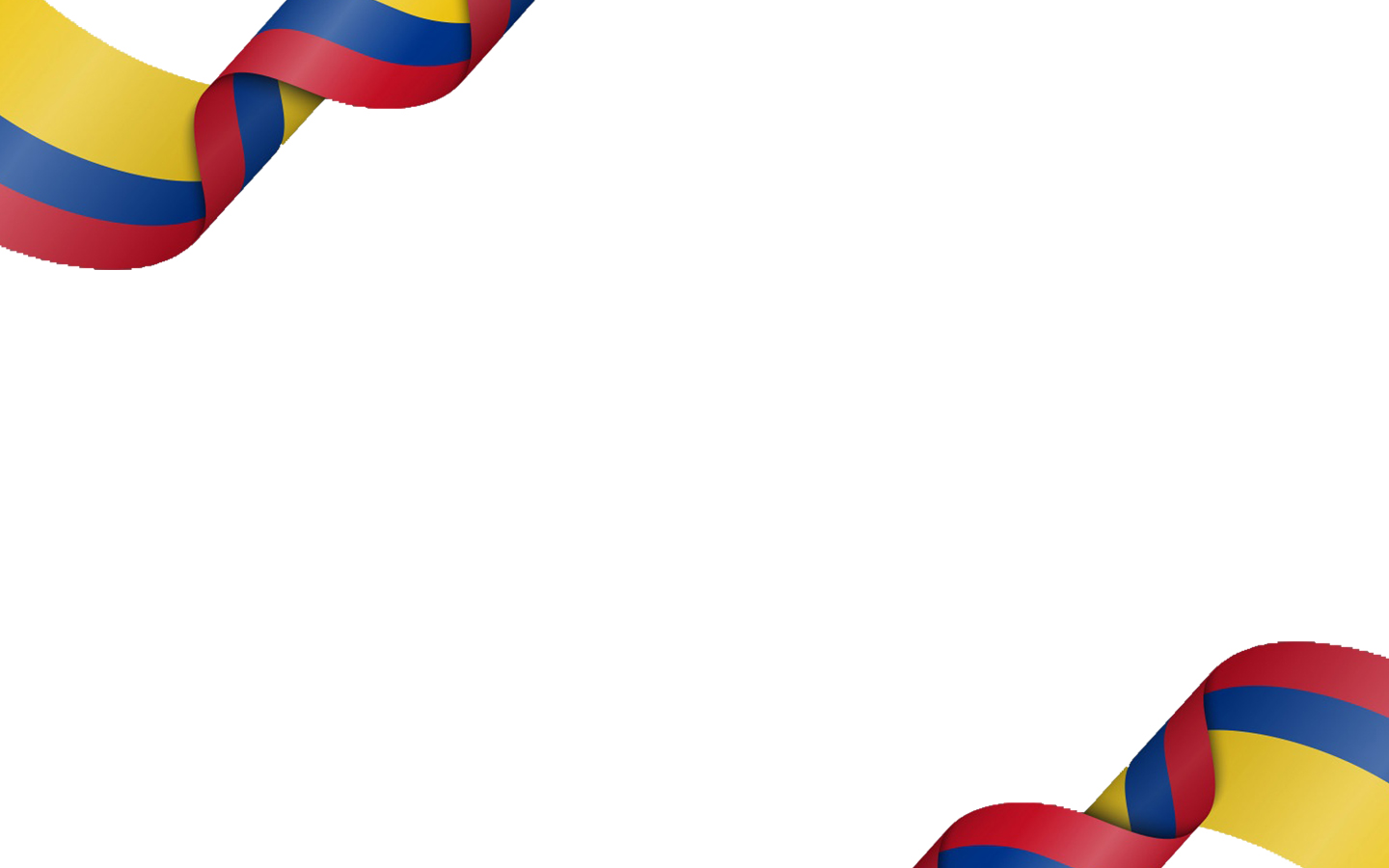 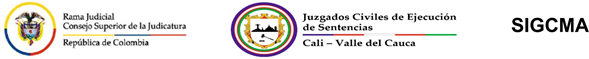 Capacitación y certificación por el SENA en primeros auxilios.
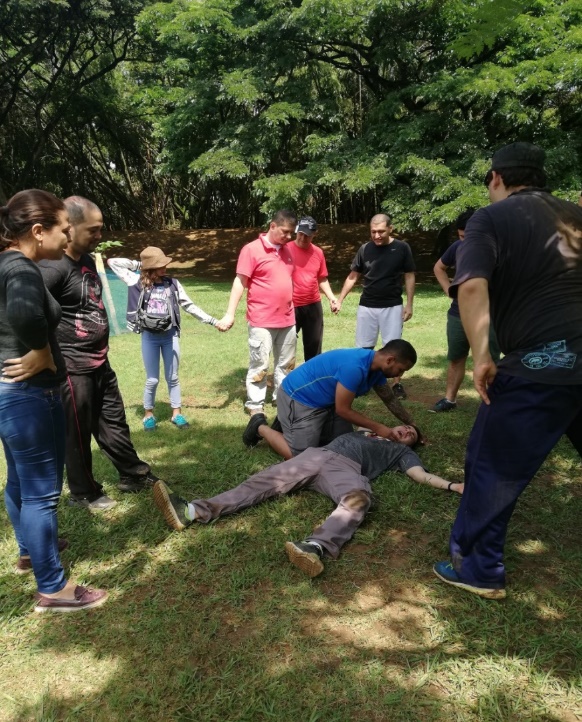 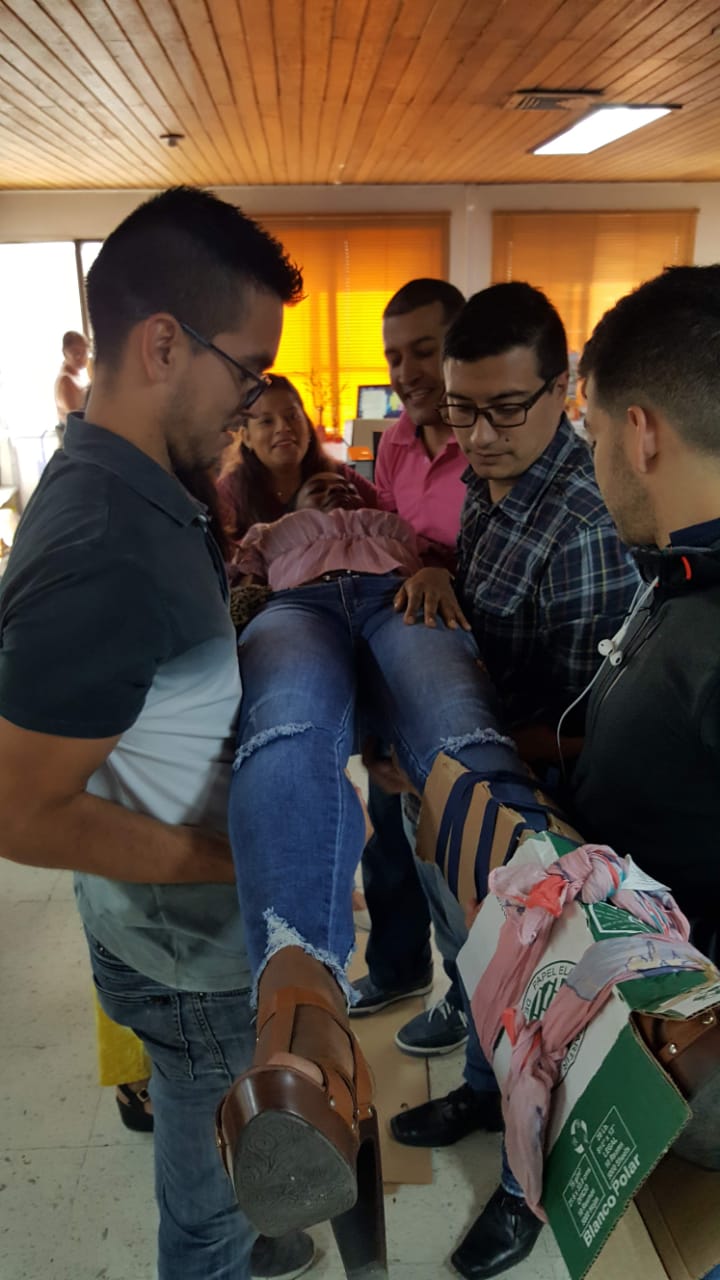 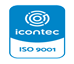 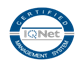 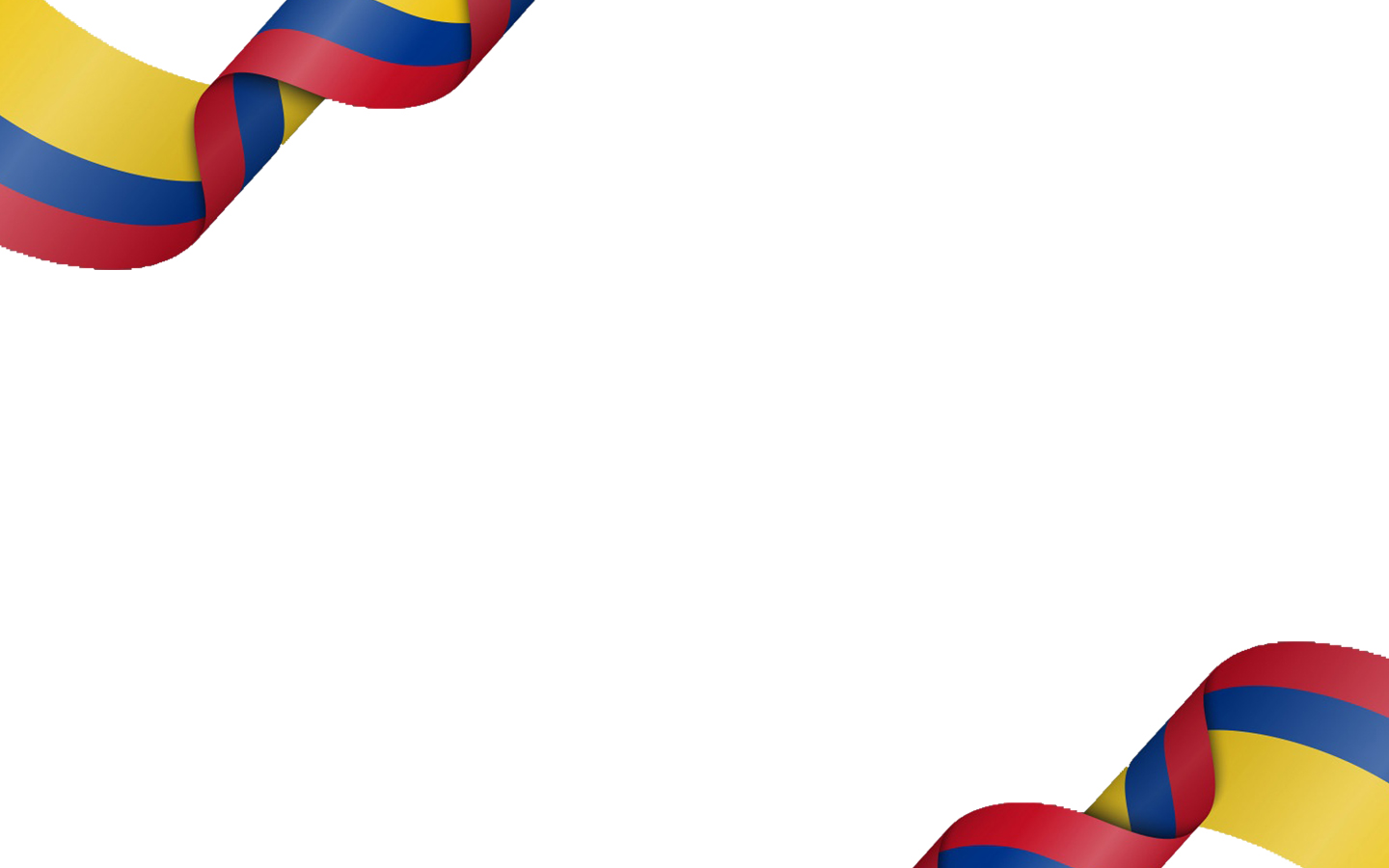 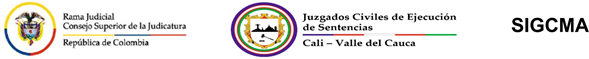 Capacitaciones en temas de Ofimática y registro en Justicia XXI.
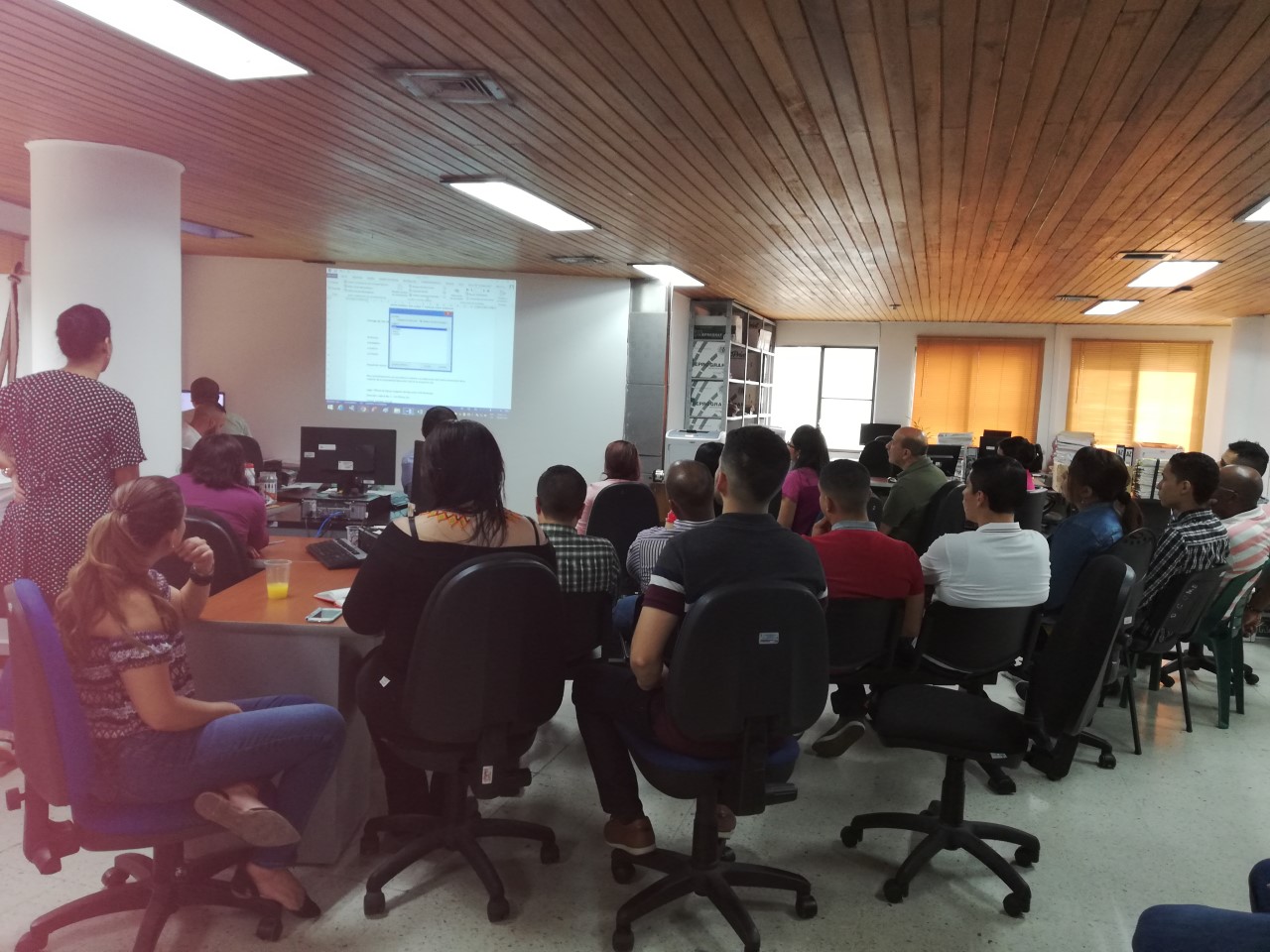 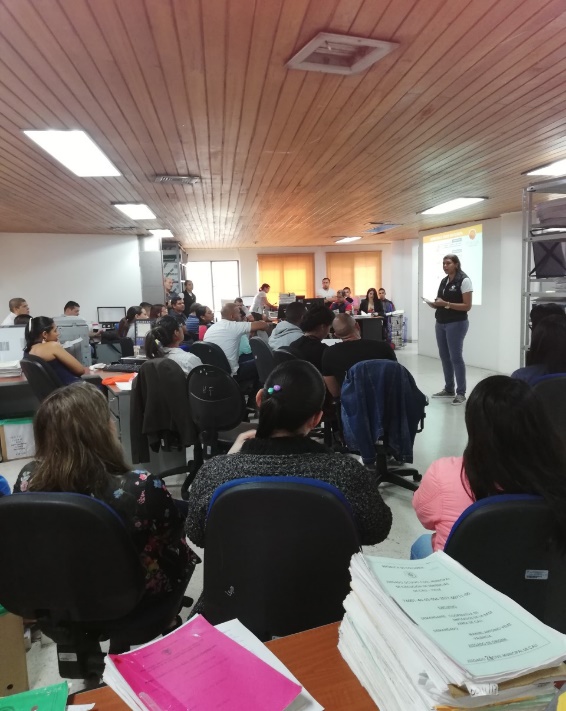 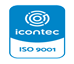 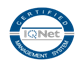 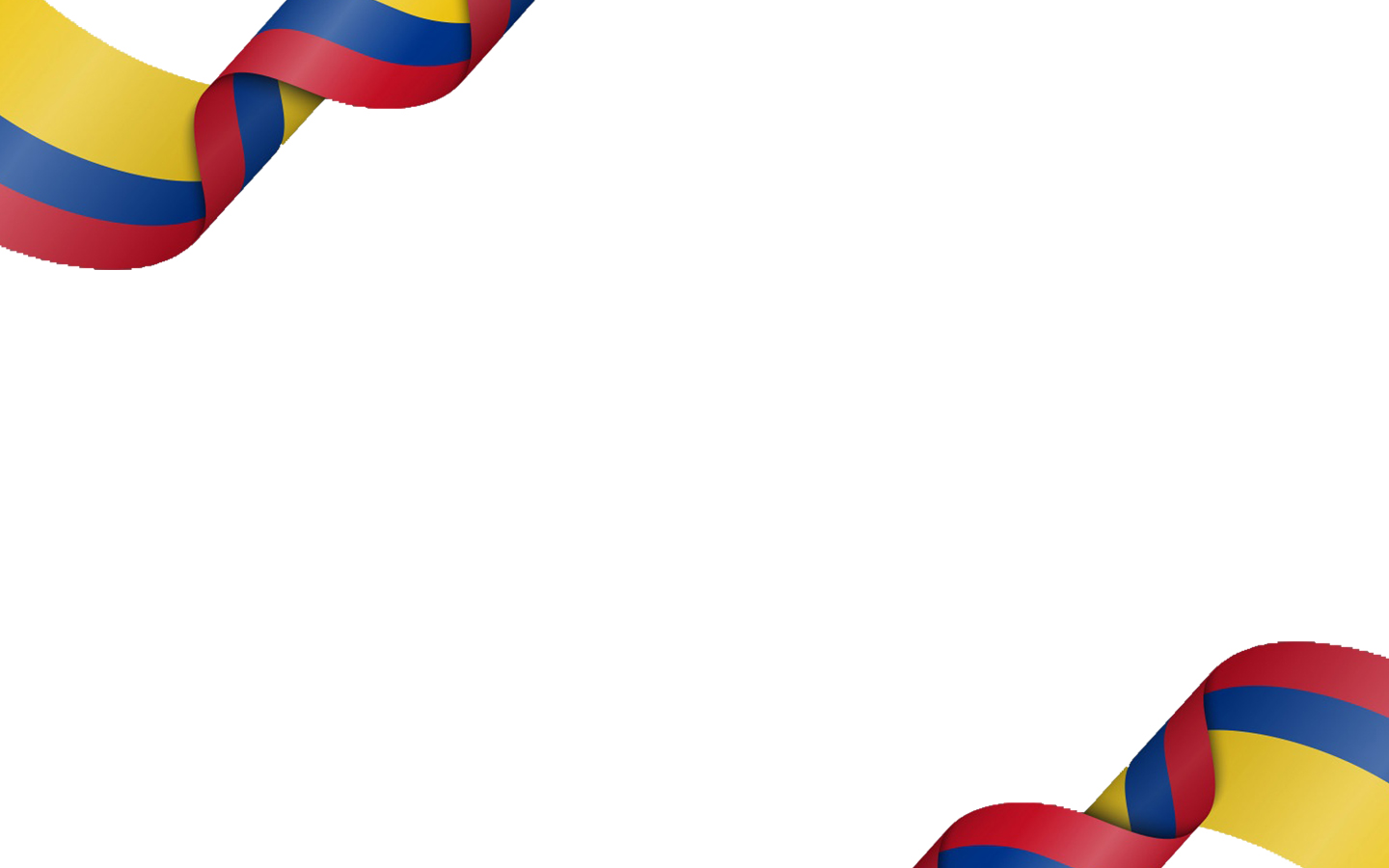 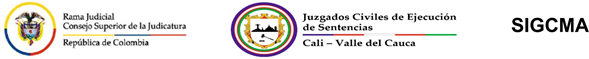 VIGENCIA – 2019 -
SIGCMA 2019
BOTÓN INSTITUCIONAL
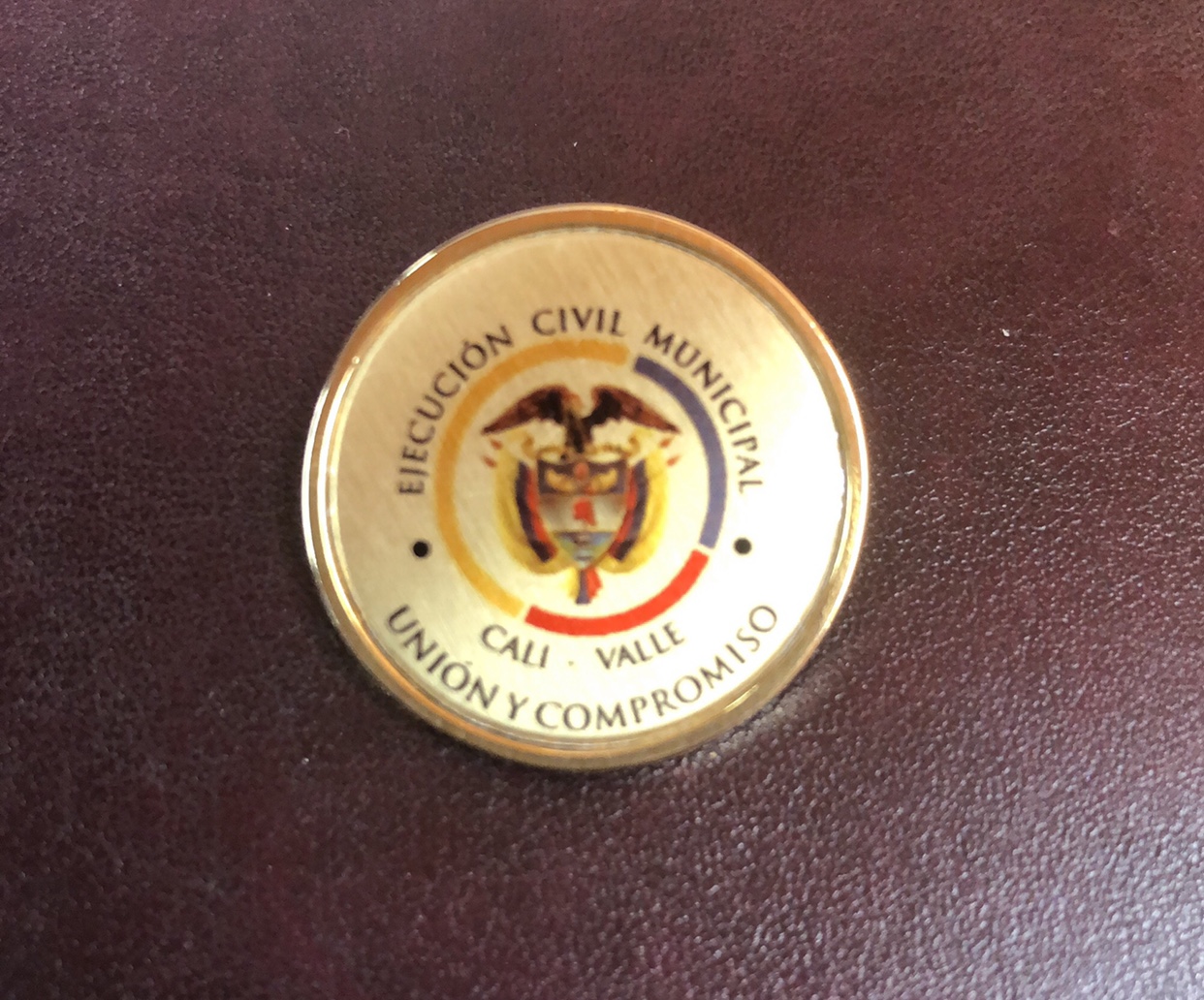 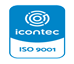 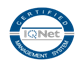 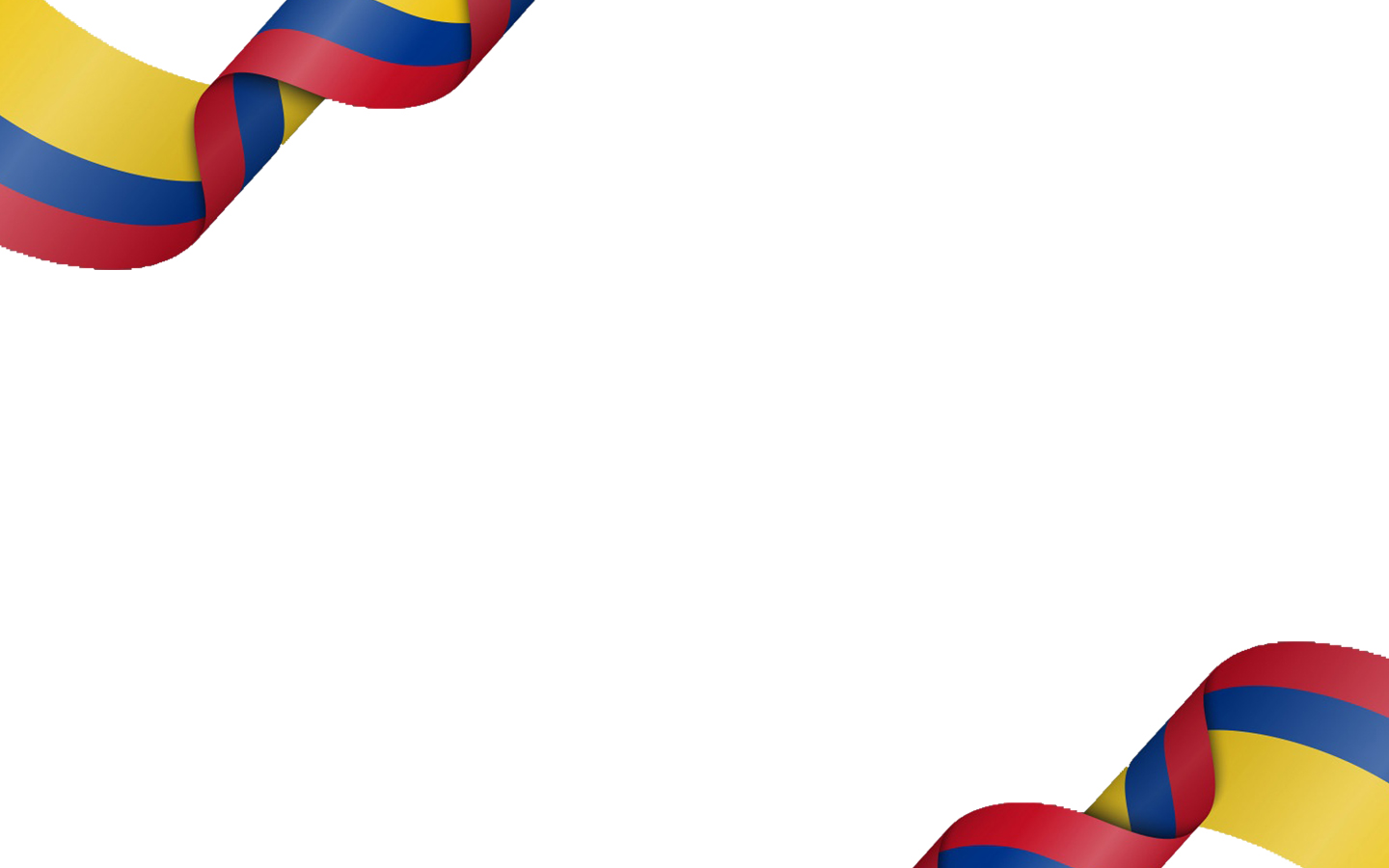 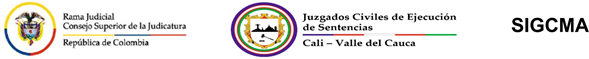 AUDITORIA EXTERNA ICONTEC 2019
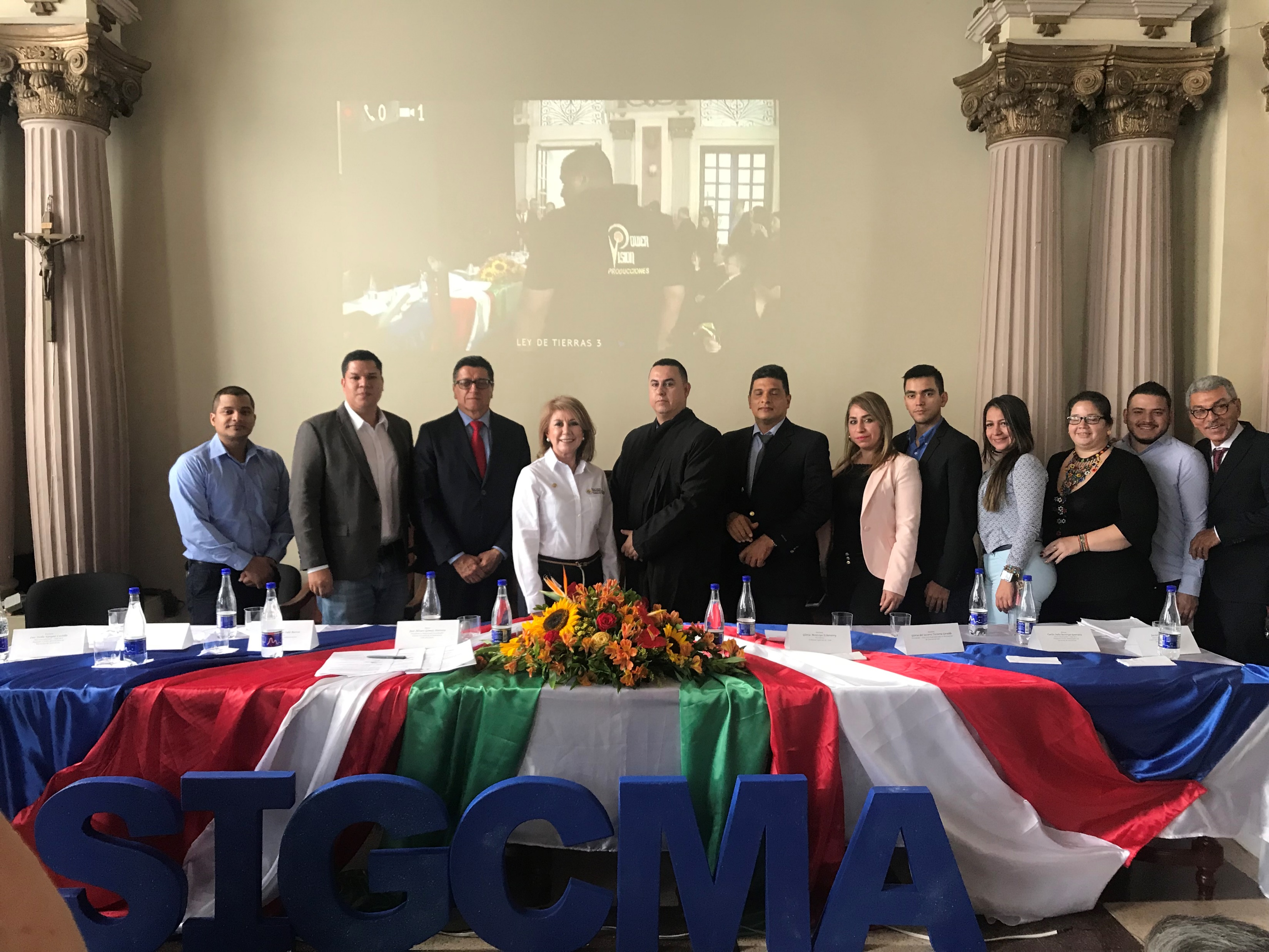 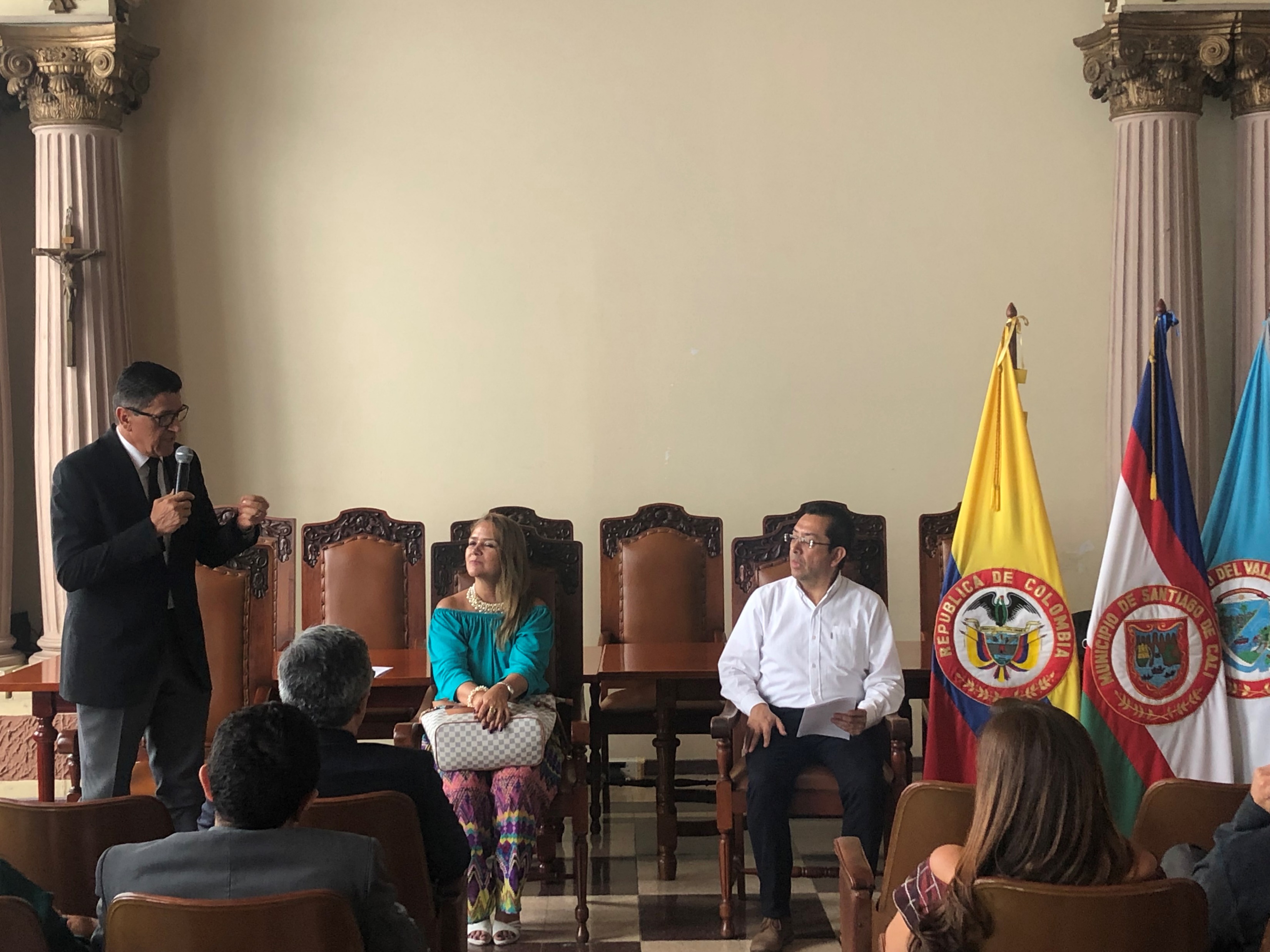 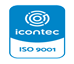 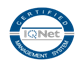 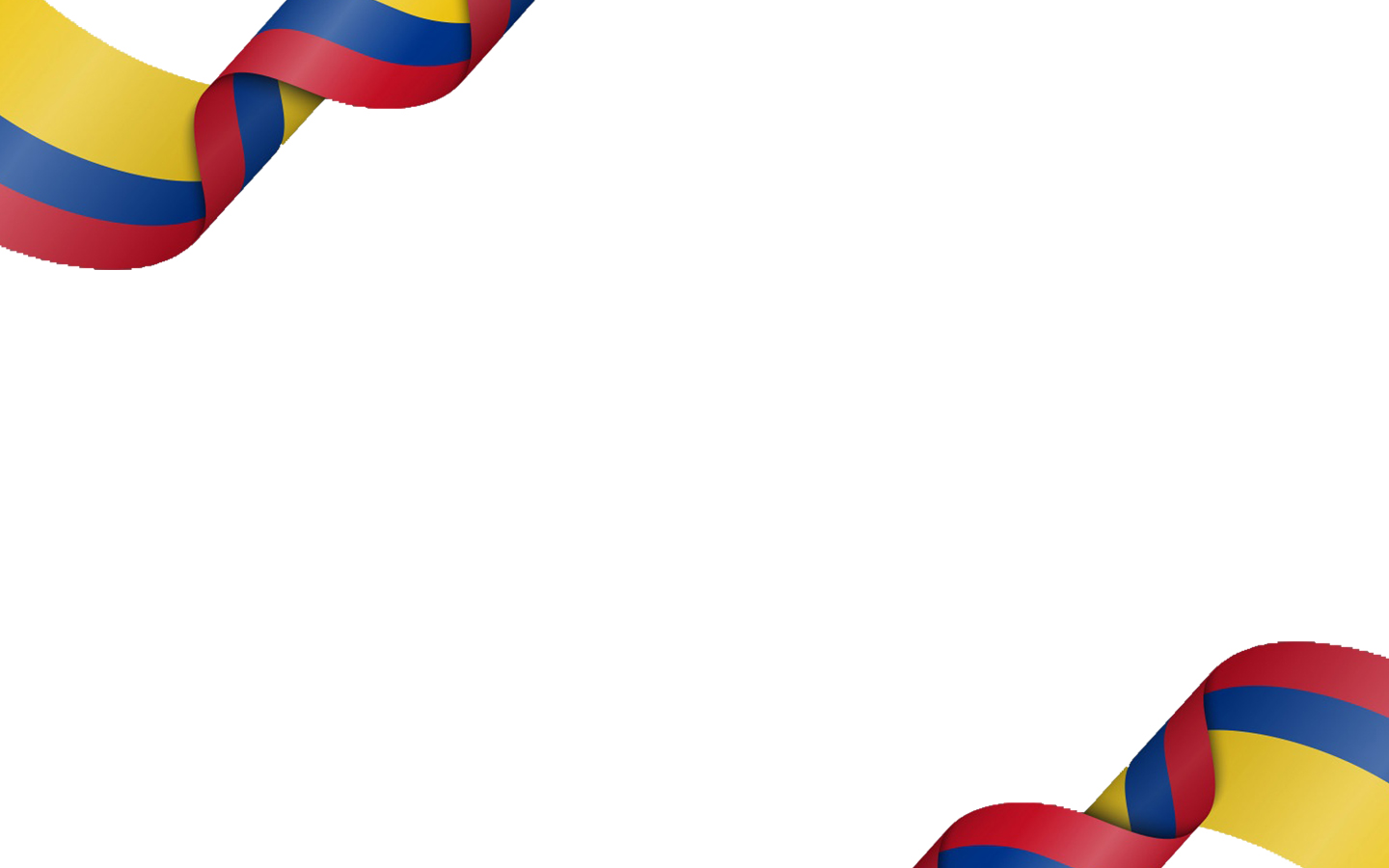 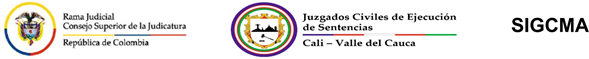 Congreso SIGCMA 2019 - Cartagena
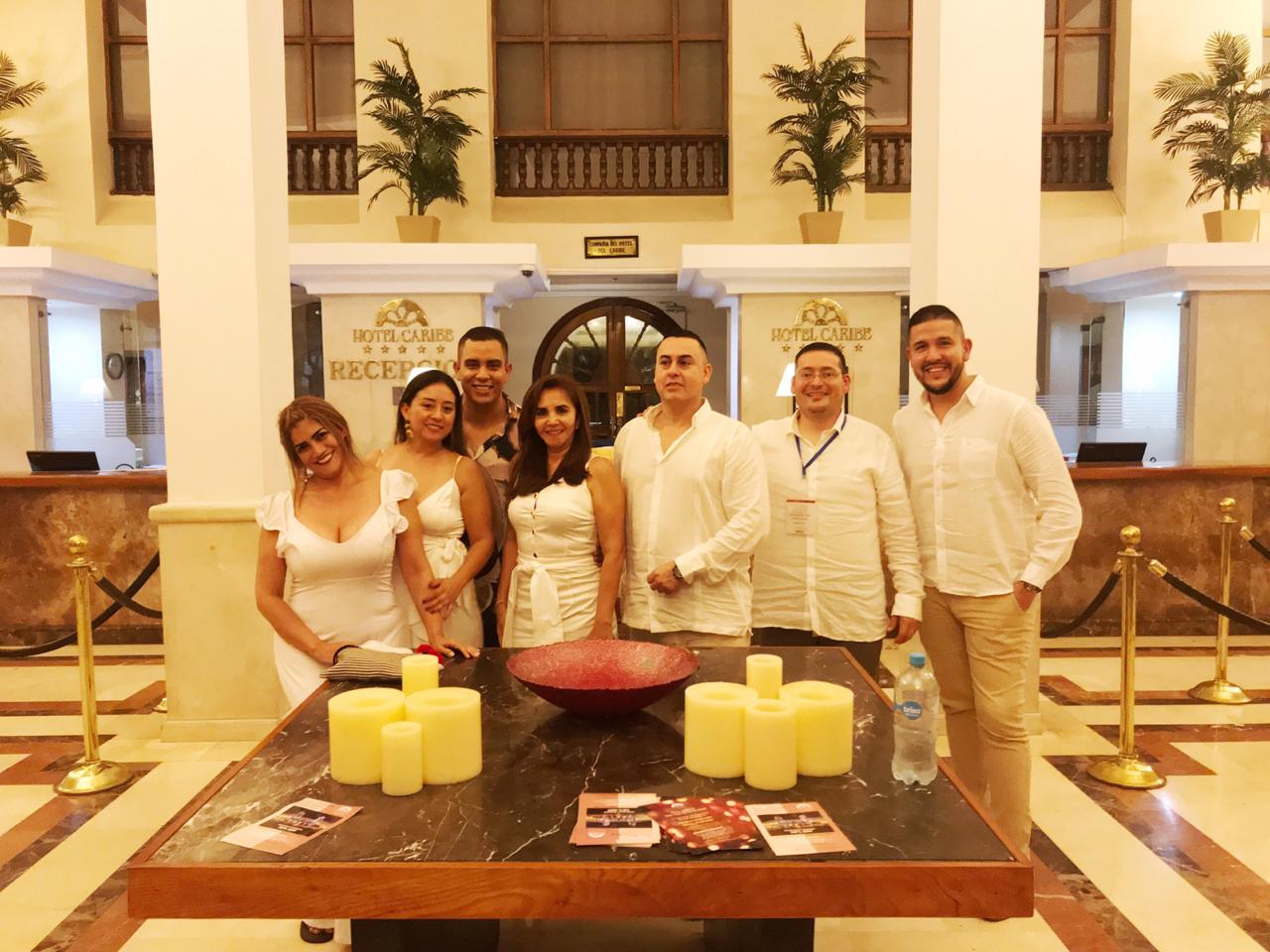 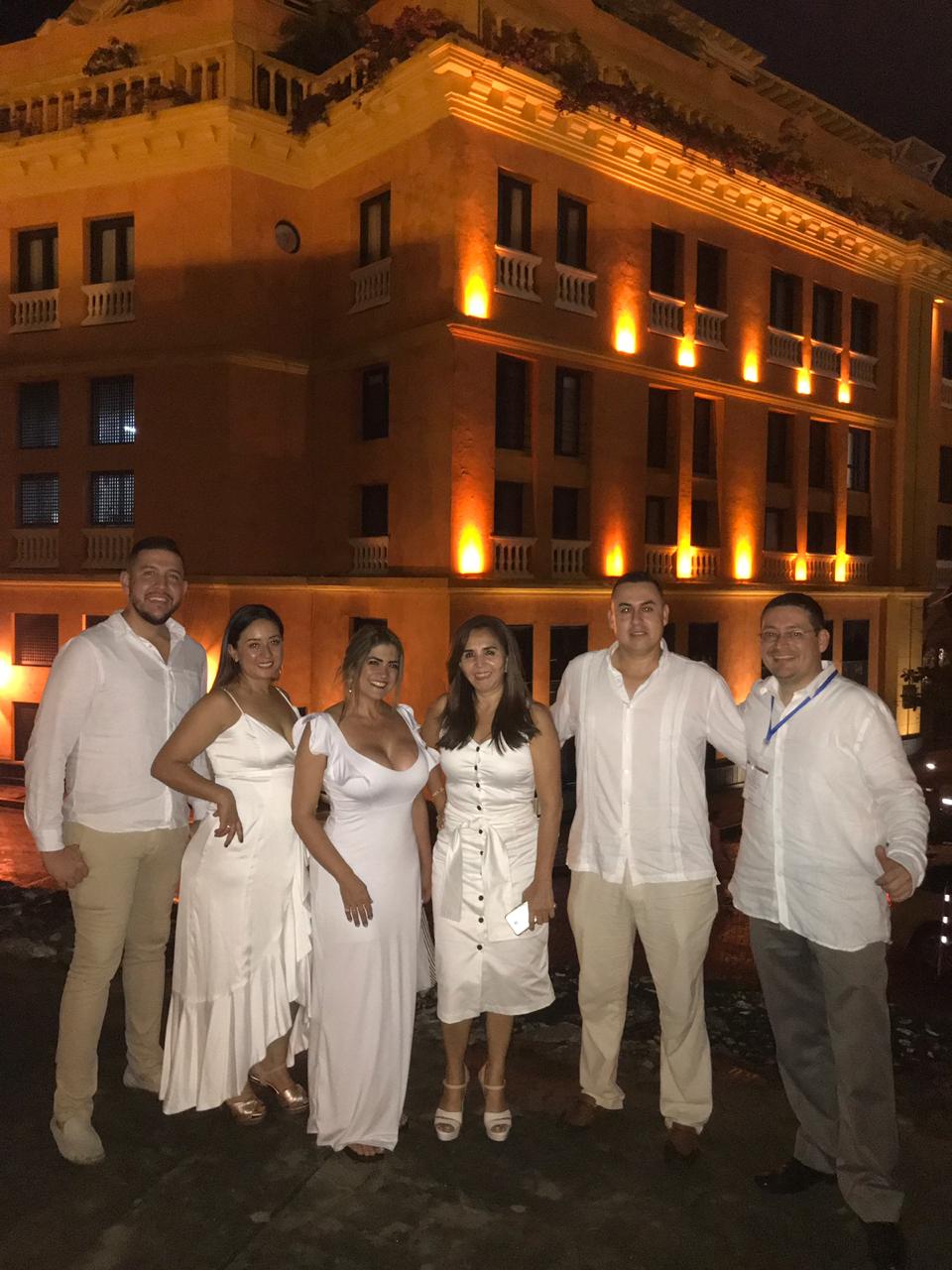 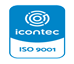 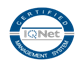 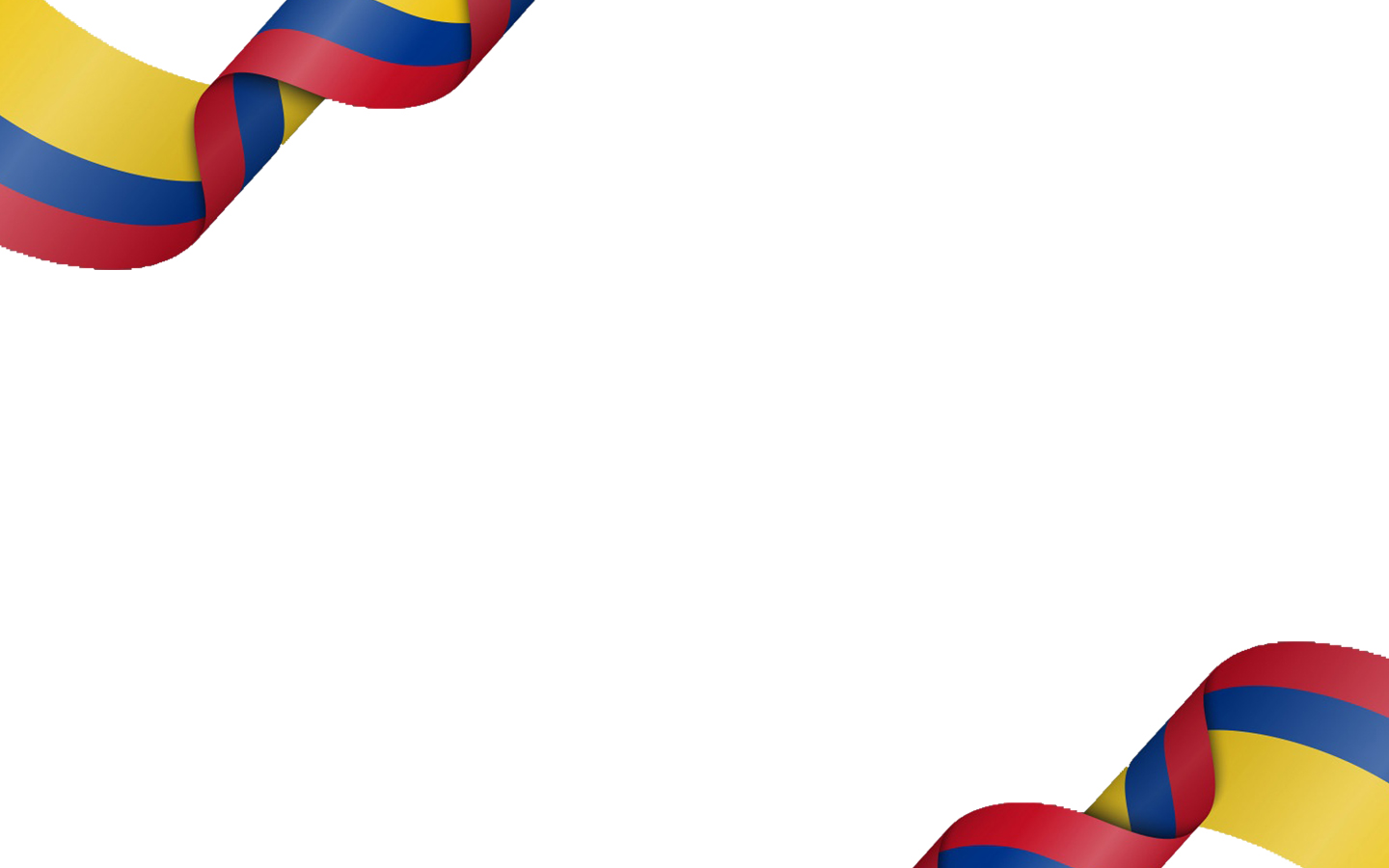 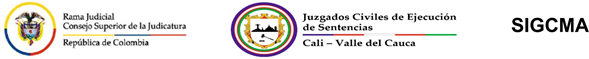 VIGENCIA – 2020 -
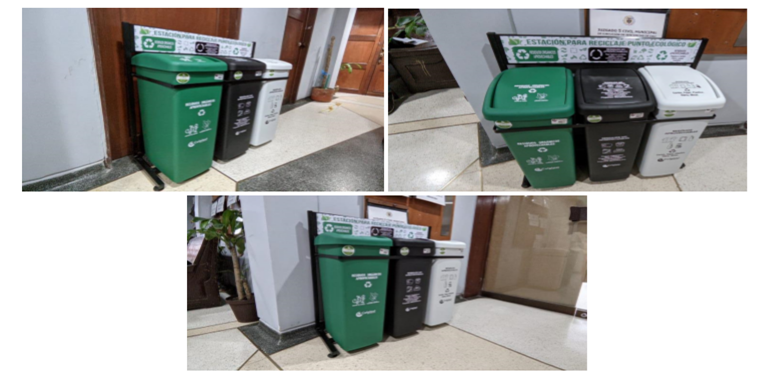 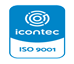 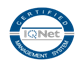